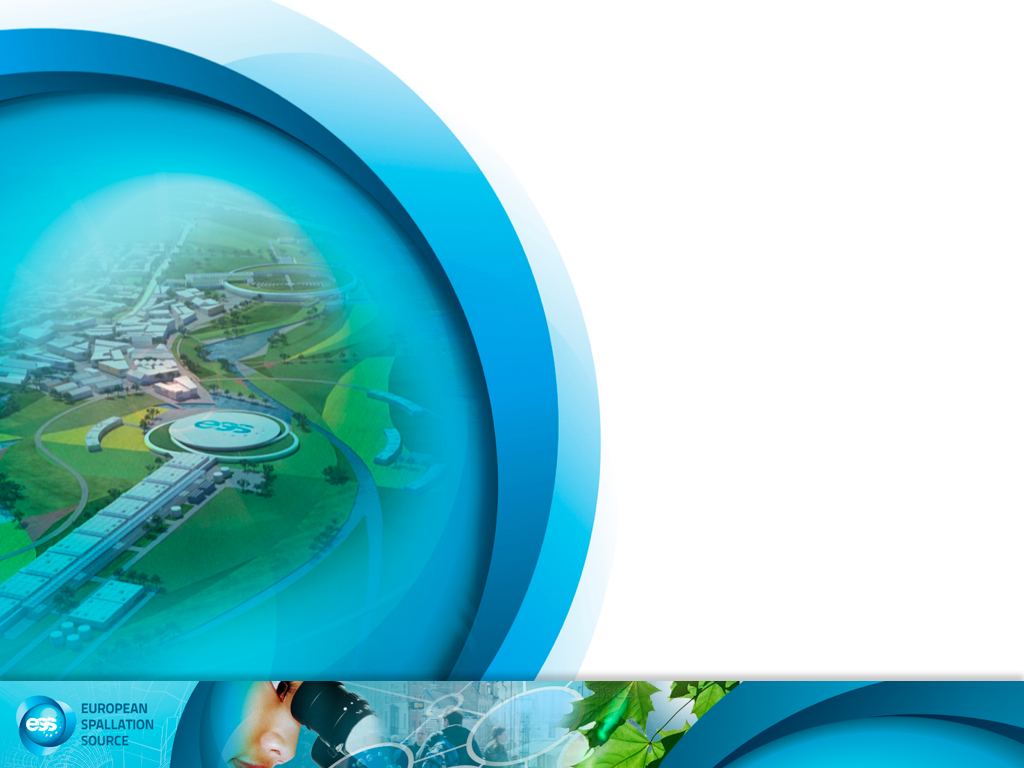 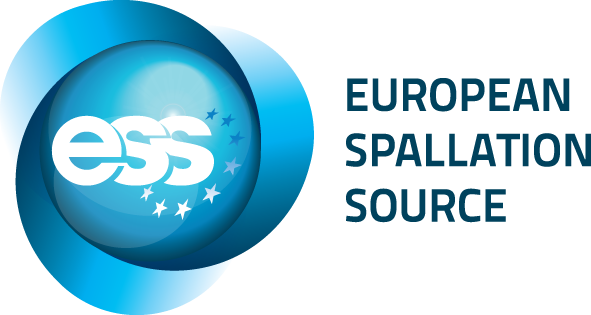 Build a neutron scattering instrument
Rob Connatser
Caveat
ESS will not simply be SNS 
Objective is to take the best and improve
80% relative (but we won’t know which until the end)
Constituent Parts
Base Shielding
Sample and Detector Cave
Vessel (if necessary)
Shielding
Control Hutch
PPS

Technical Components
Guide
Choppers
Detectors
Beam shapers (jaws, collimators, slits)
Secondary Shutter
Equipment Racks
Start with a “clean slate”
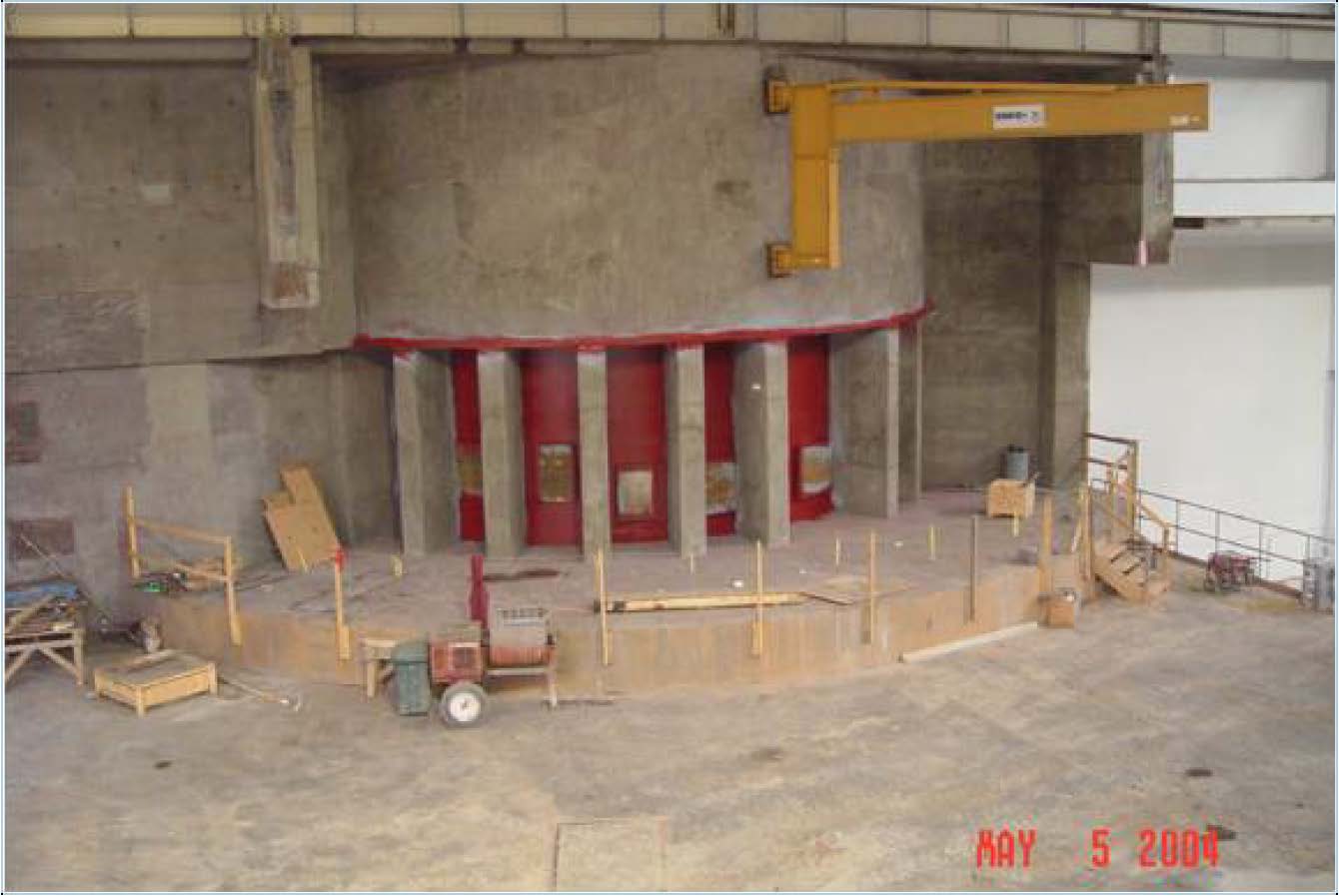 Add concrete
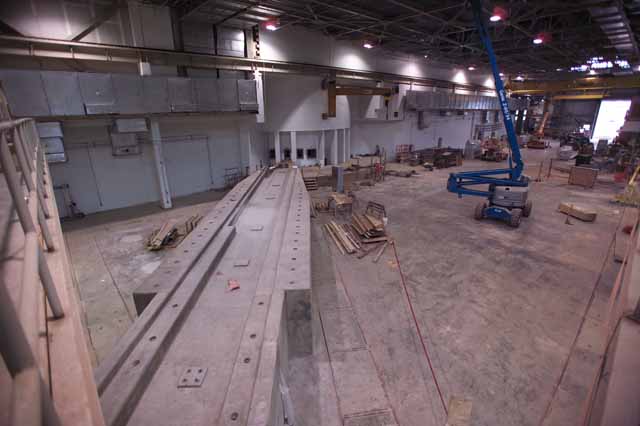 Add baseplates
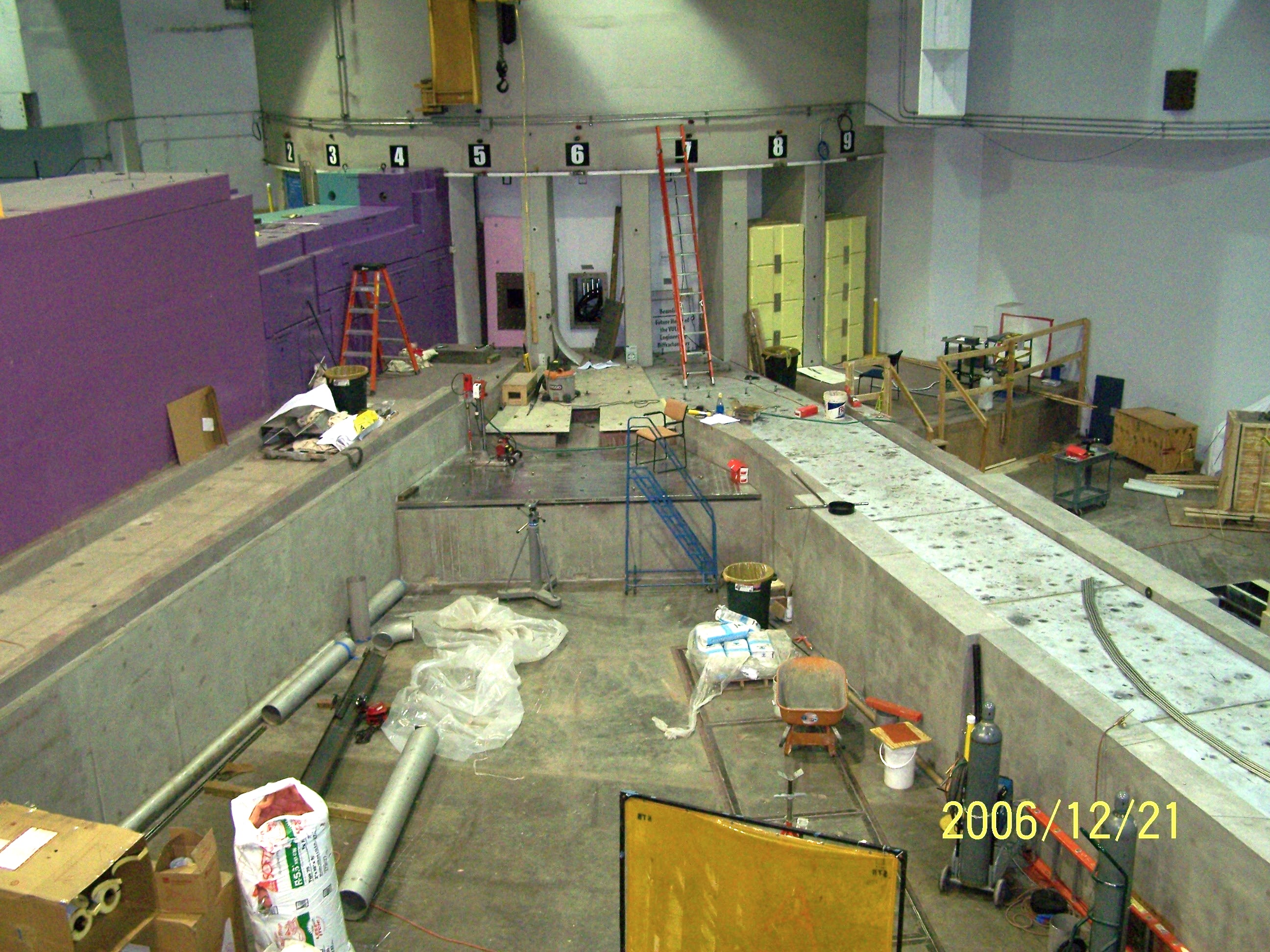 Add baseplates
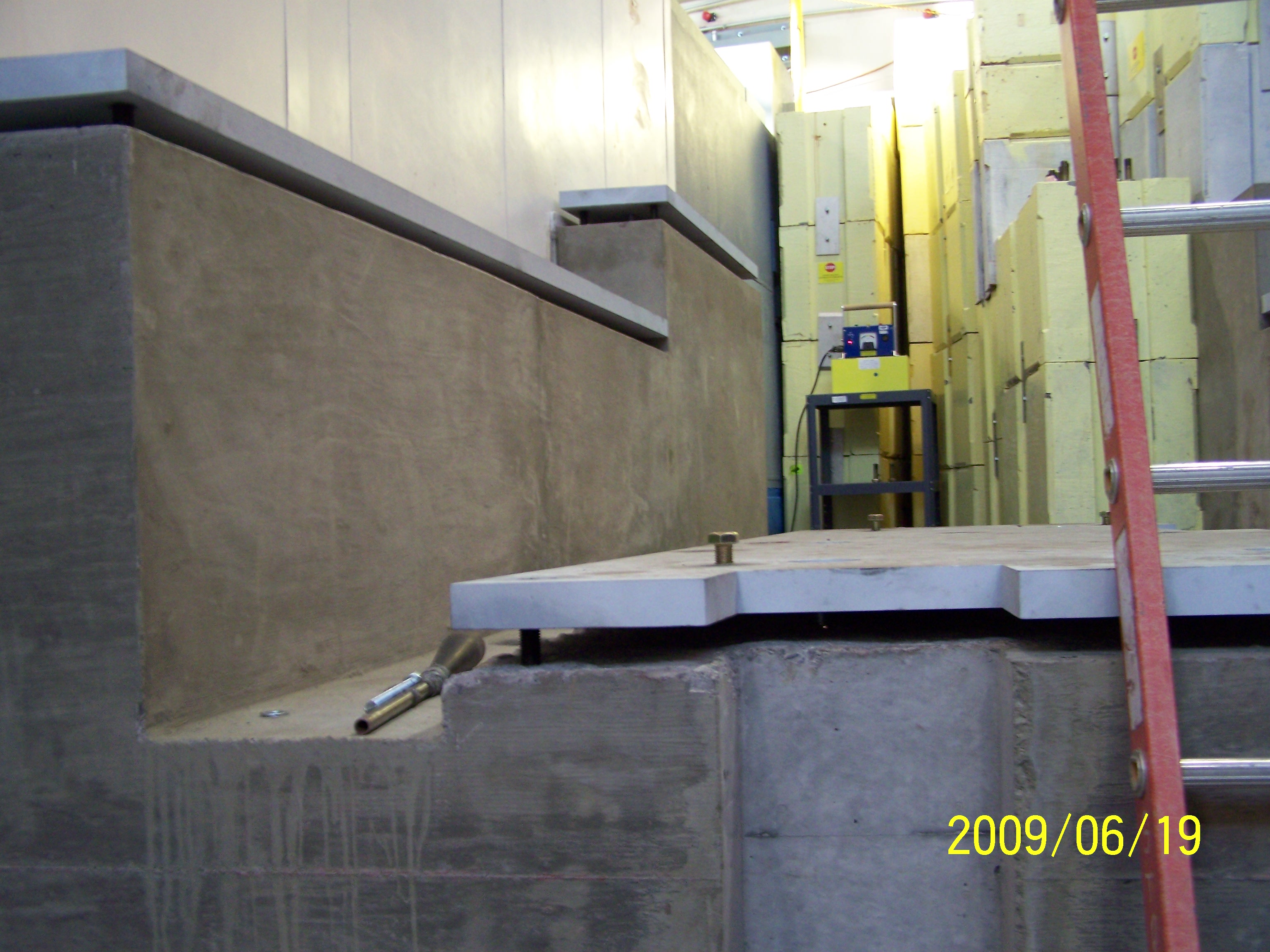 Big Vessels
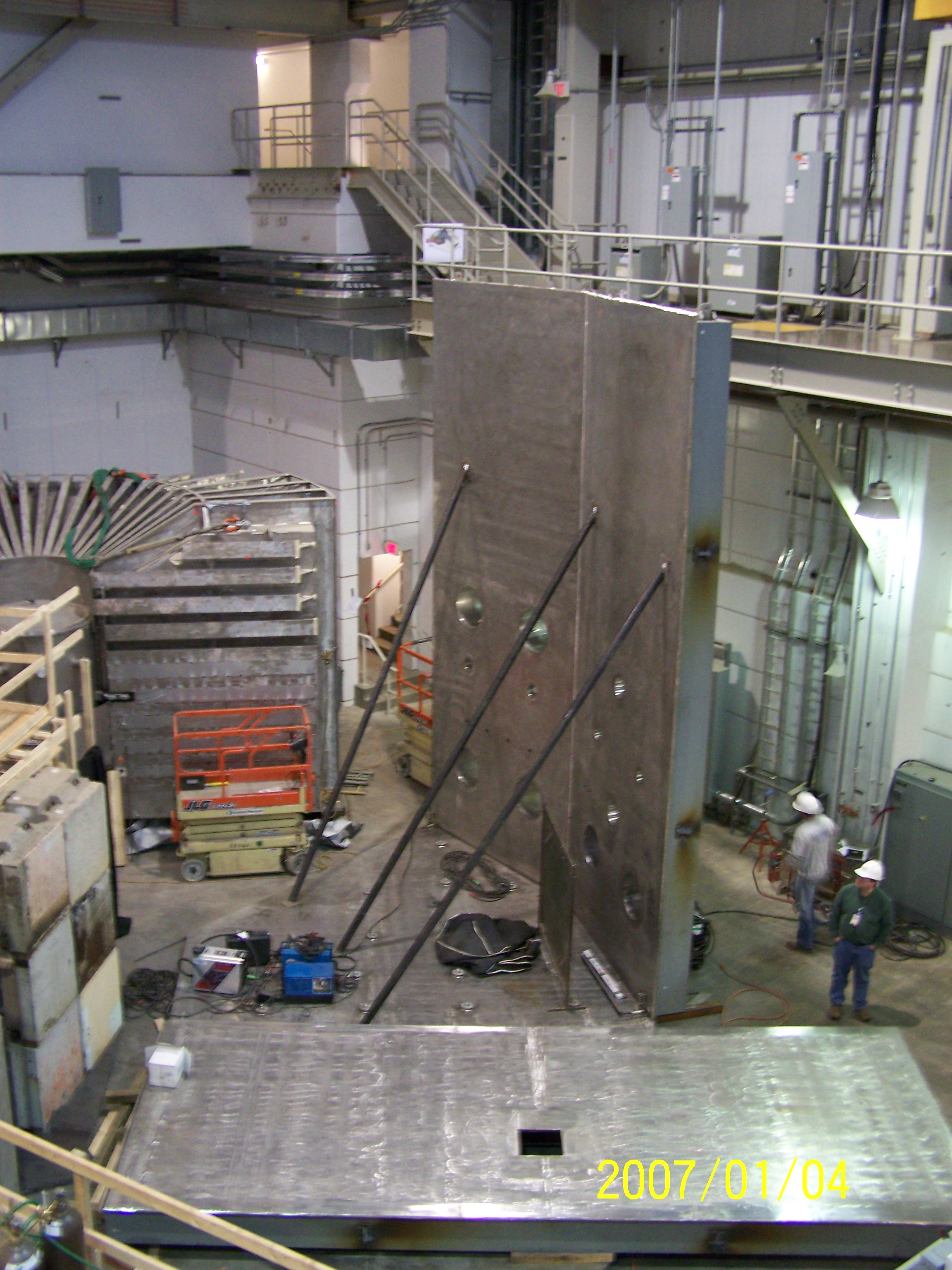 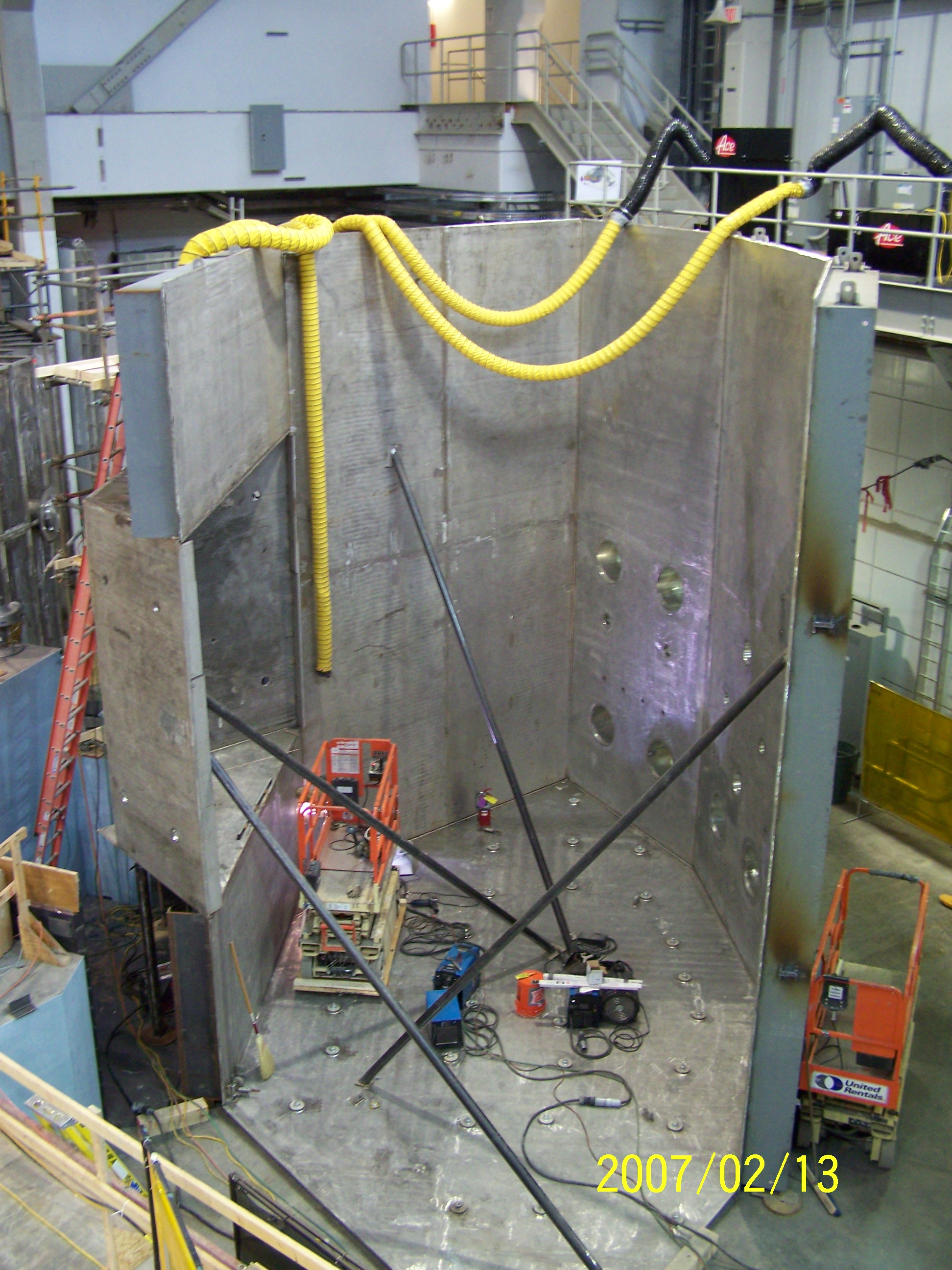 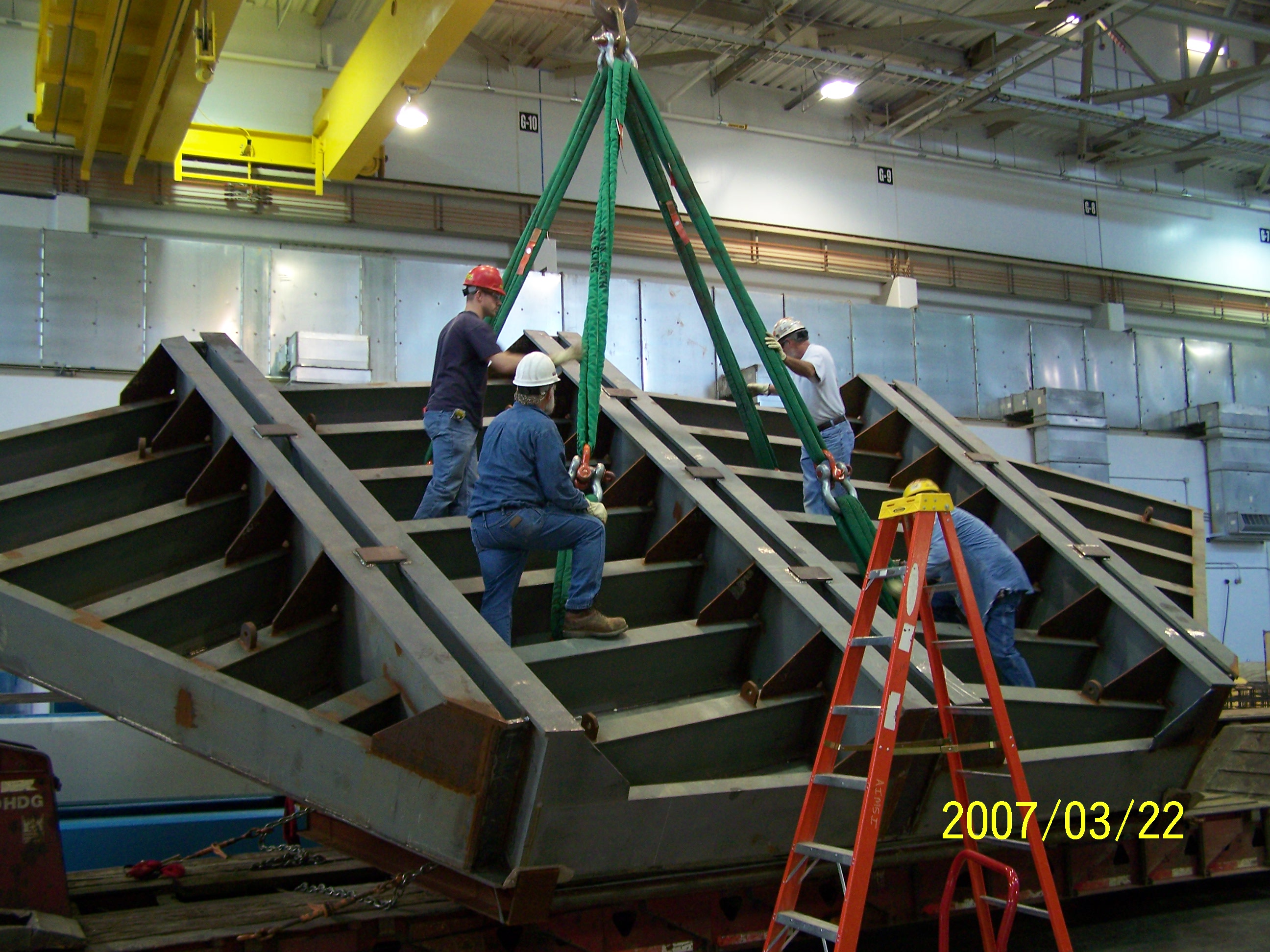 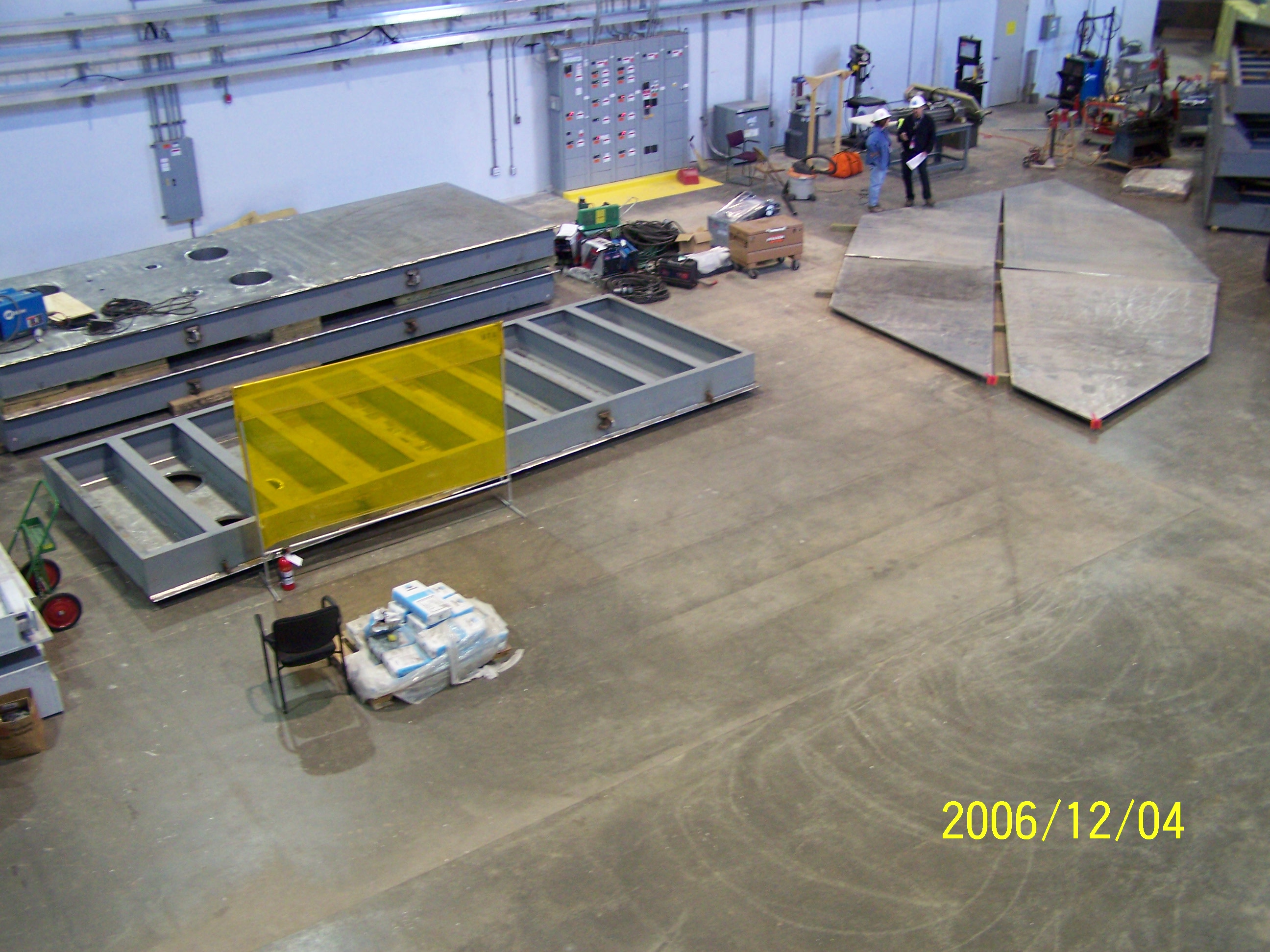 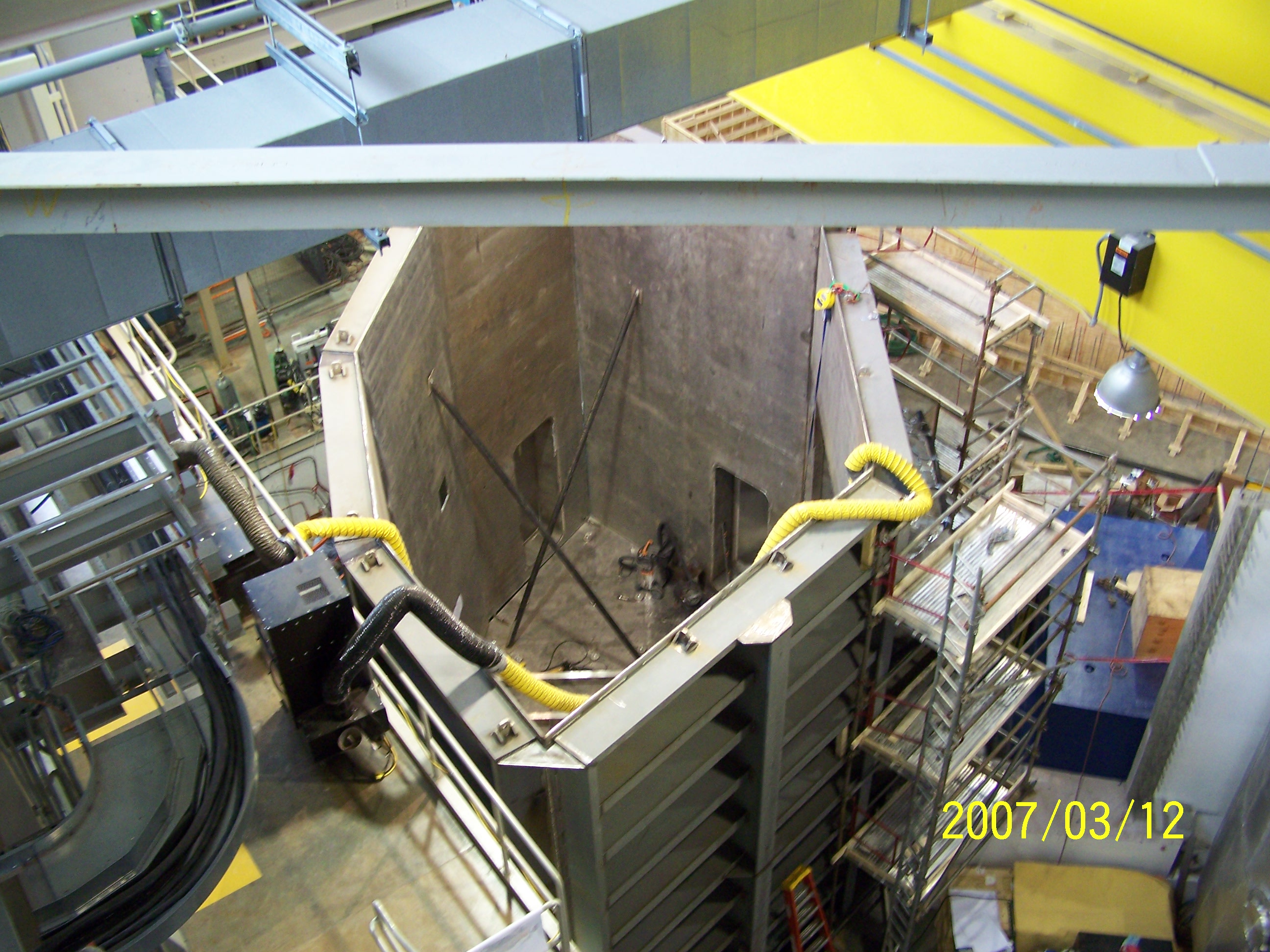 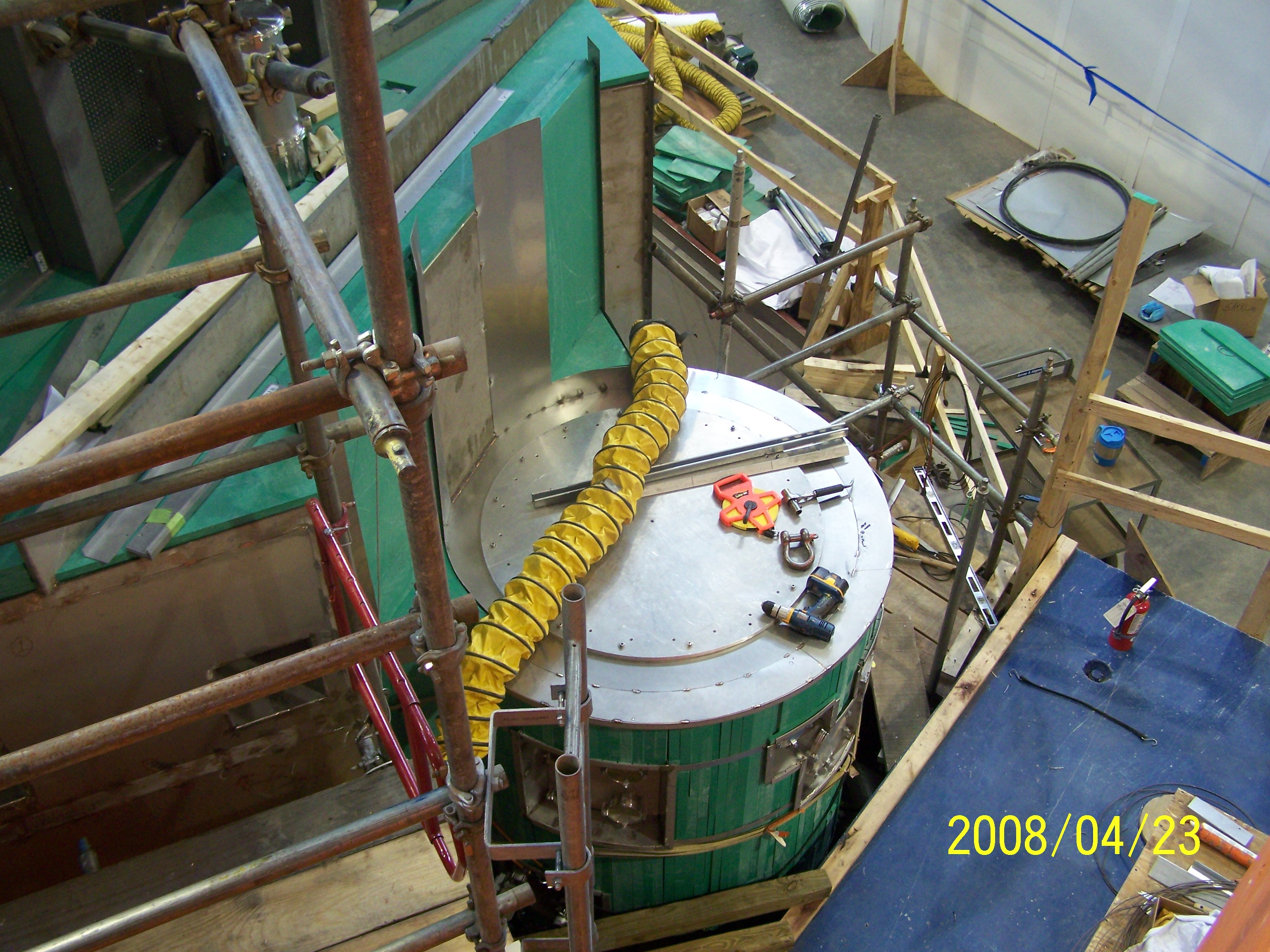 Cave and Tank
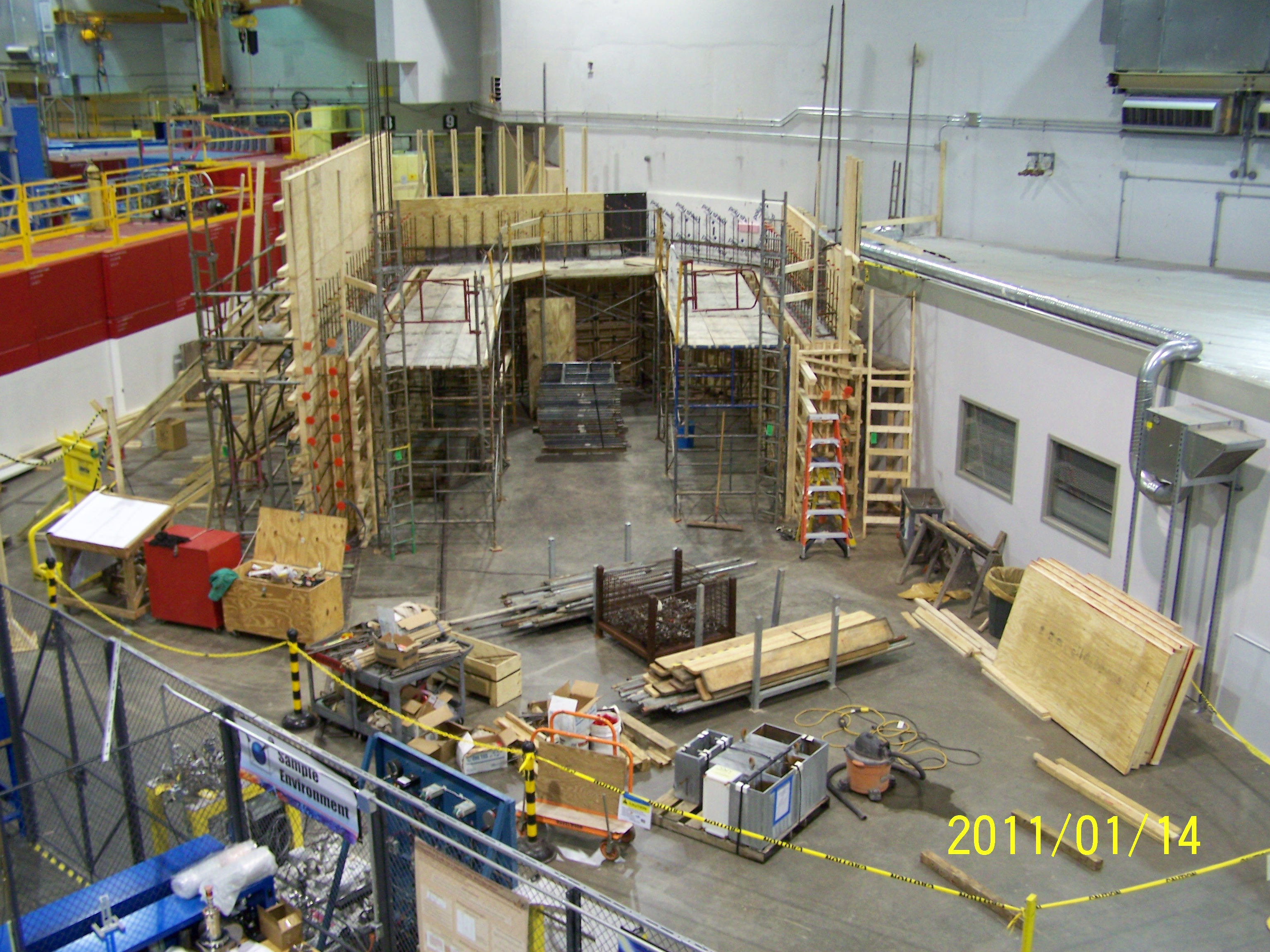 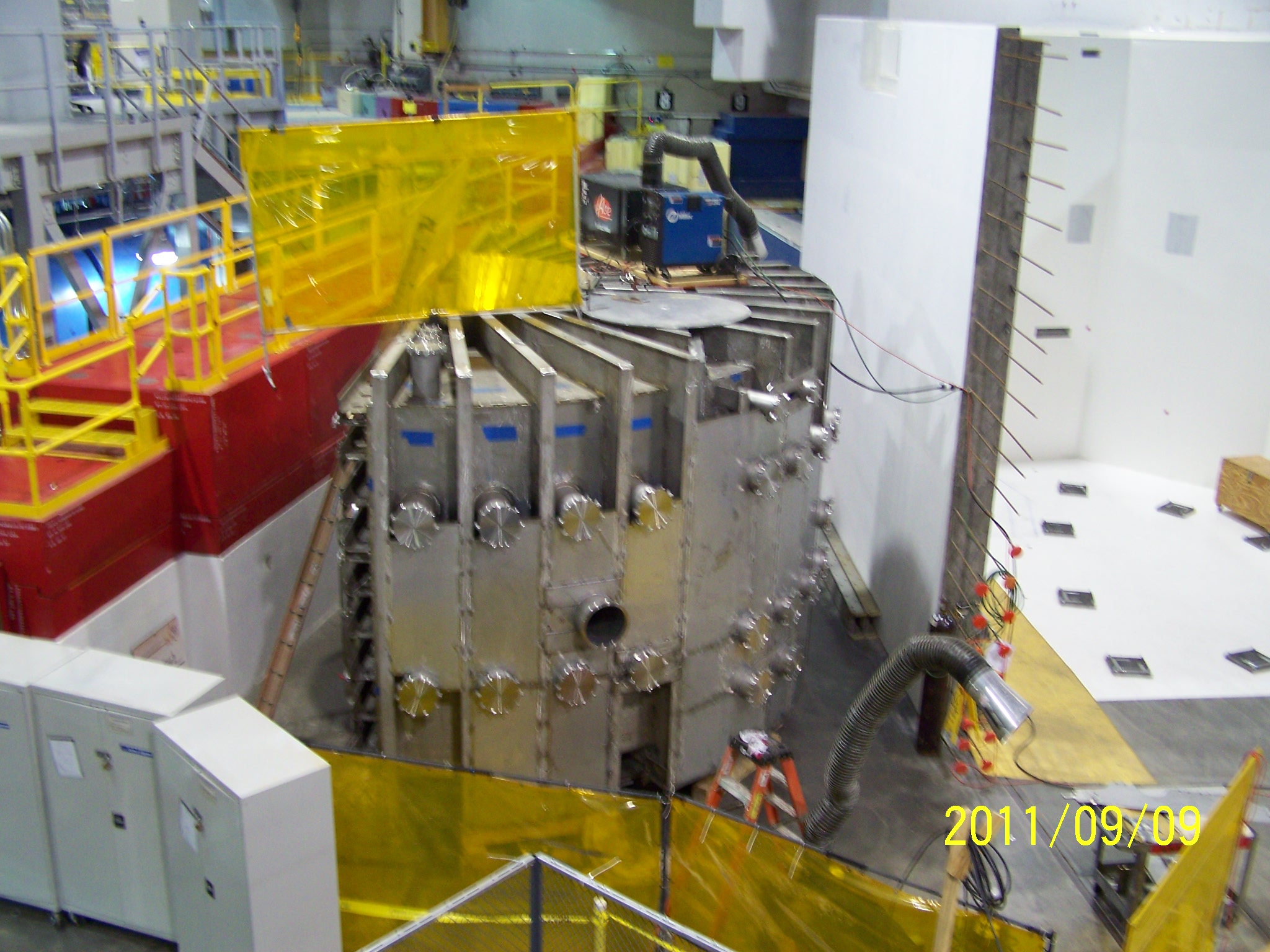 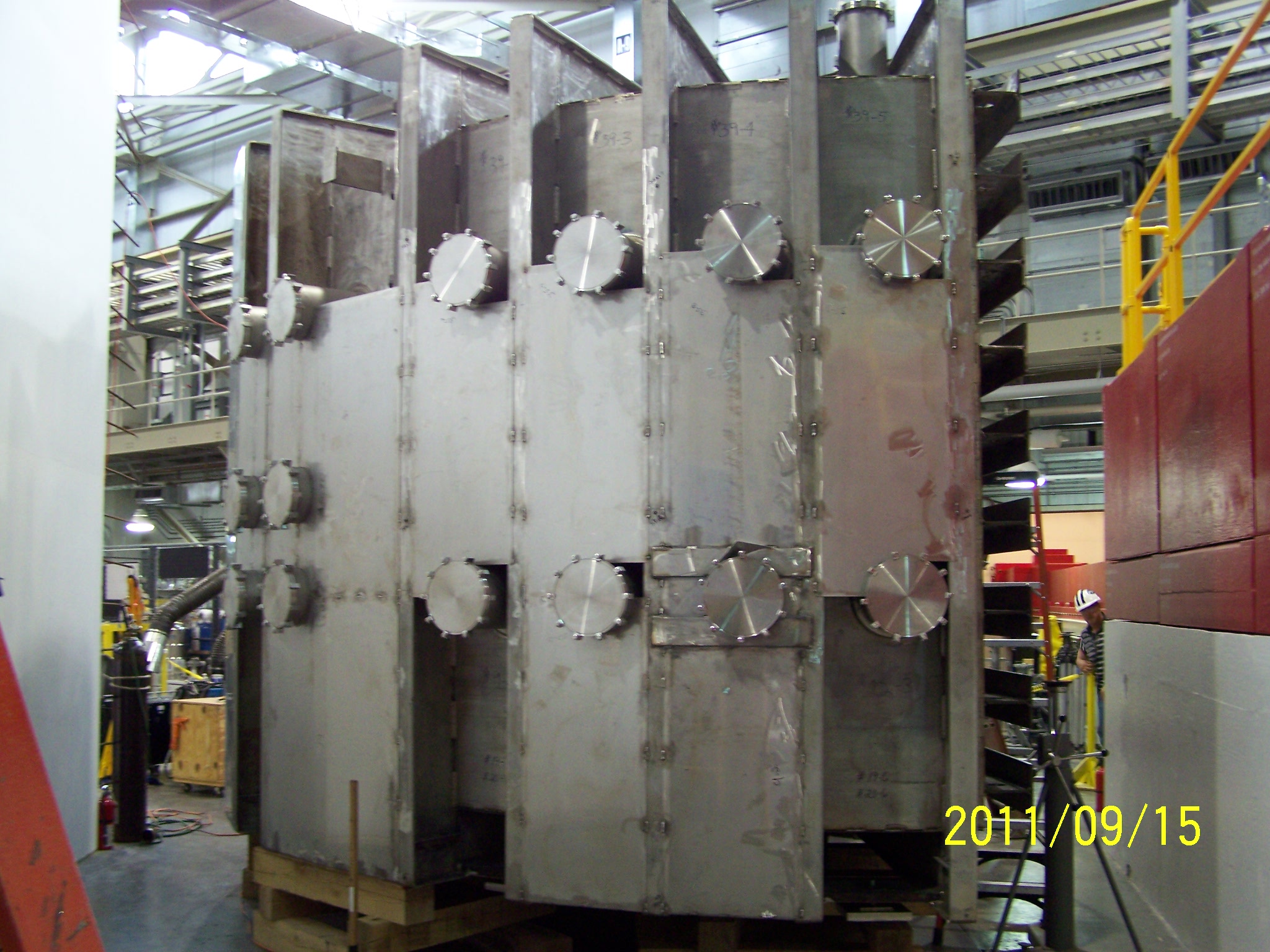 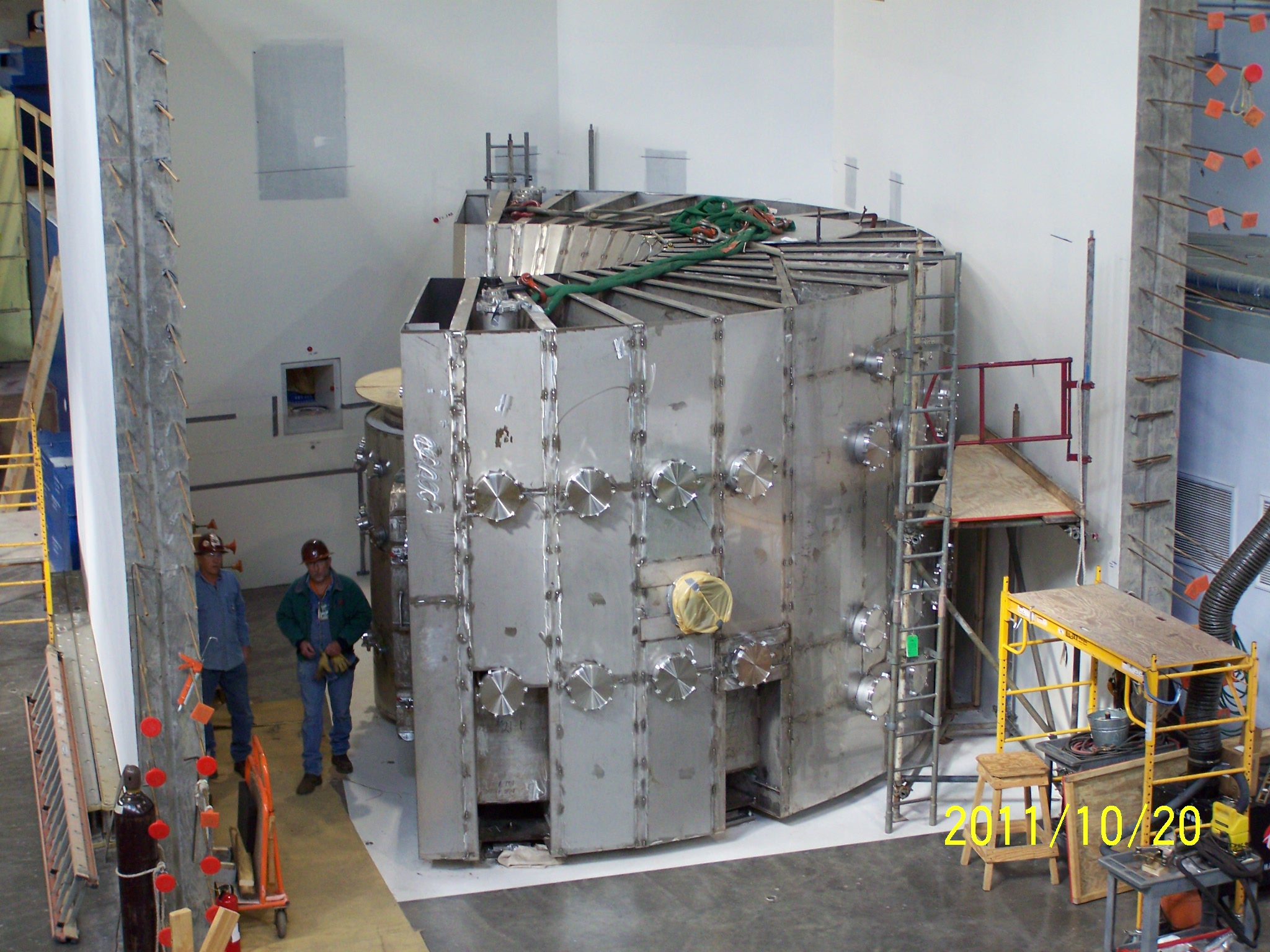 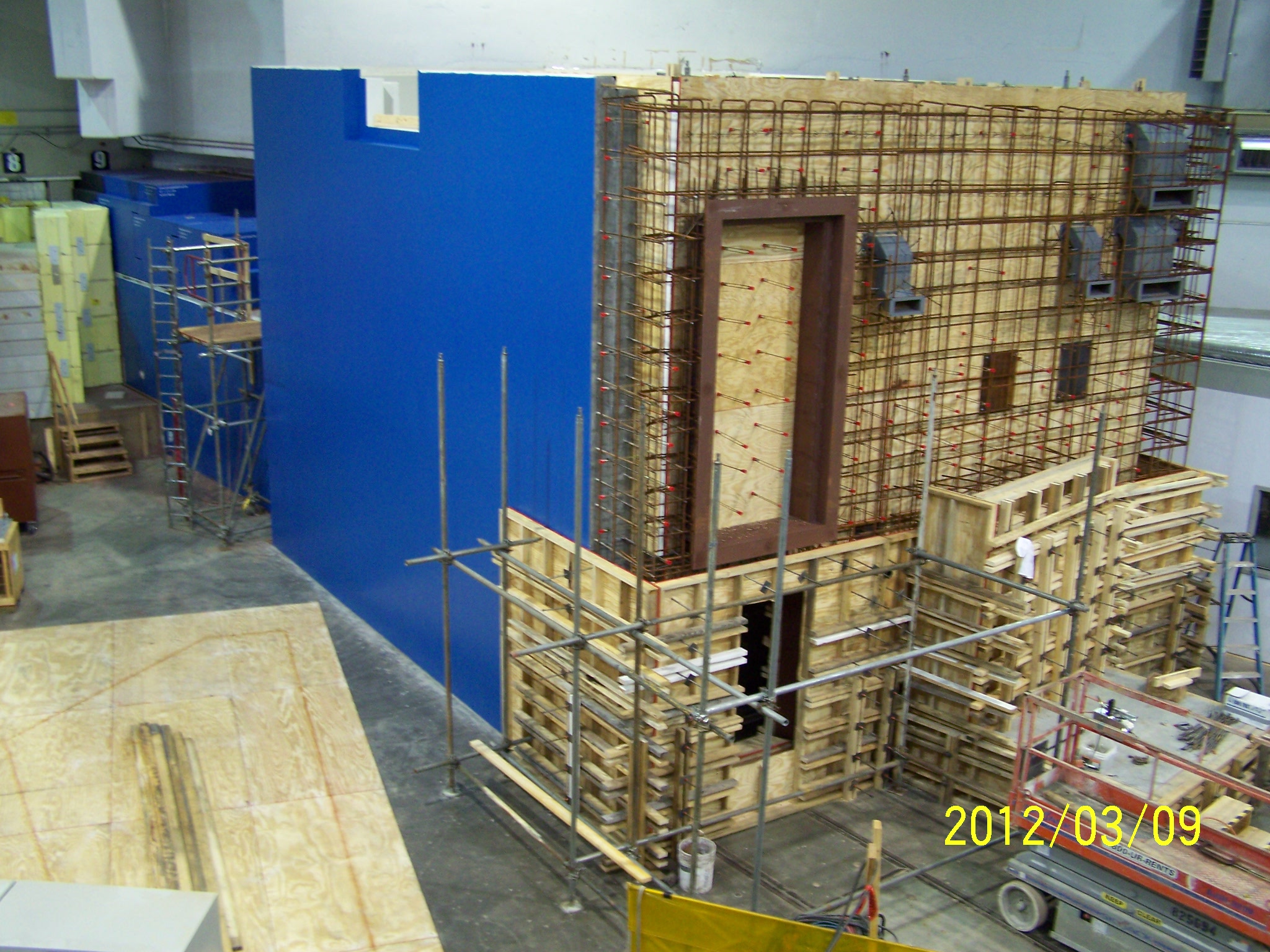 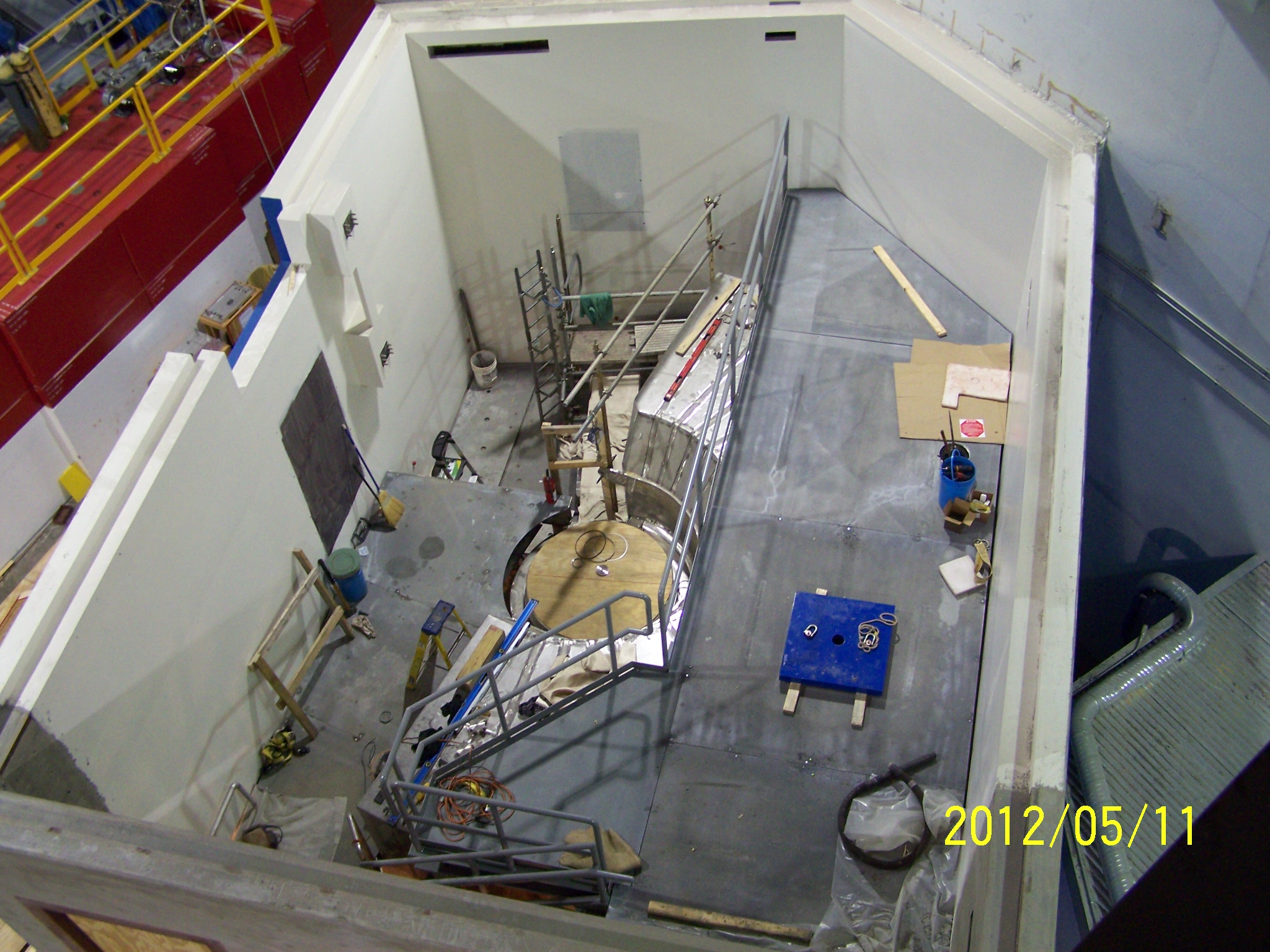 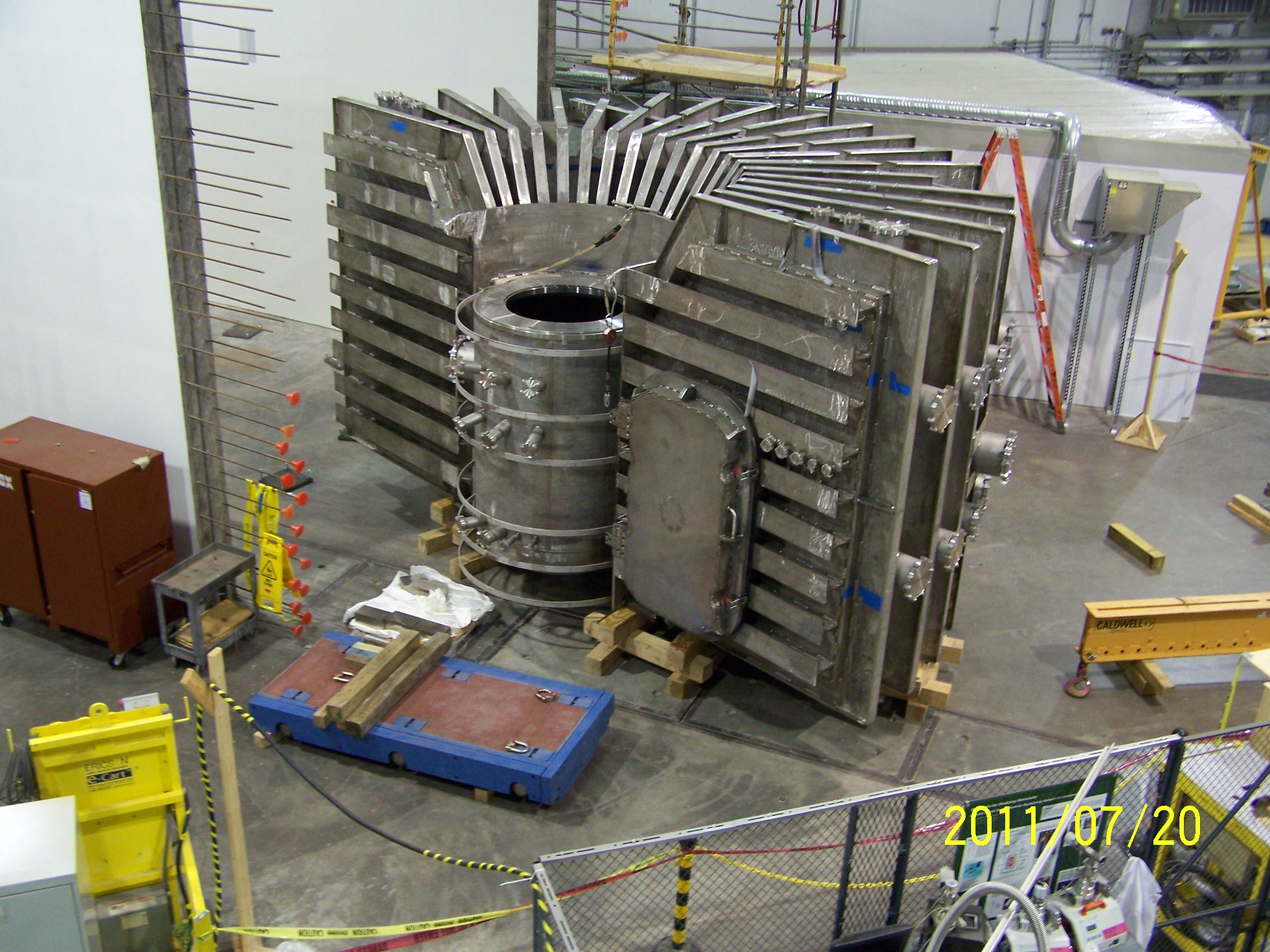 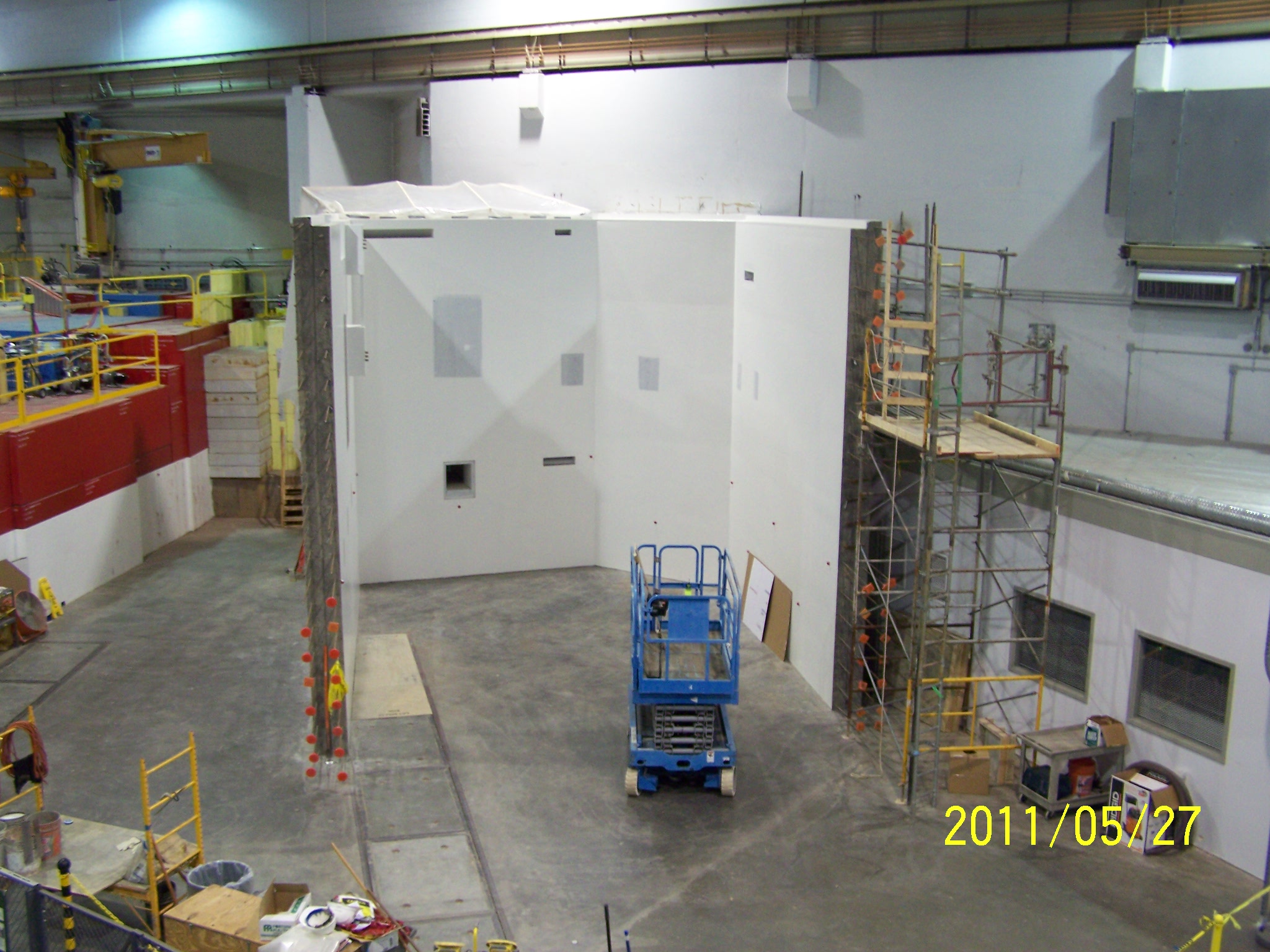 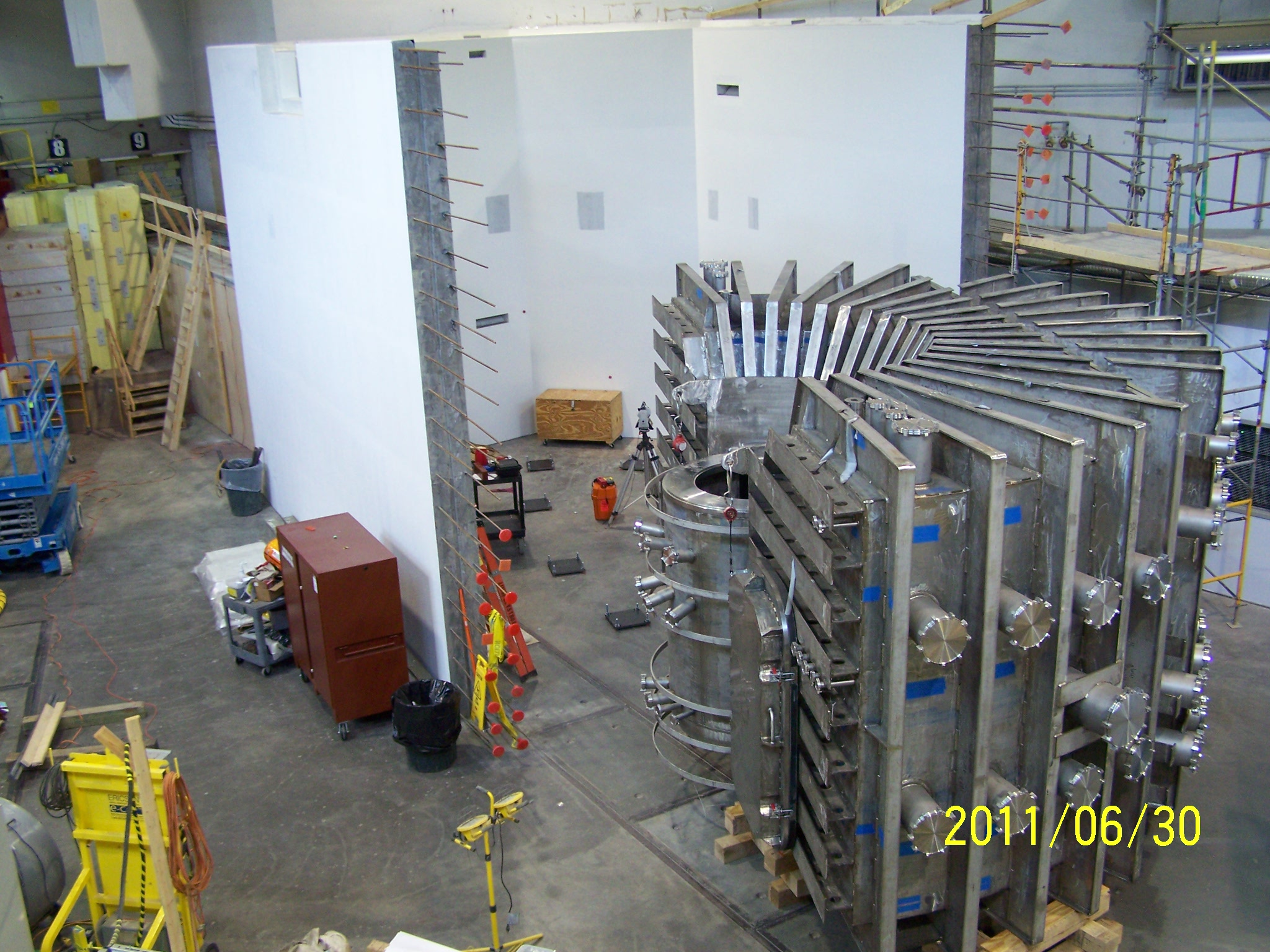 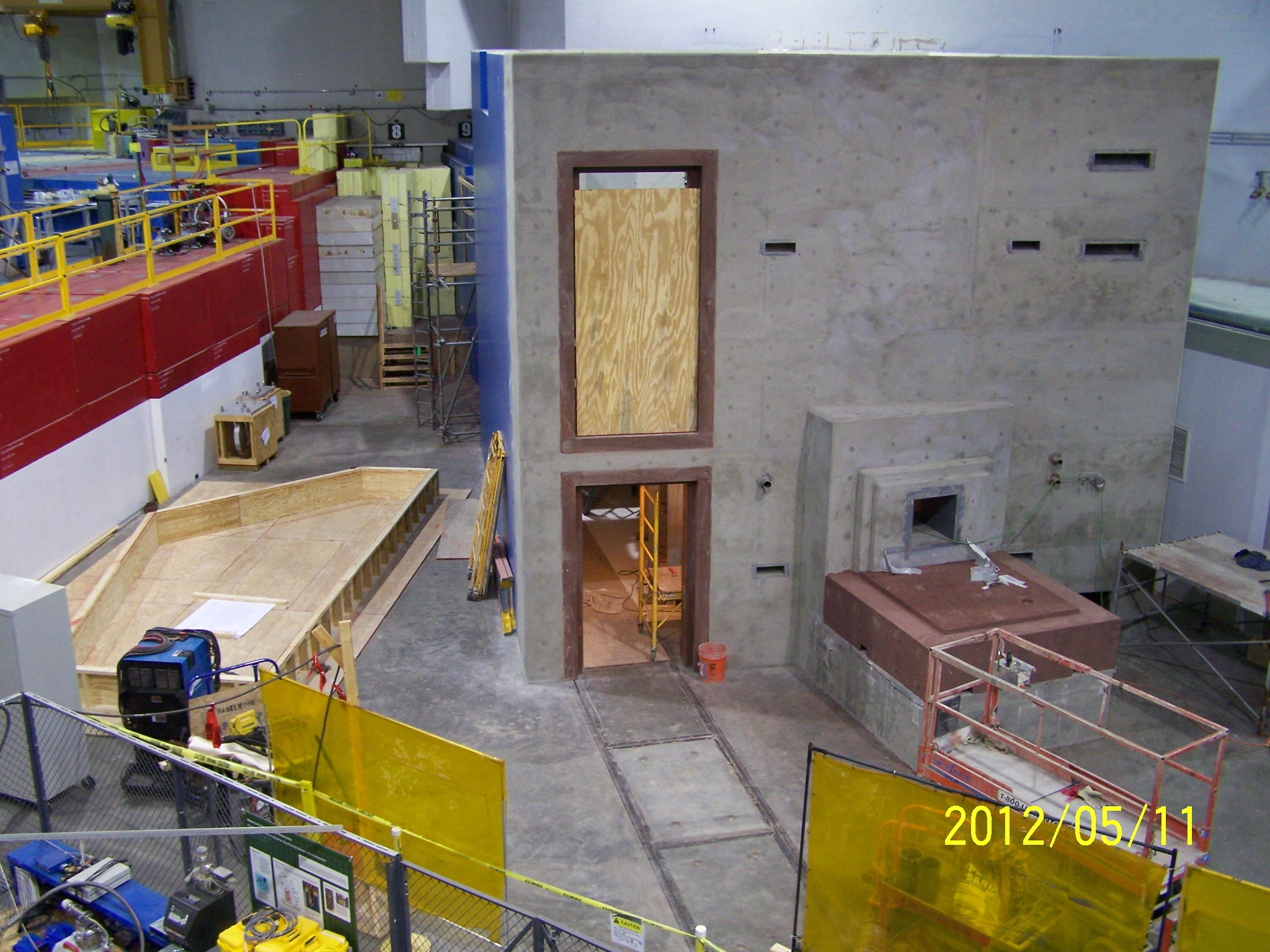 Pipes
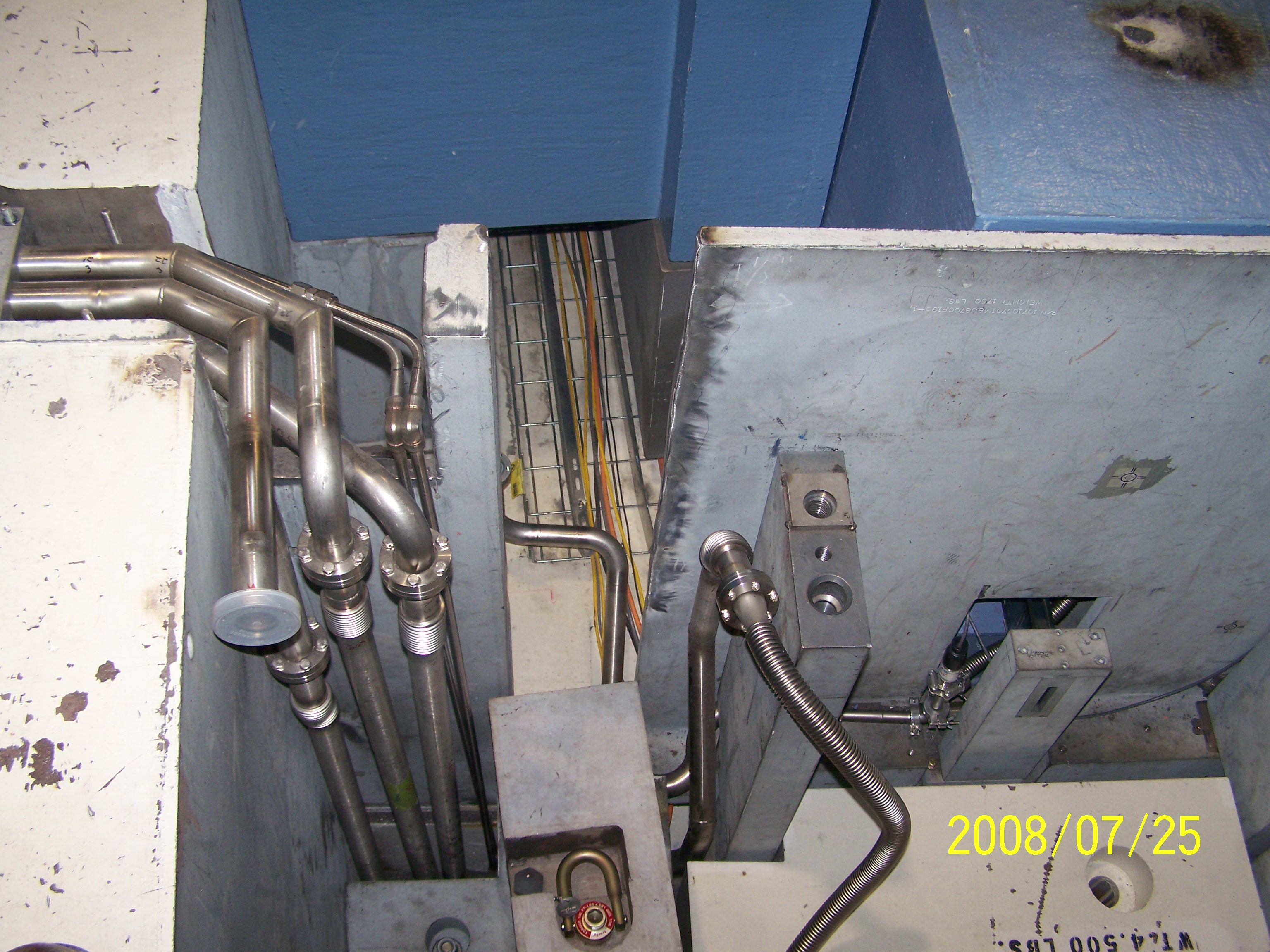 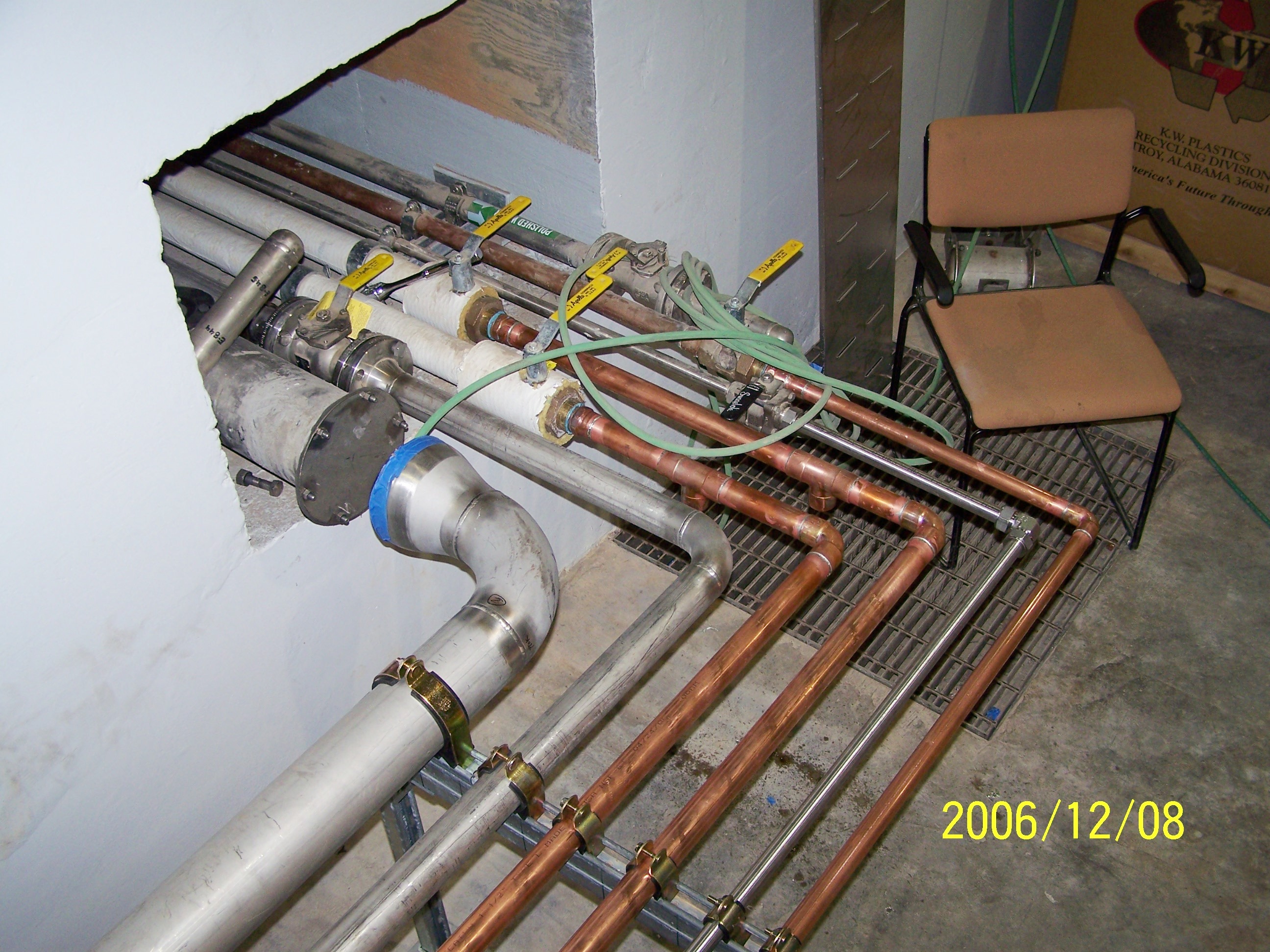 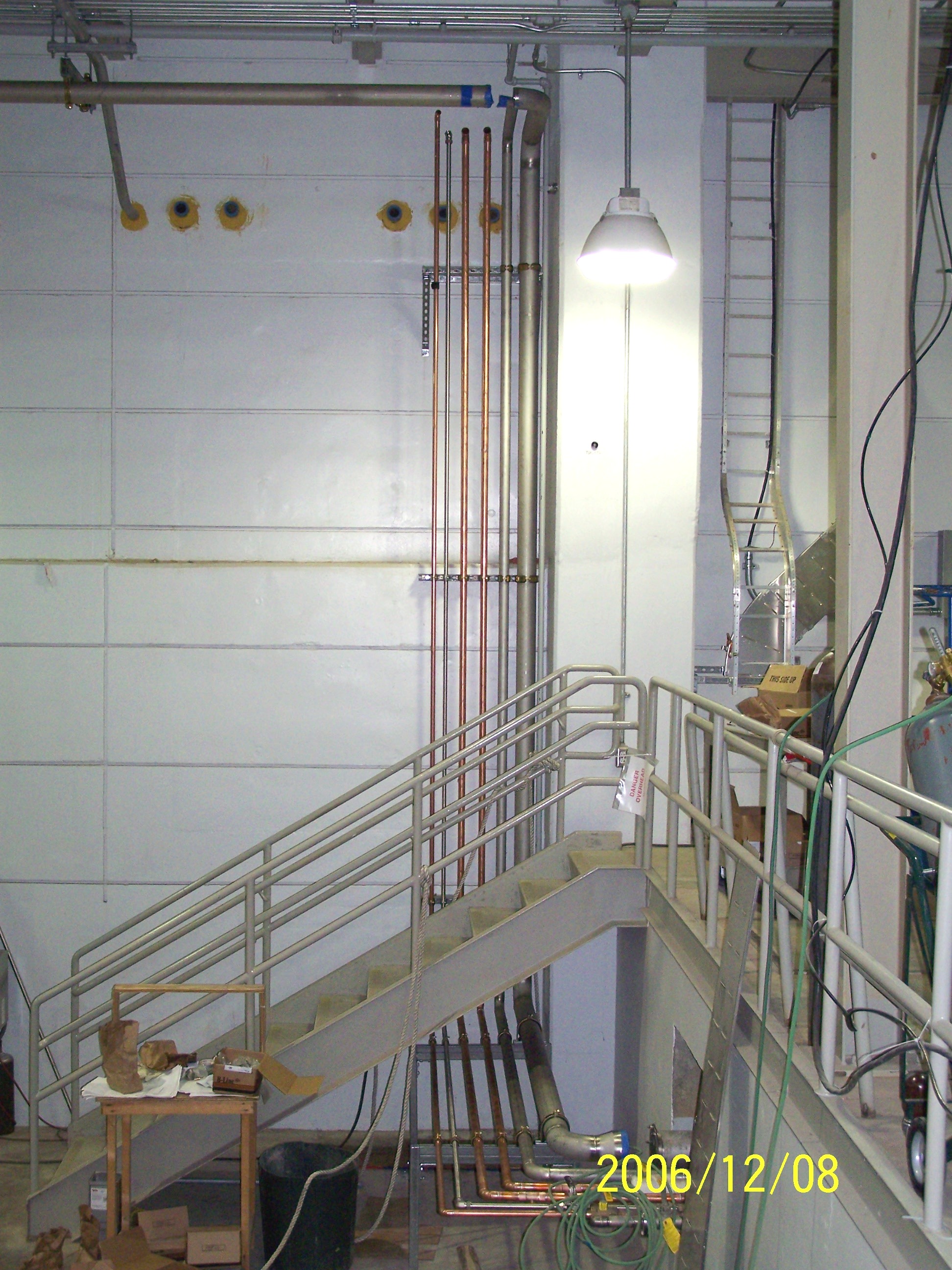 Pipes on shielding
Pipes through shielding
Pipes in caves
Sprinkler pipes
Vacuum piping (NOMAD/ARCS/SEQUOIA)
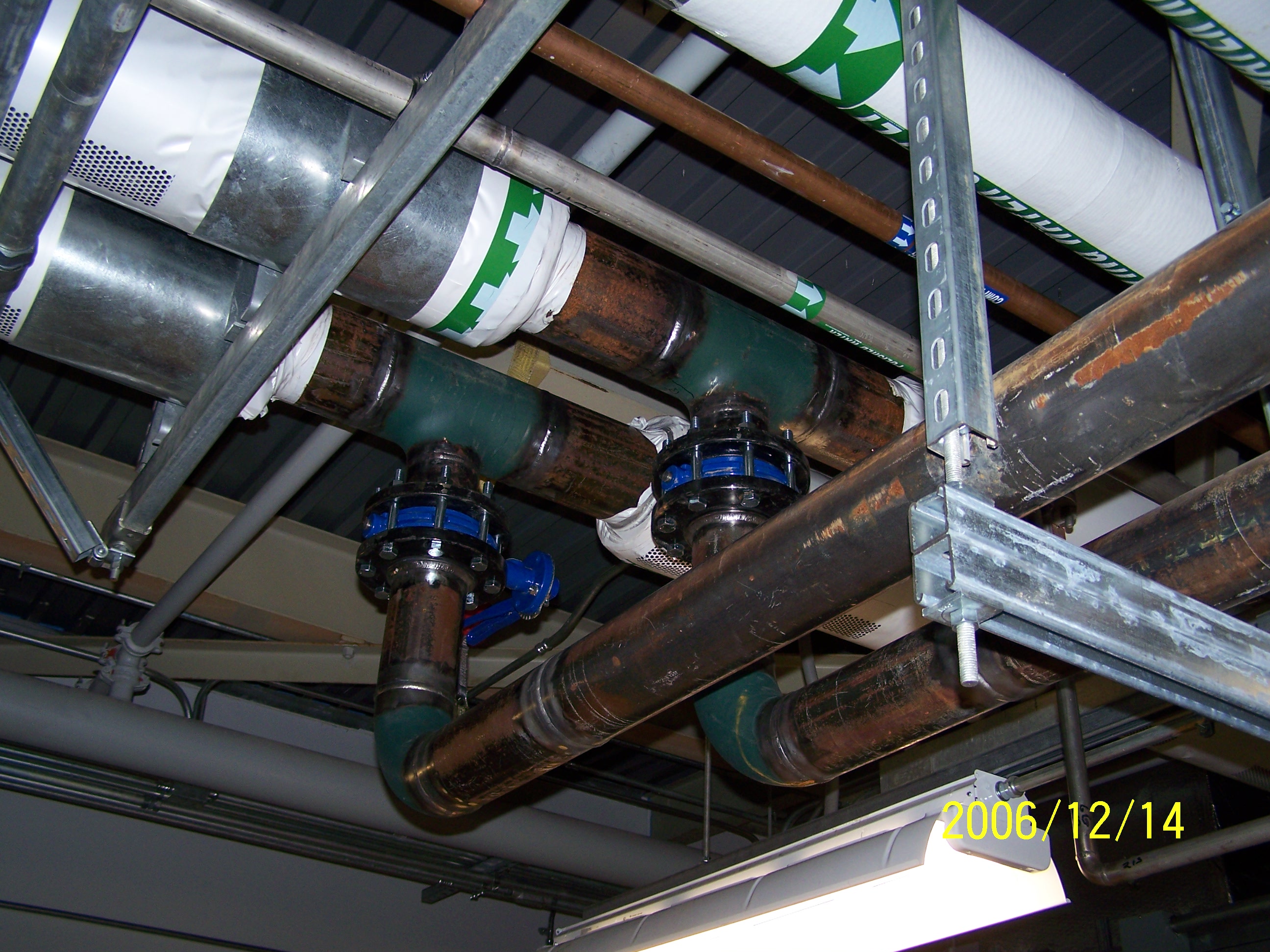 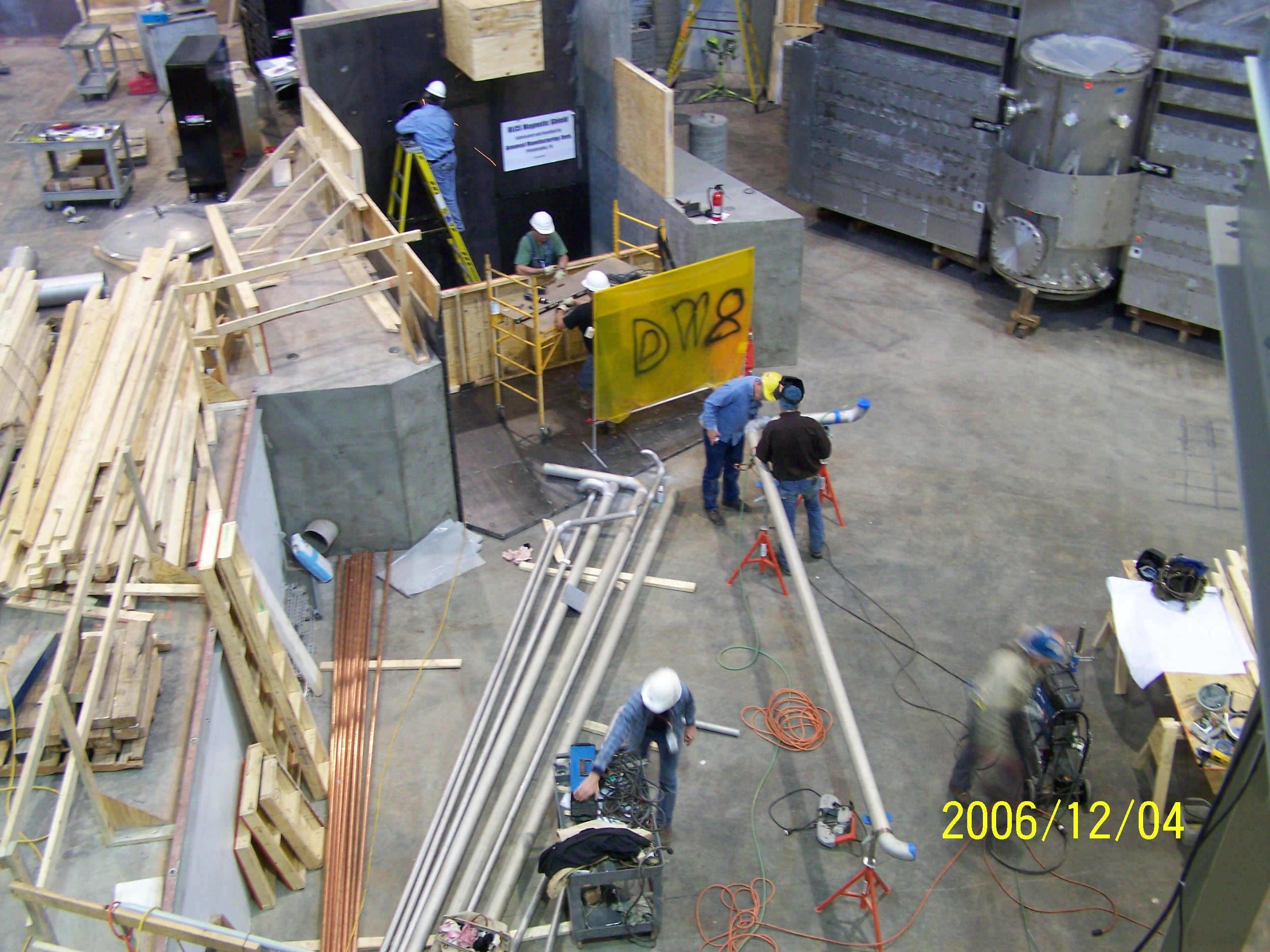 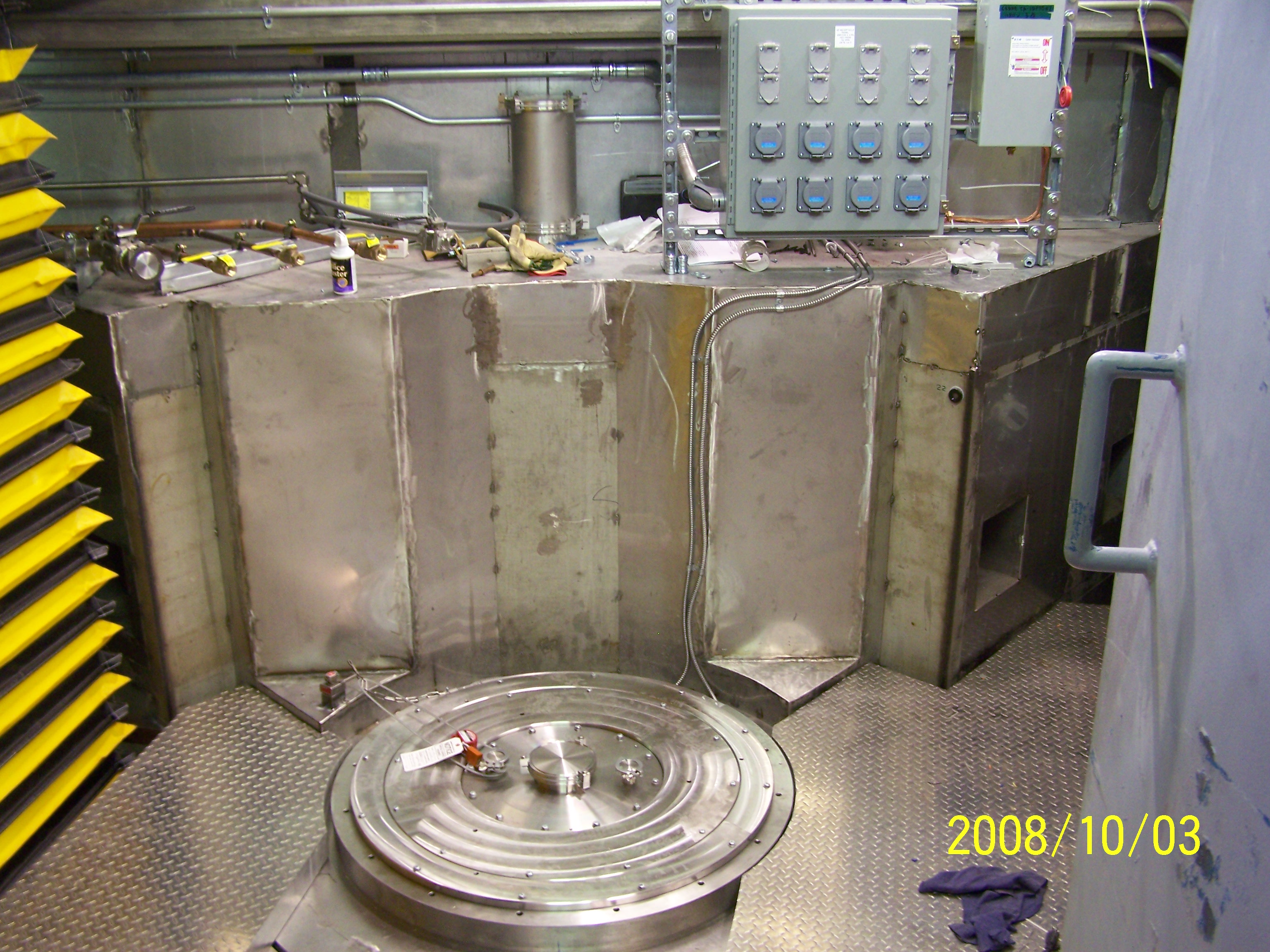 Wires
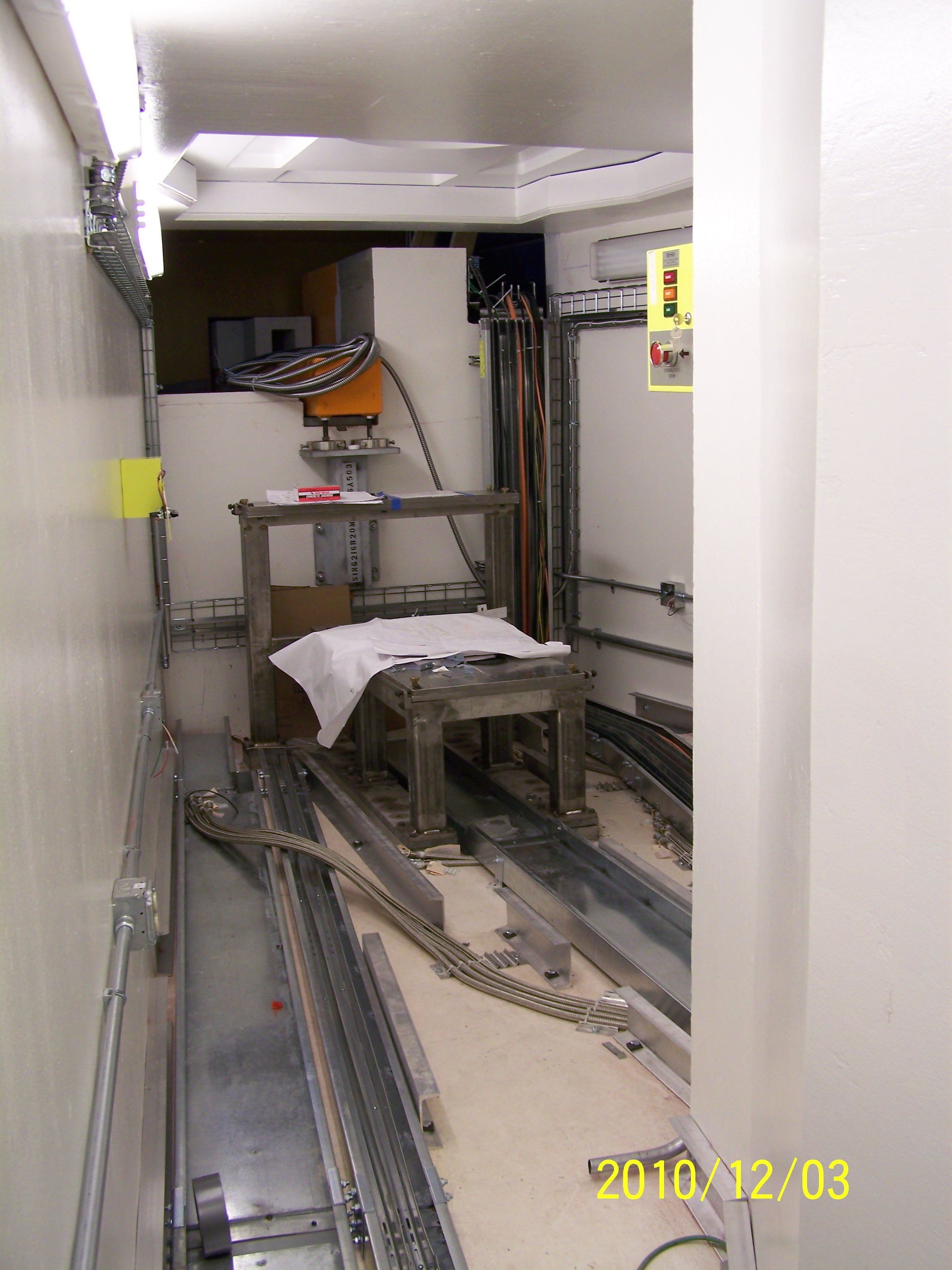 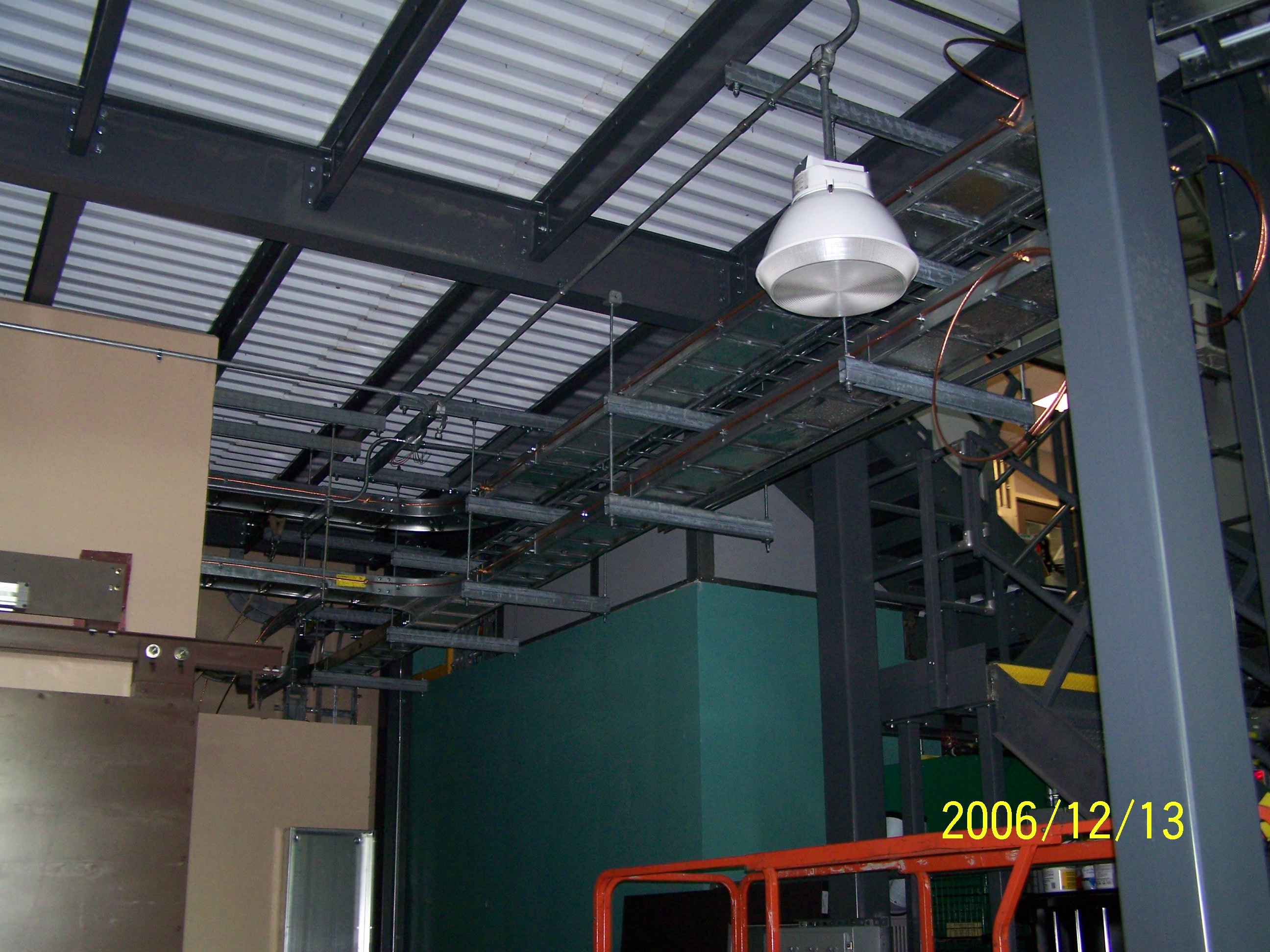 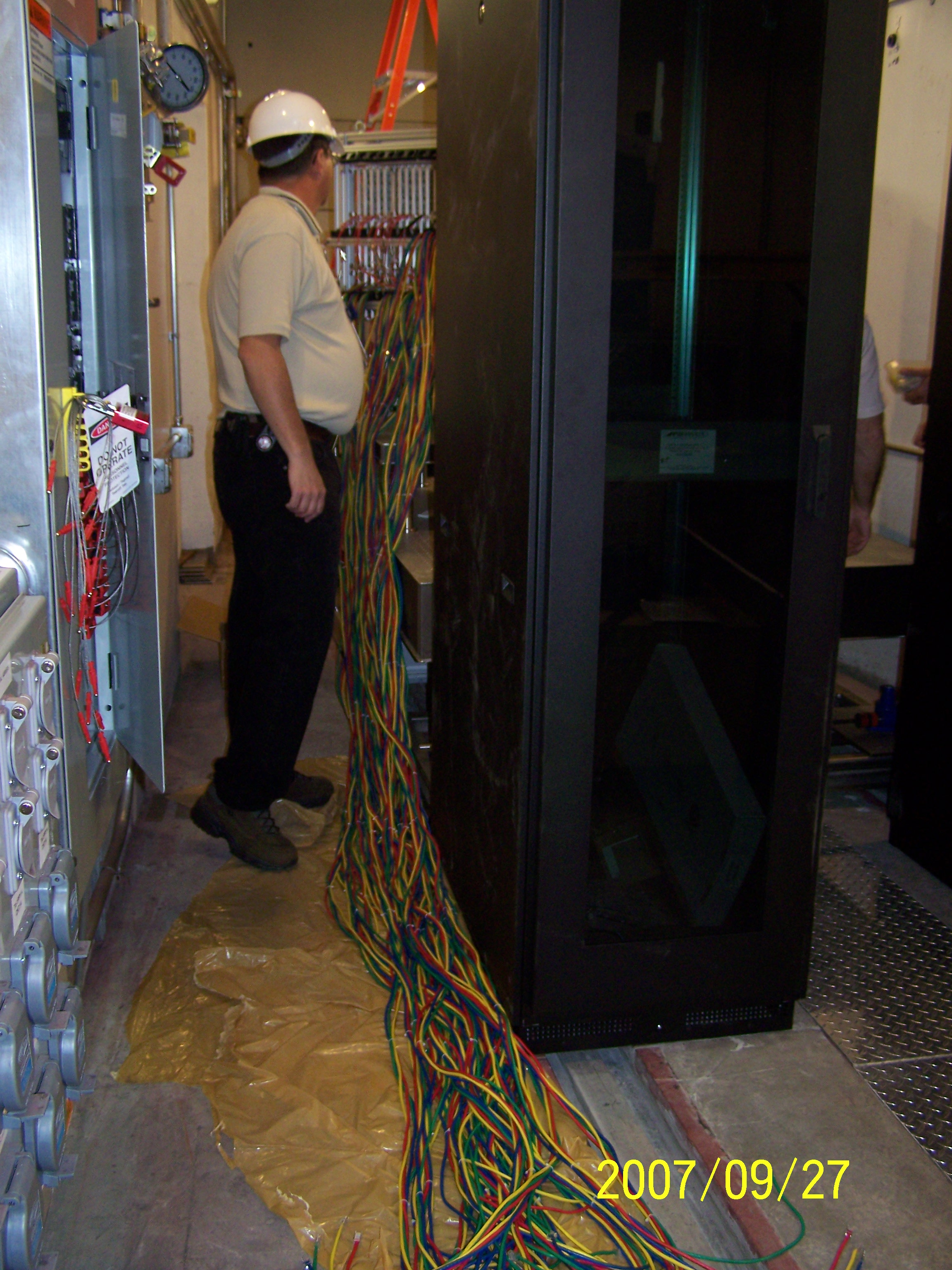 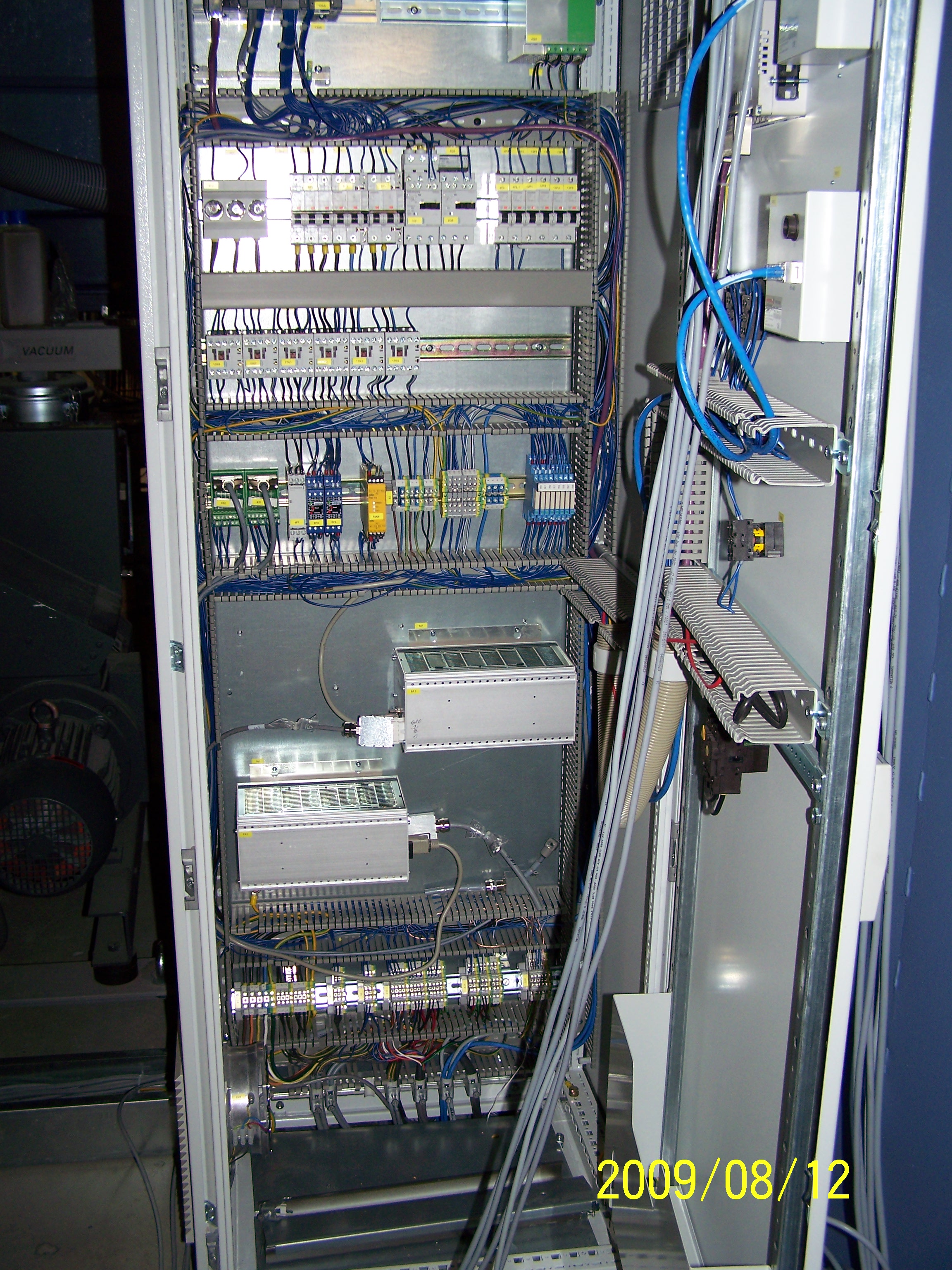 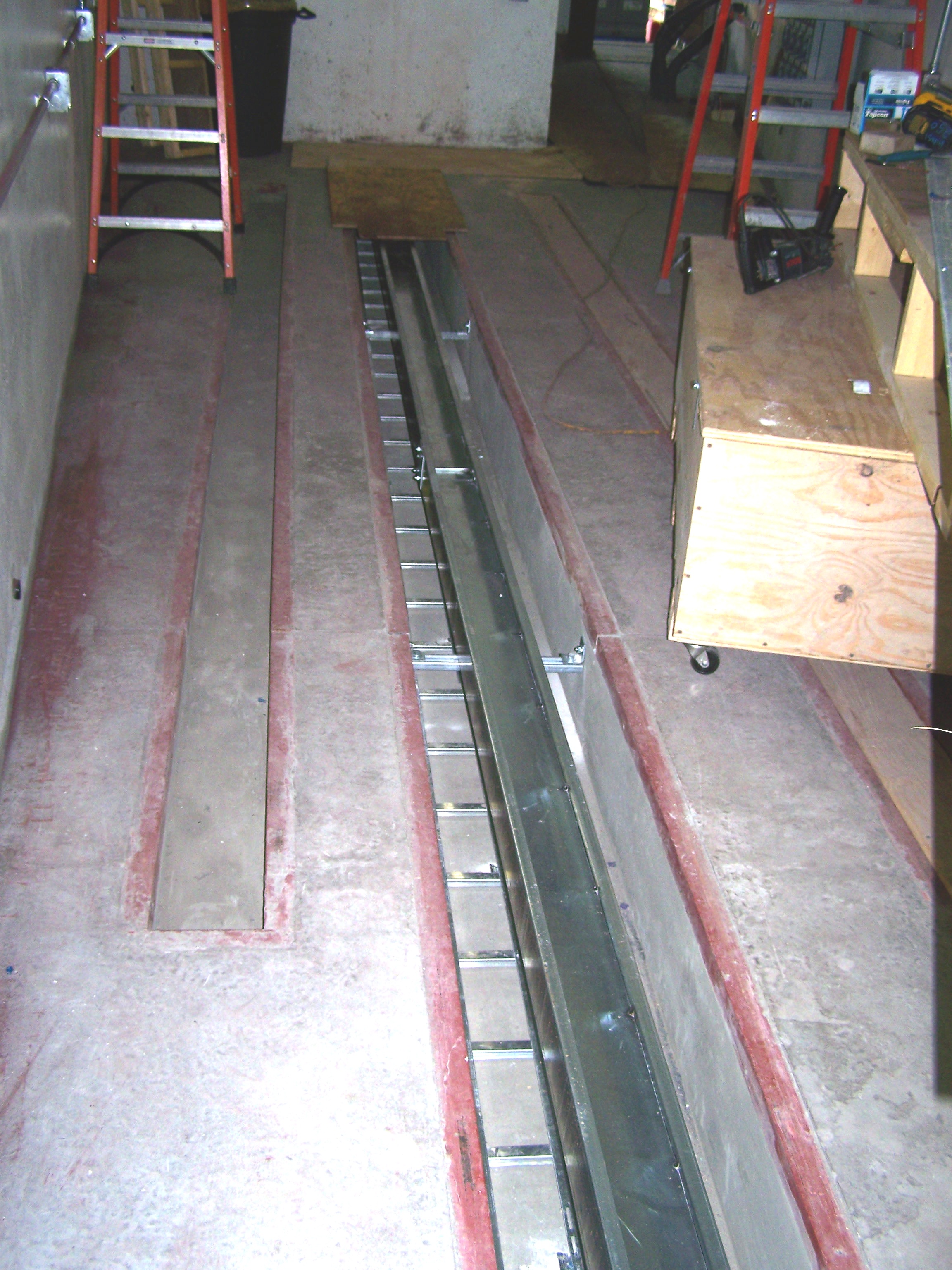 Cable trays under shielding
Cable trays in caves
HYSPEC mast
TOPAZ detectors
POWGEN detector cables
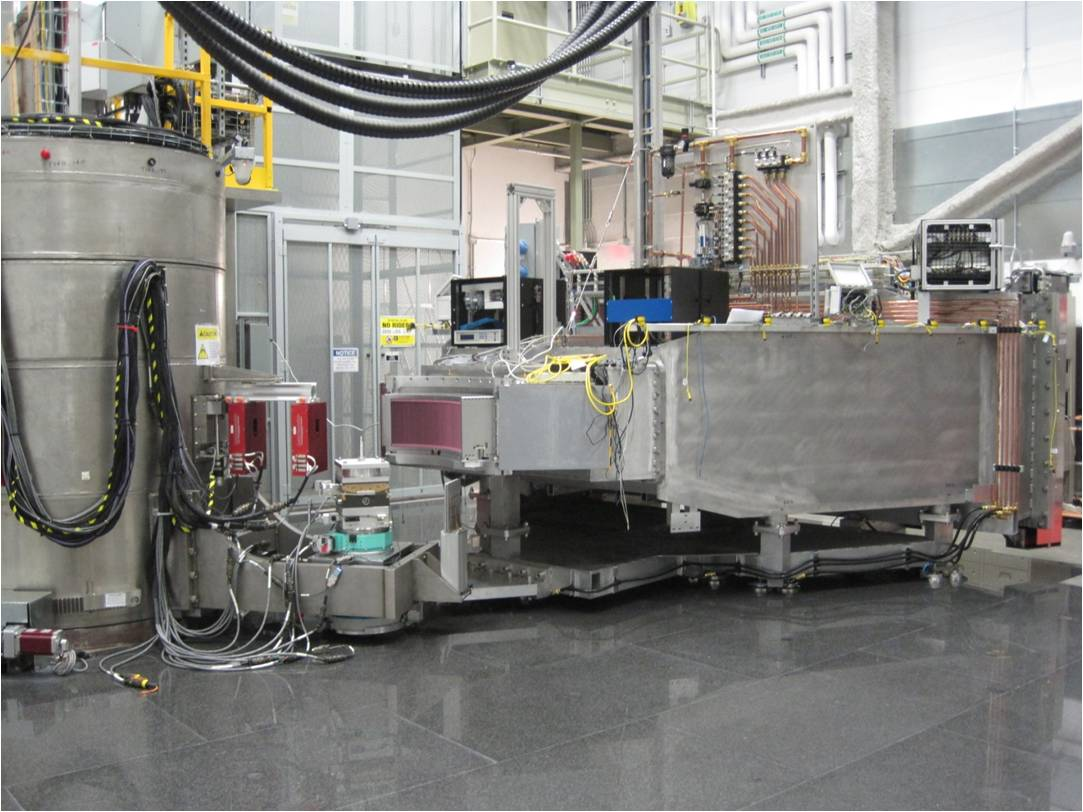 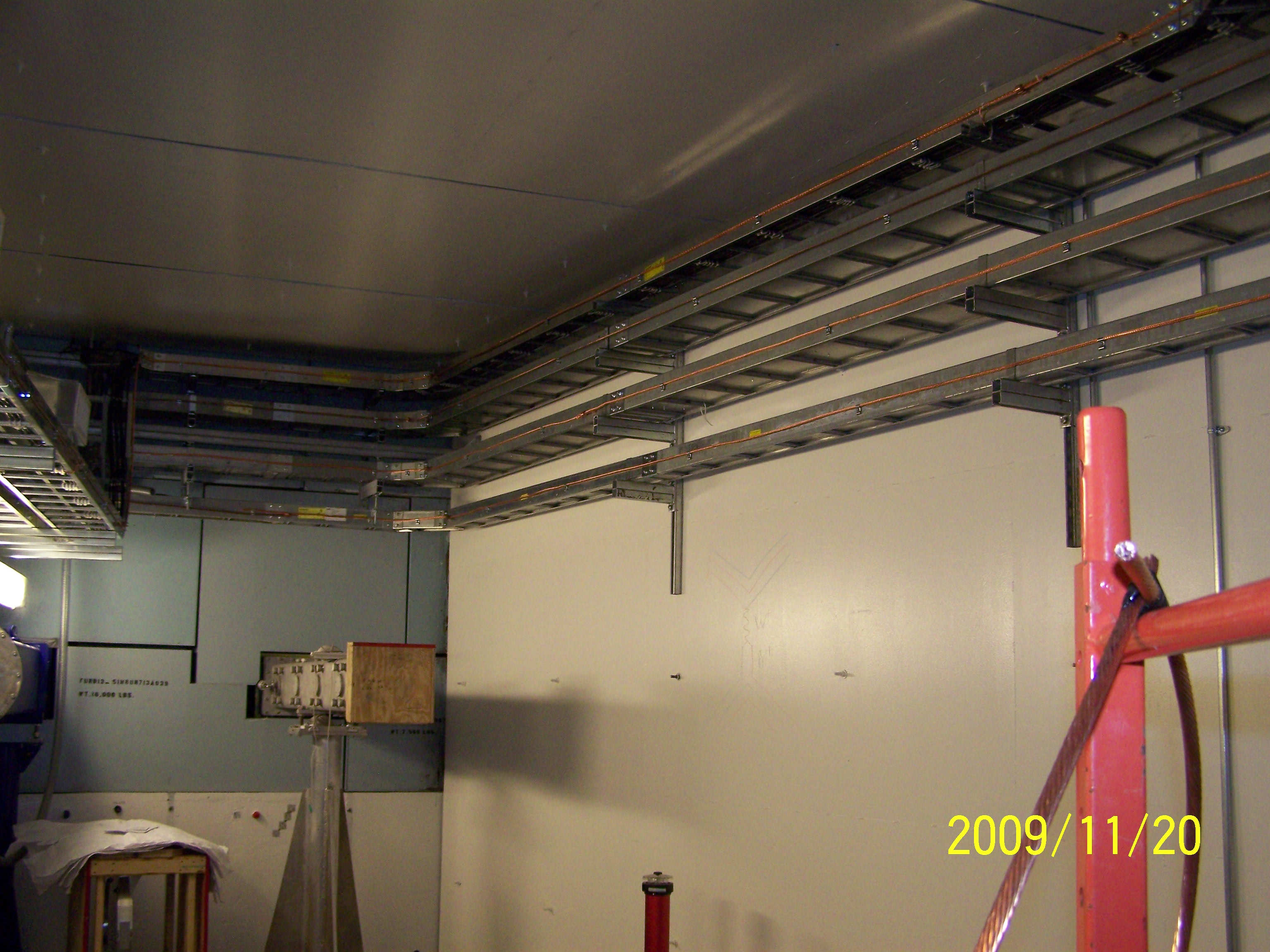 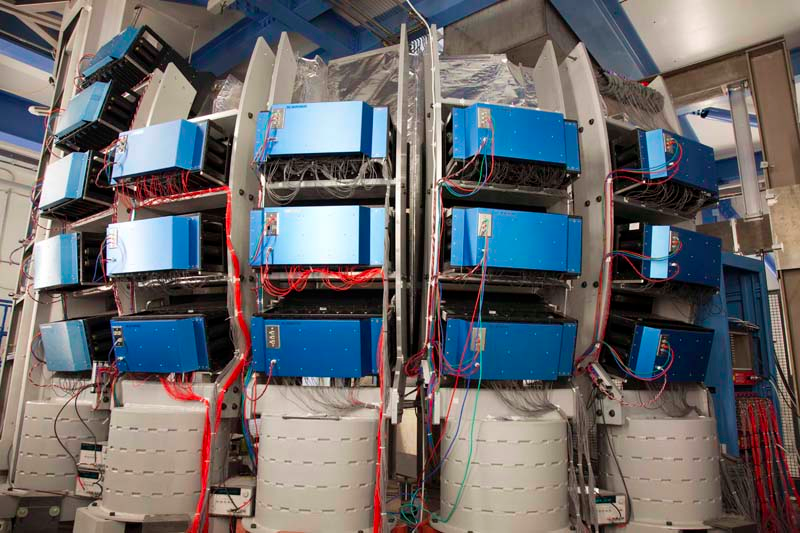 Test Stack Shielding
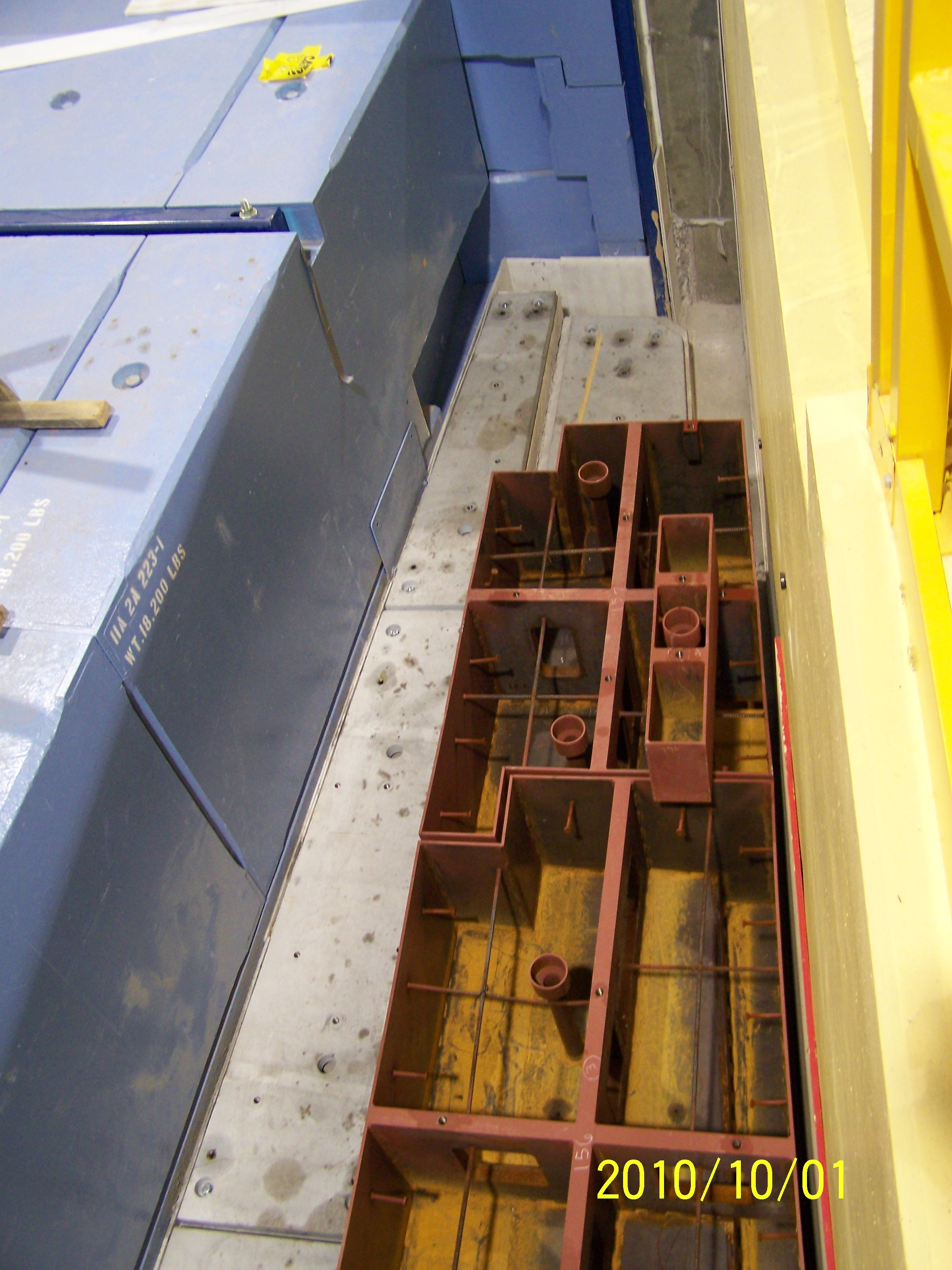 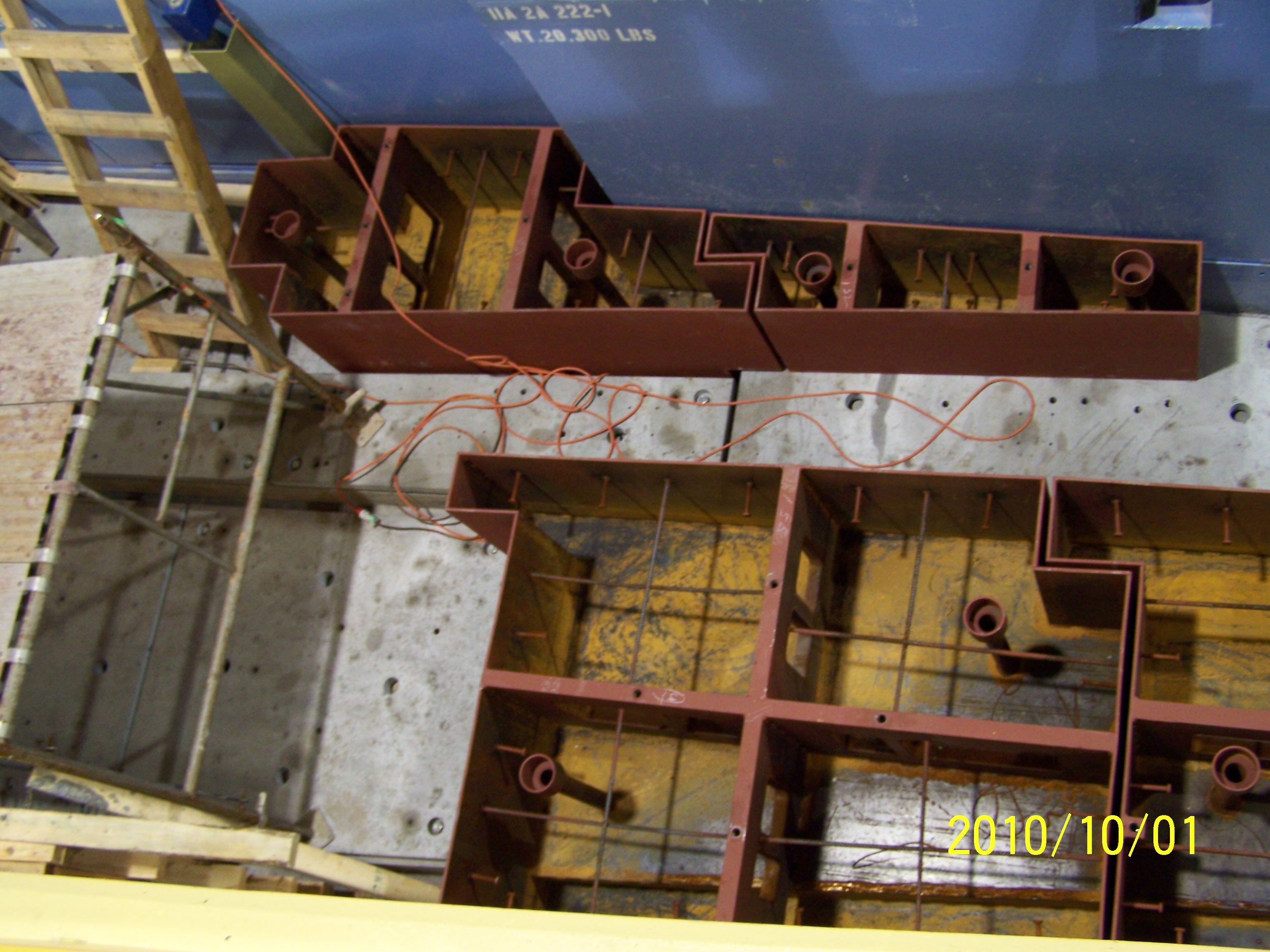 Bad things
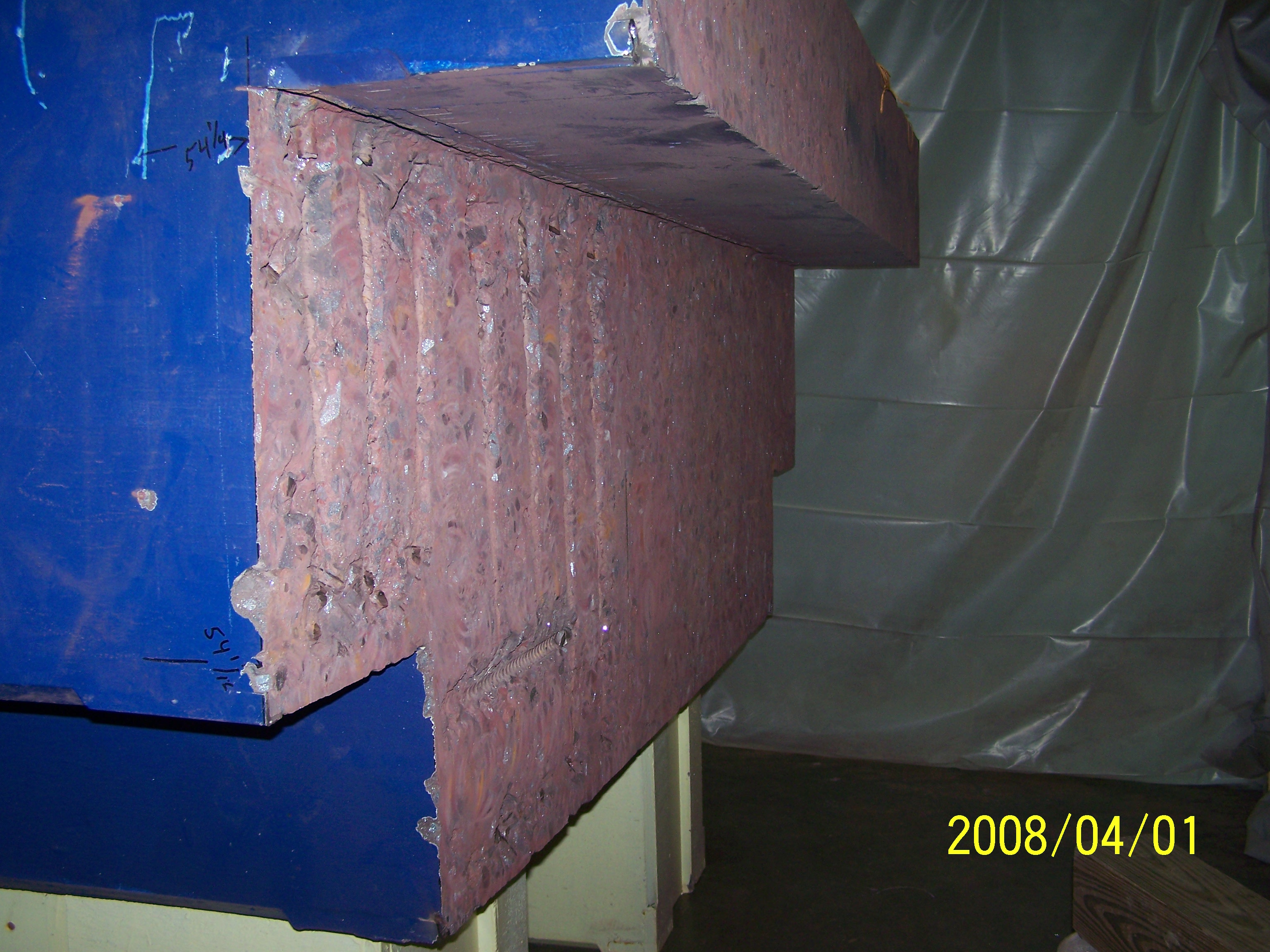 Guides
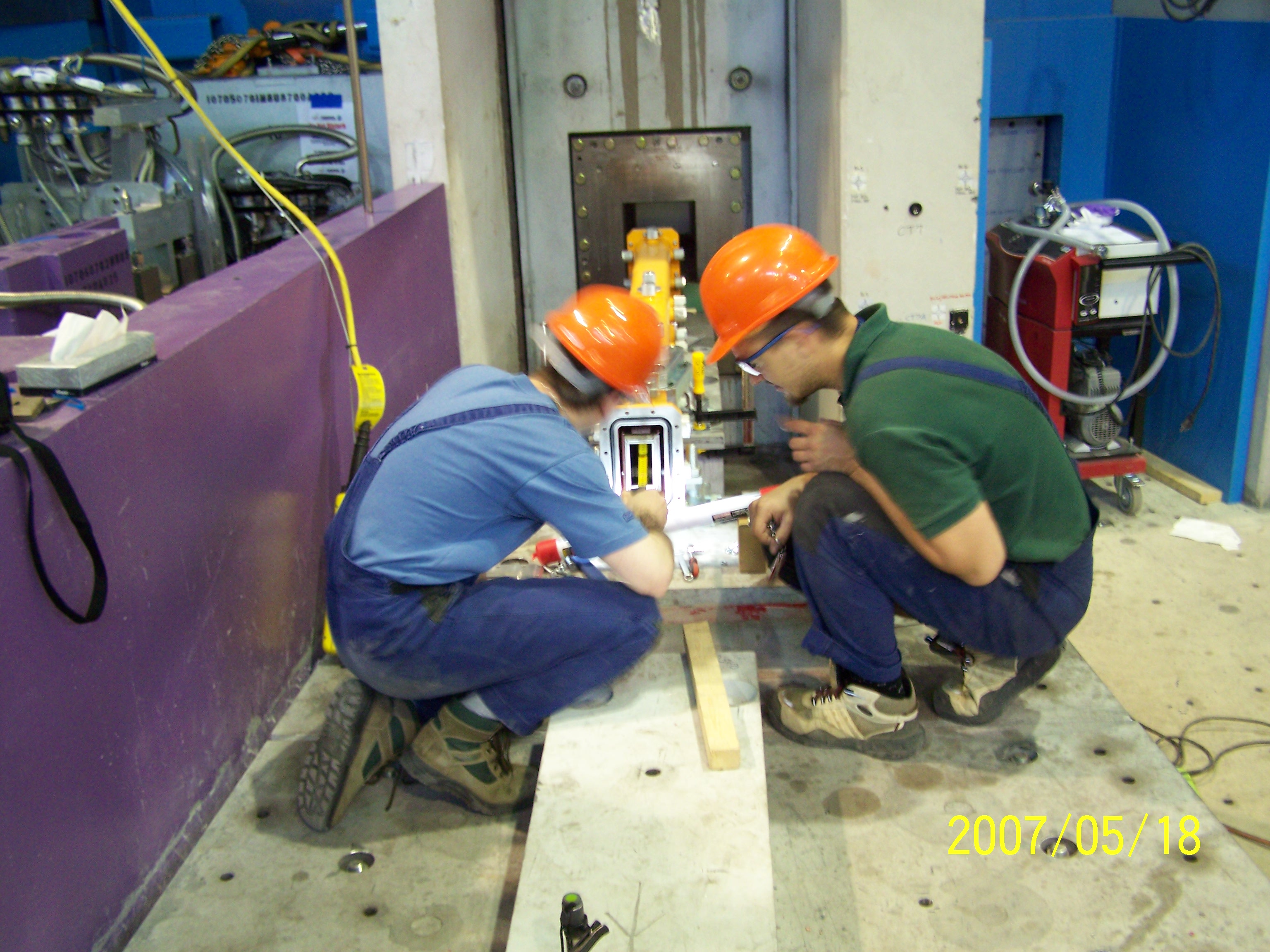 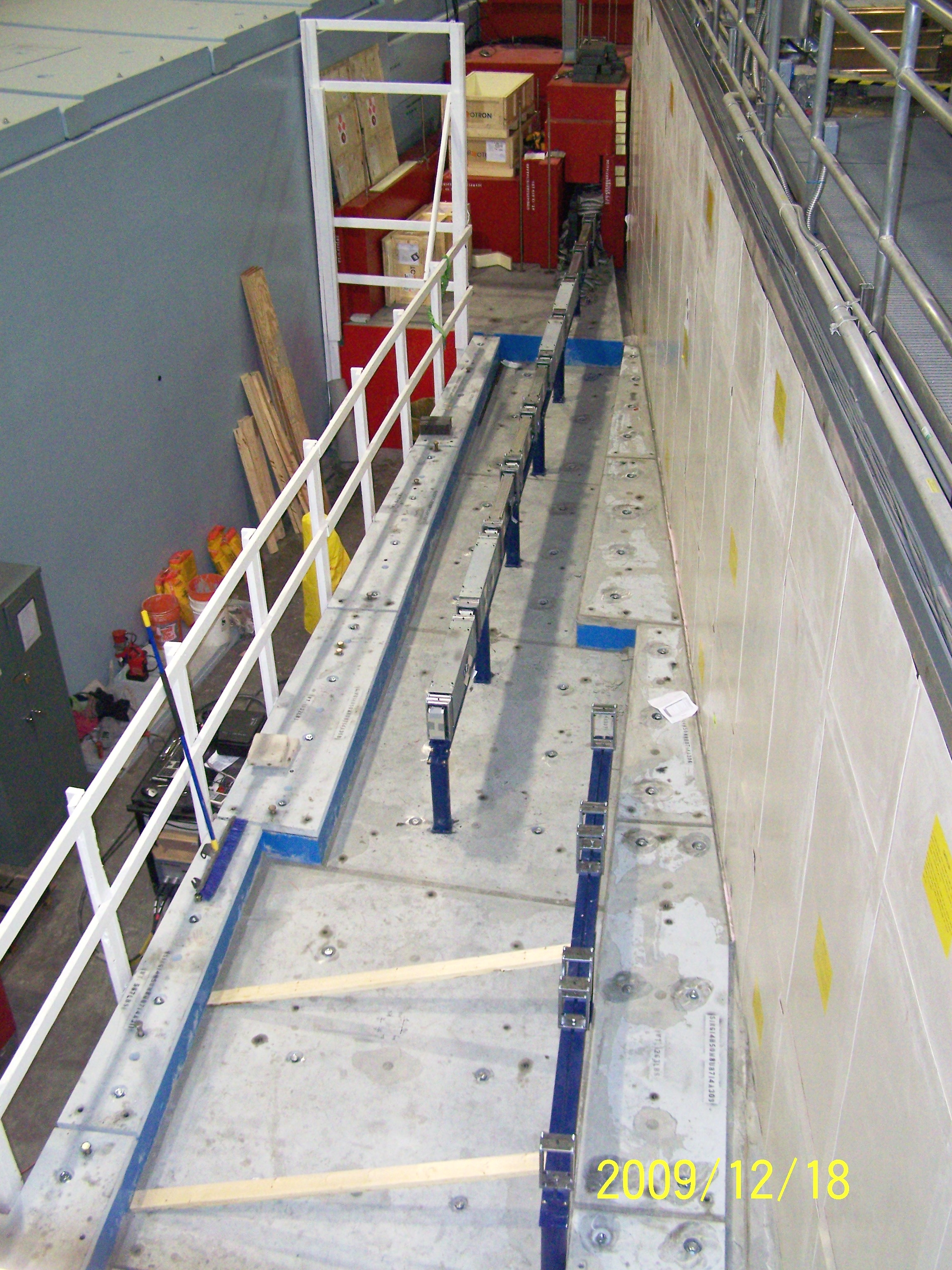 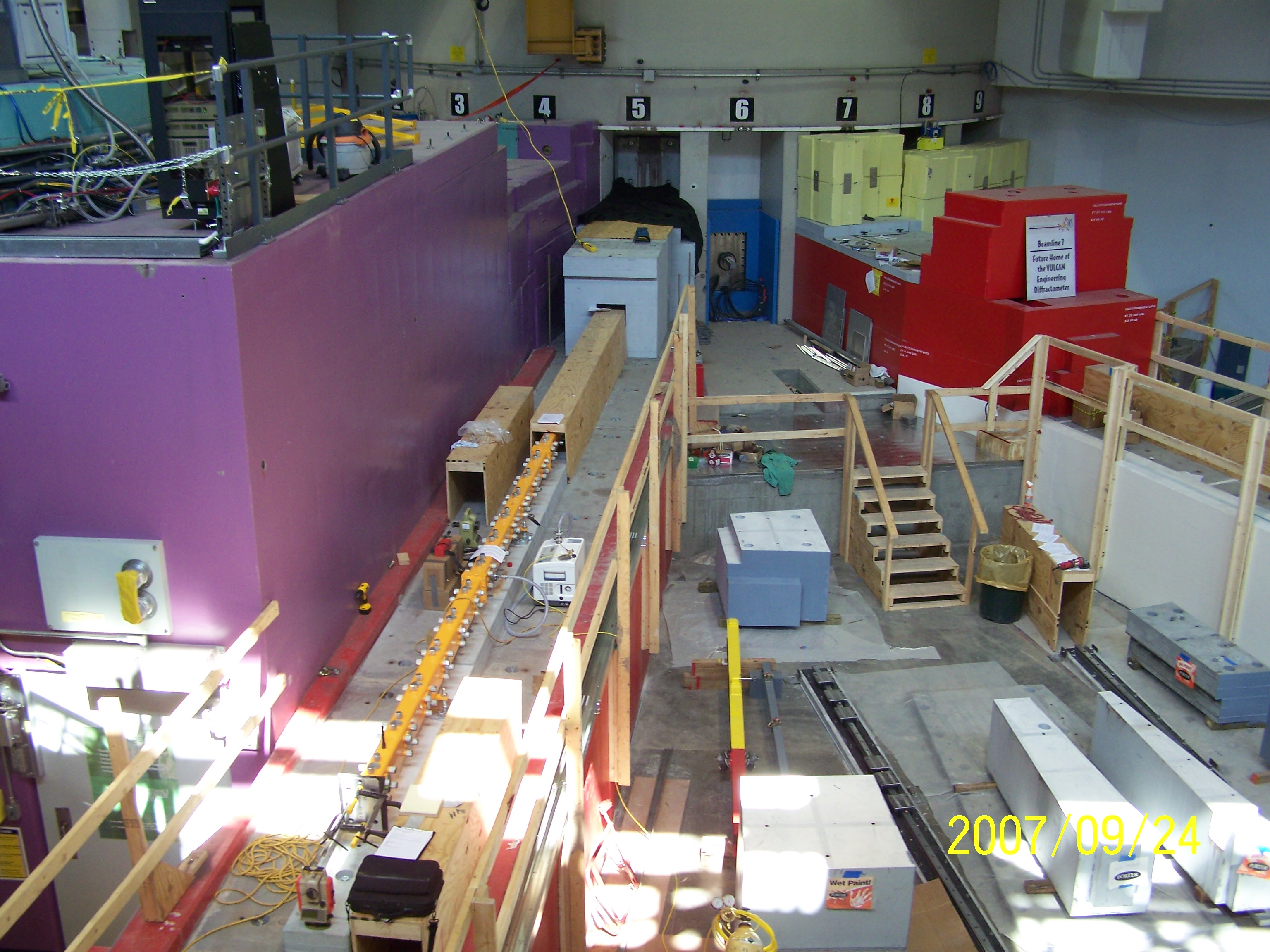 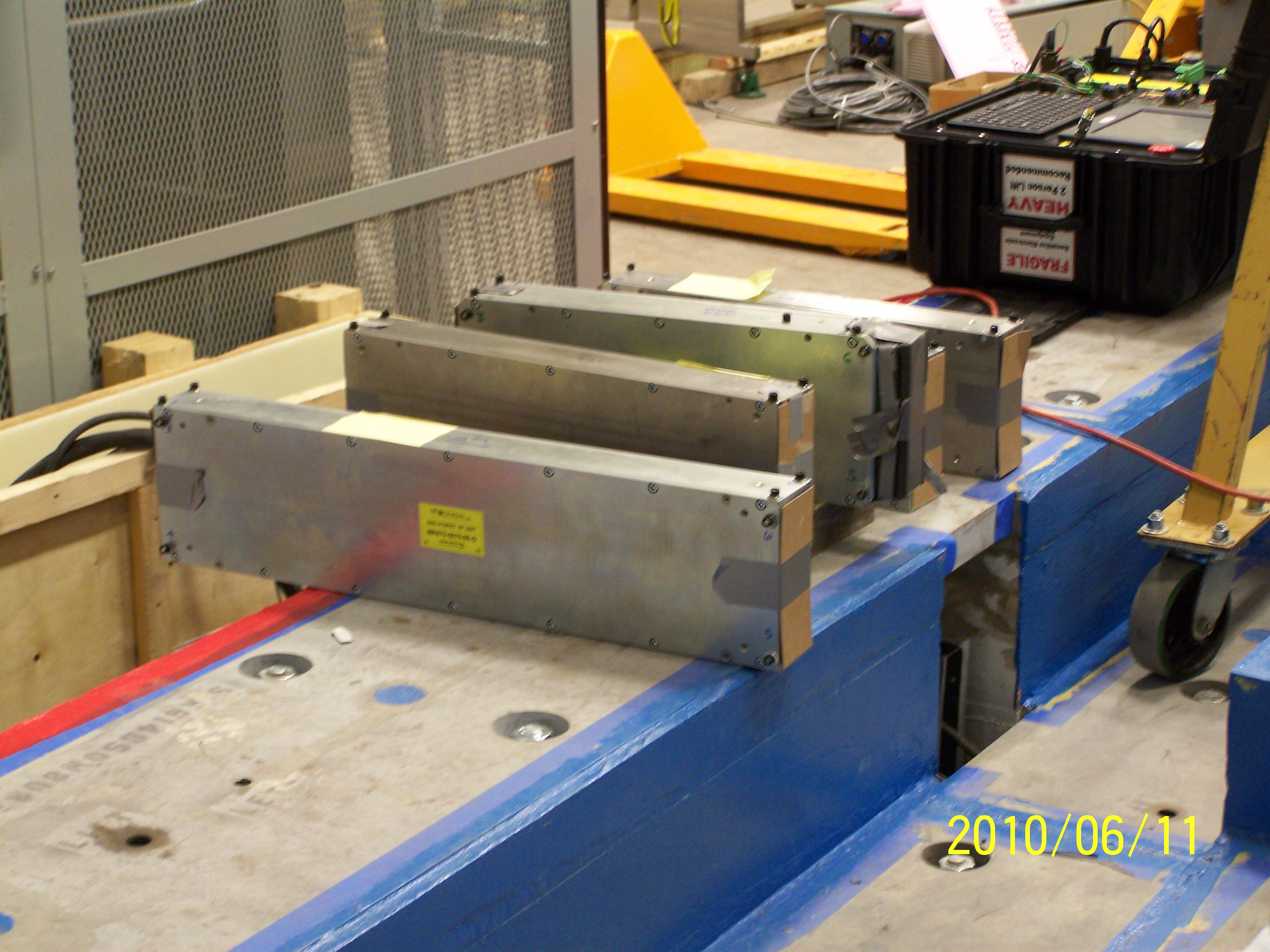 Stackable Shielding
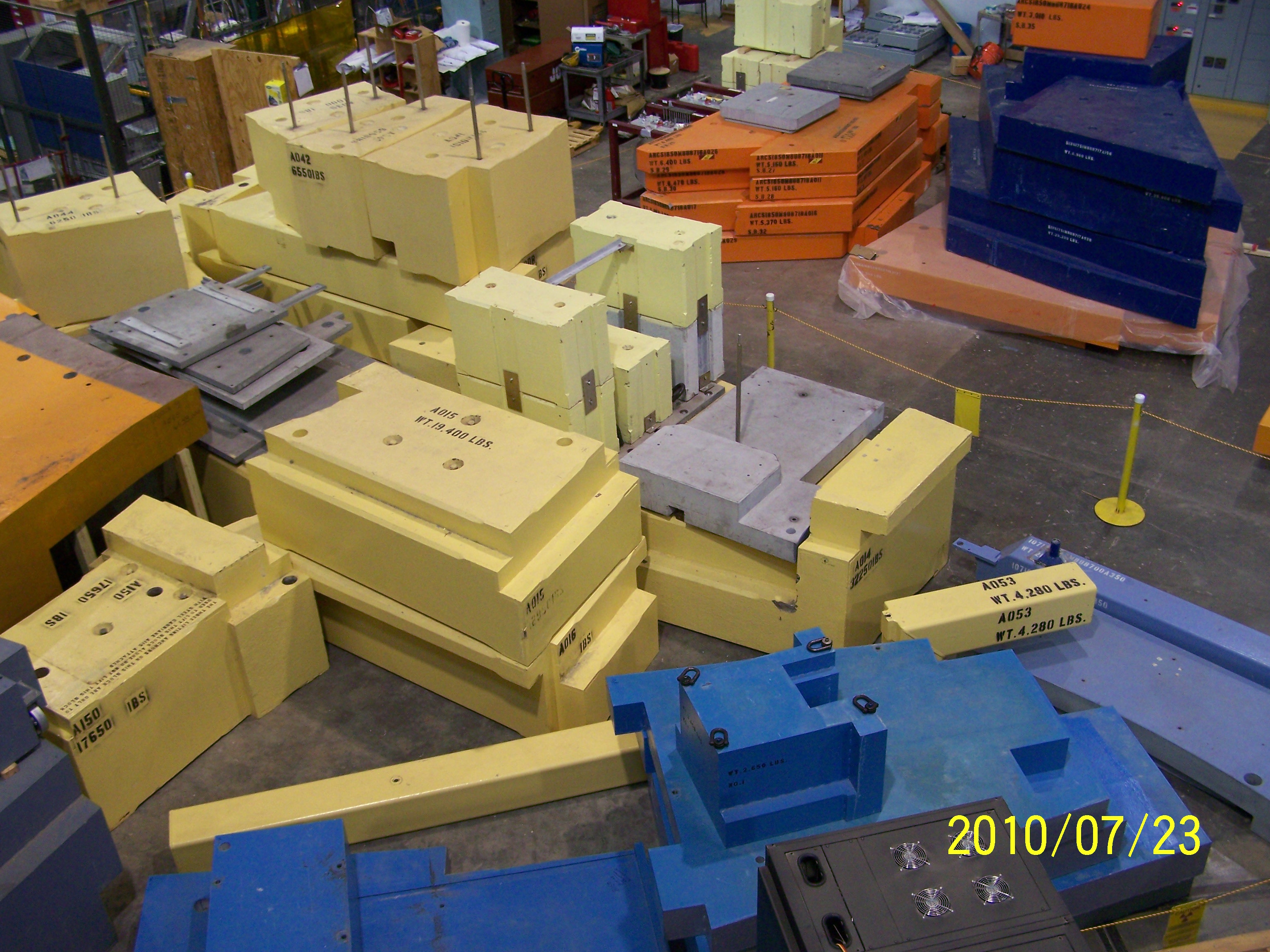 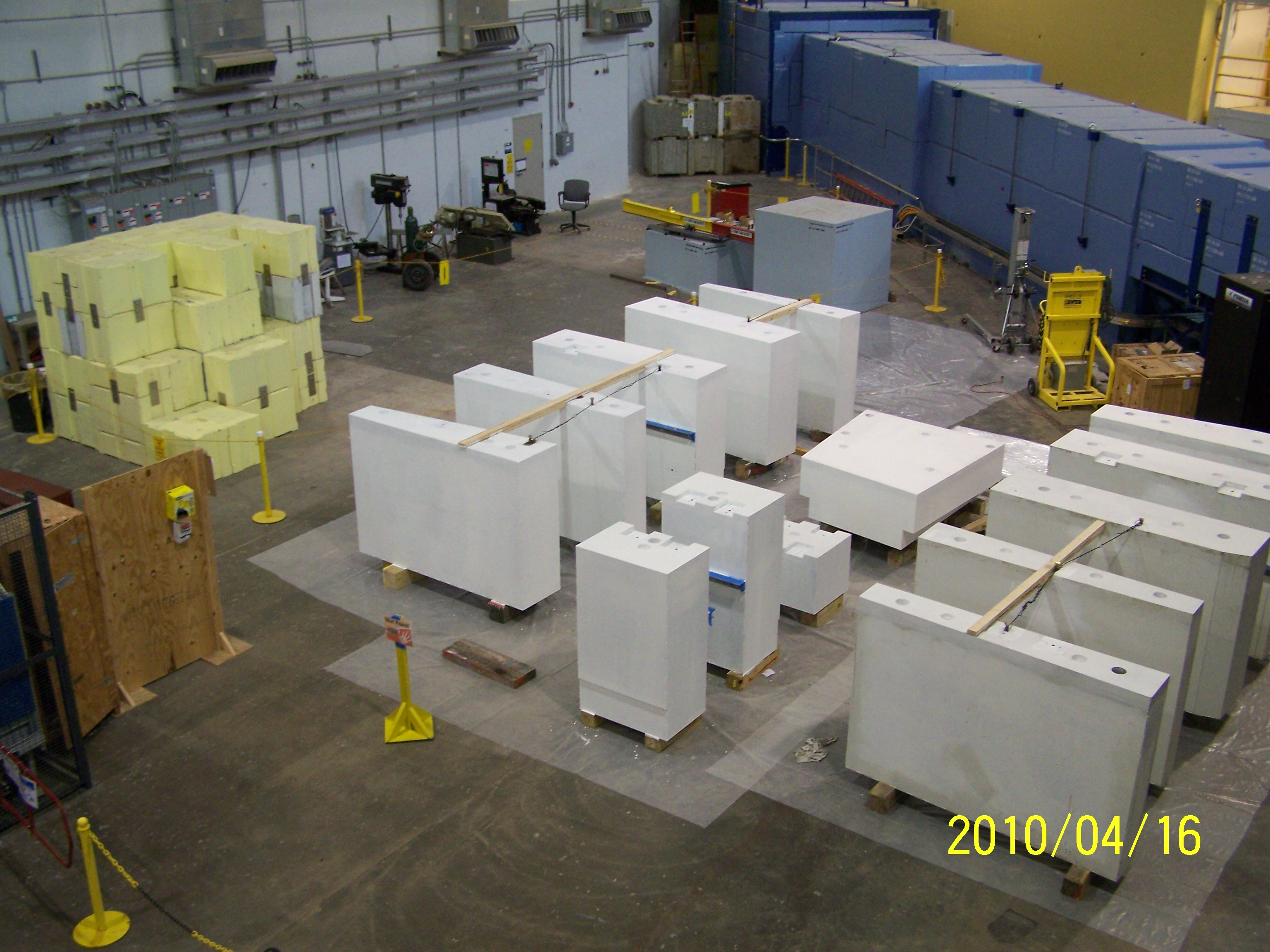 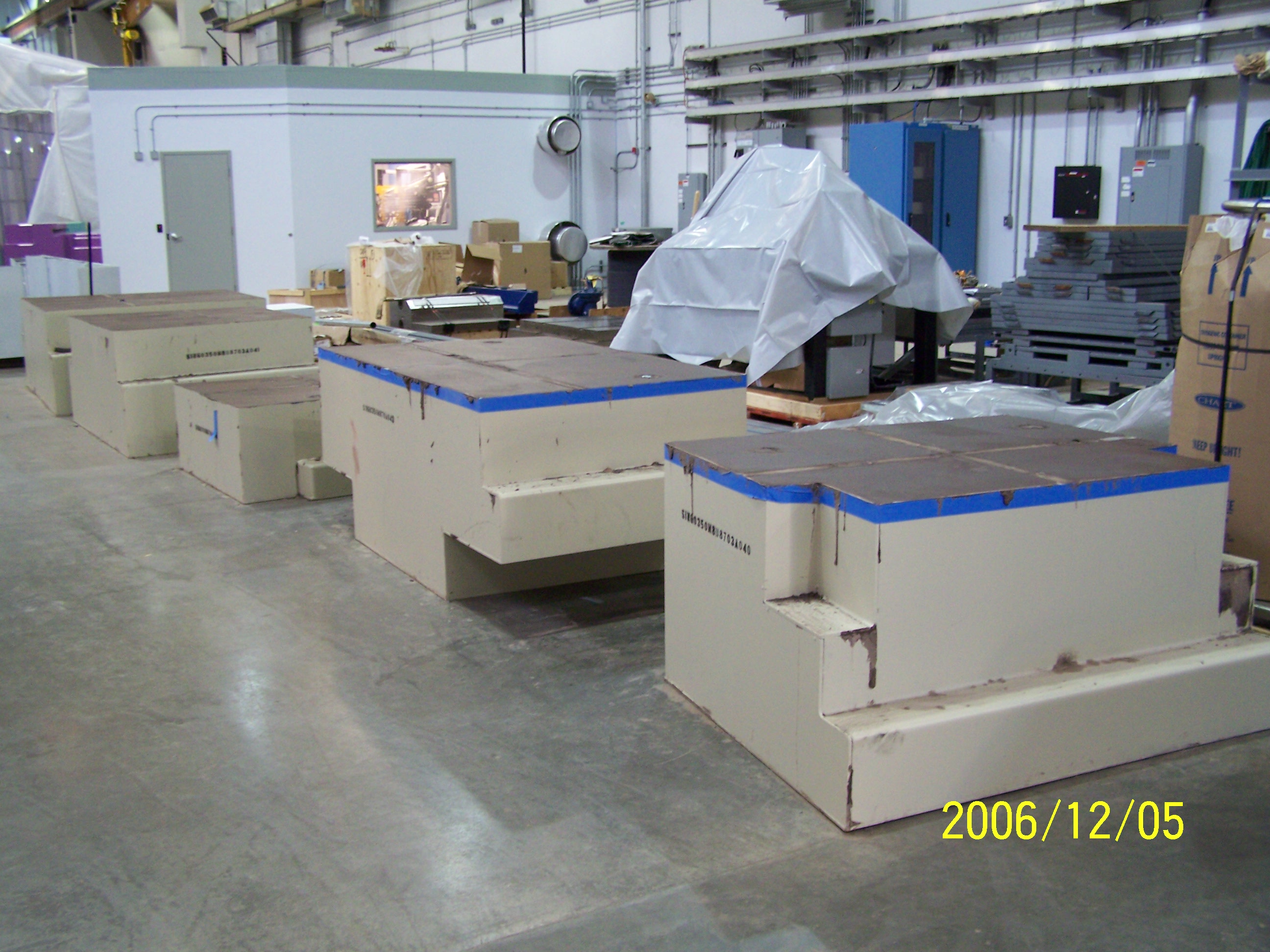 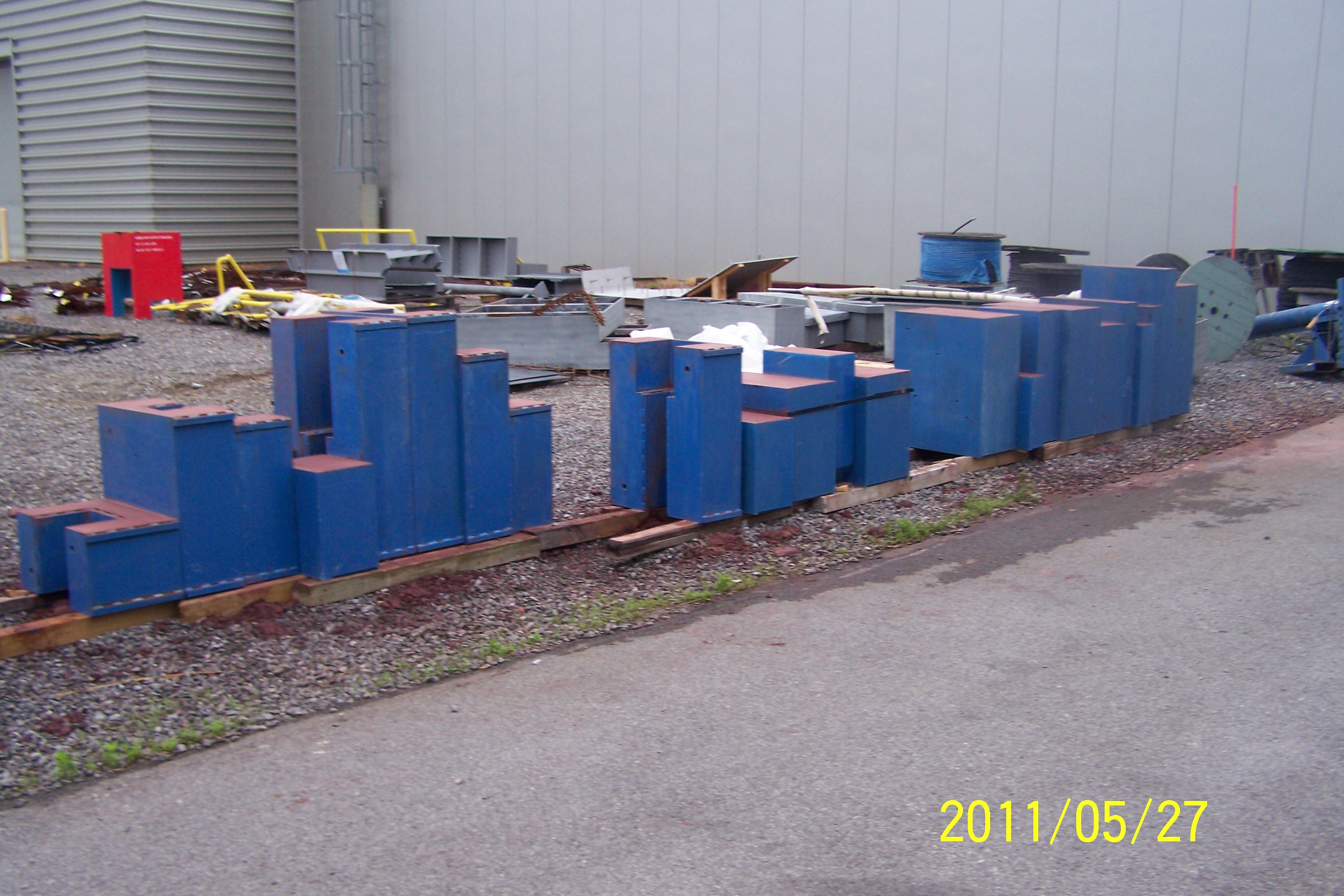 Technical ComponentsSecondary Shutter (large)
Technical Components
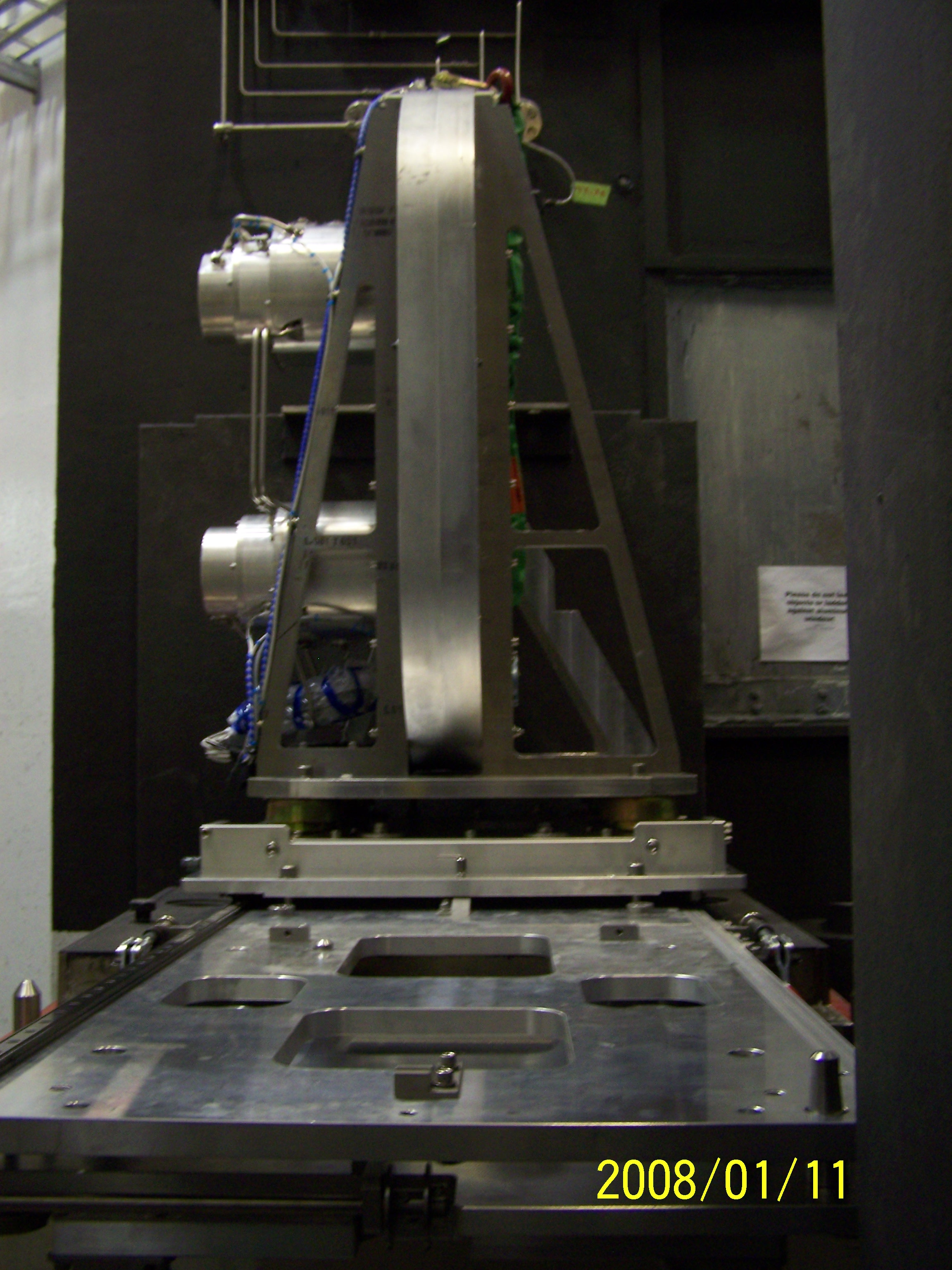 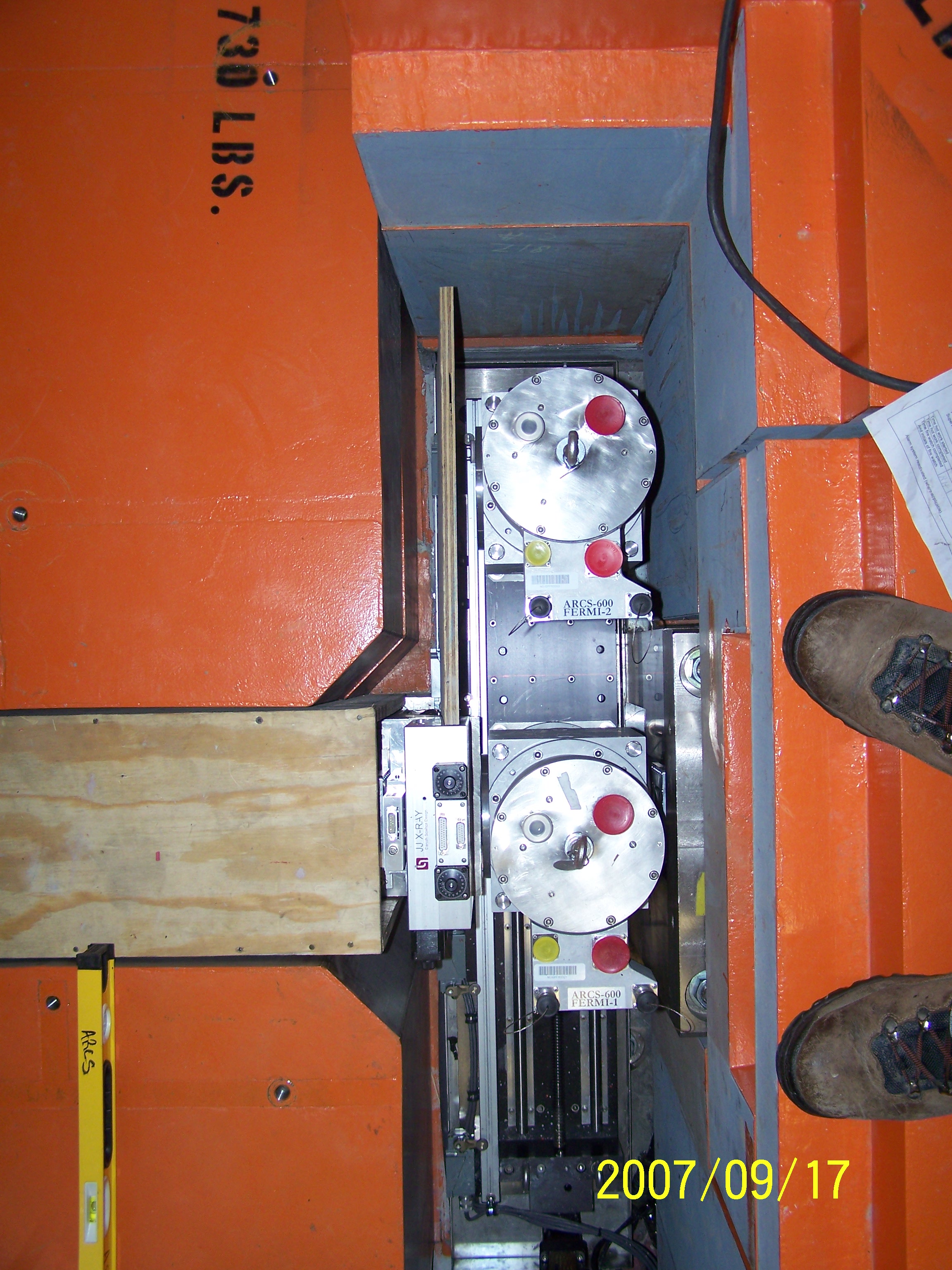 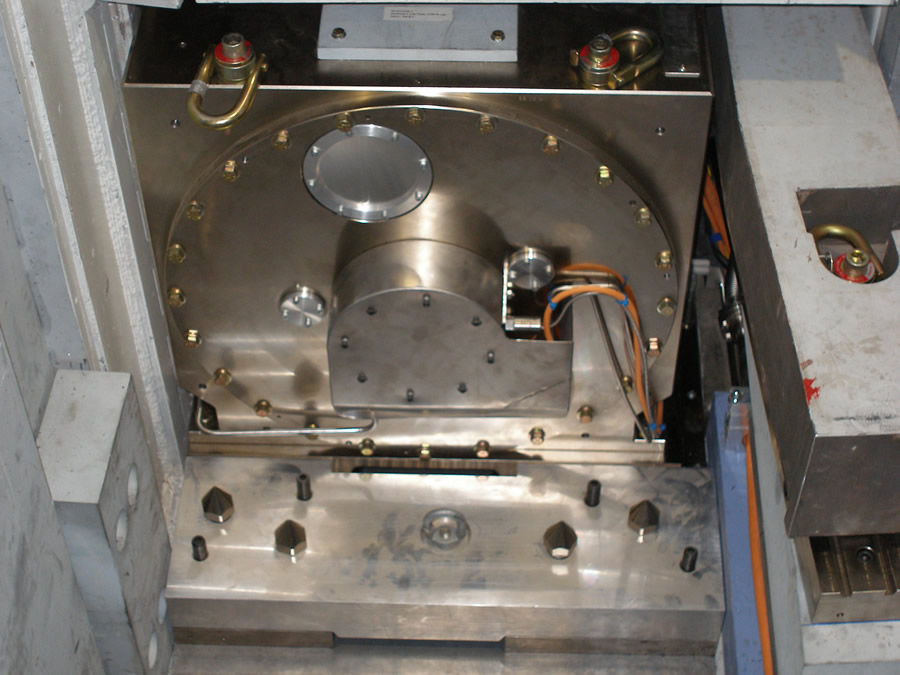 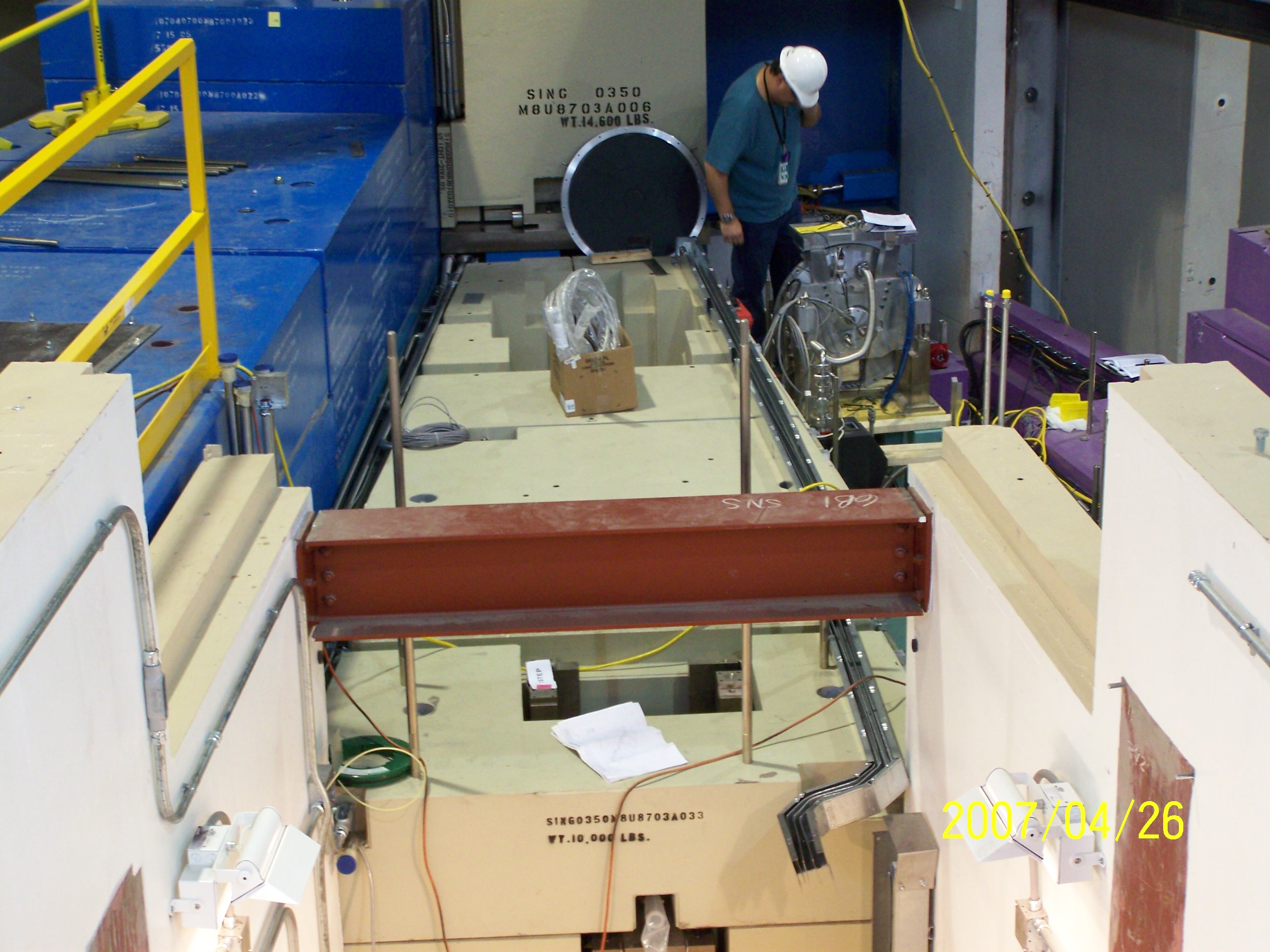 Final Assembly
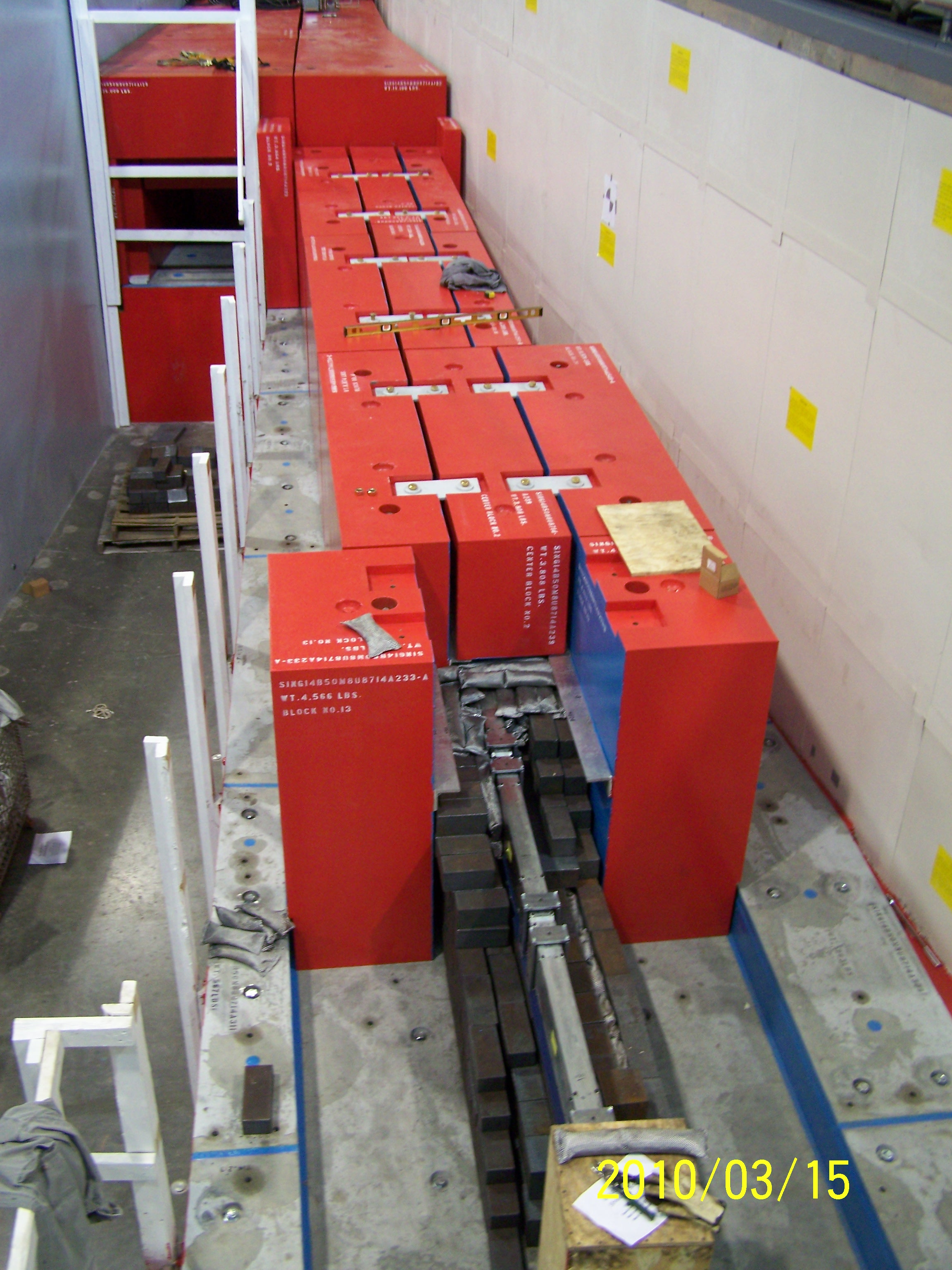 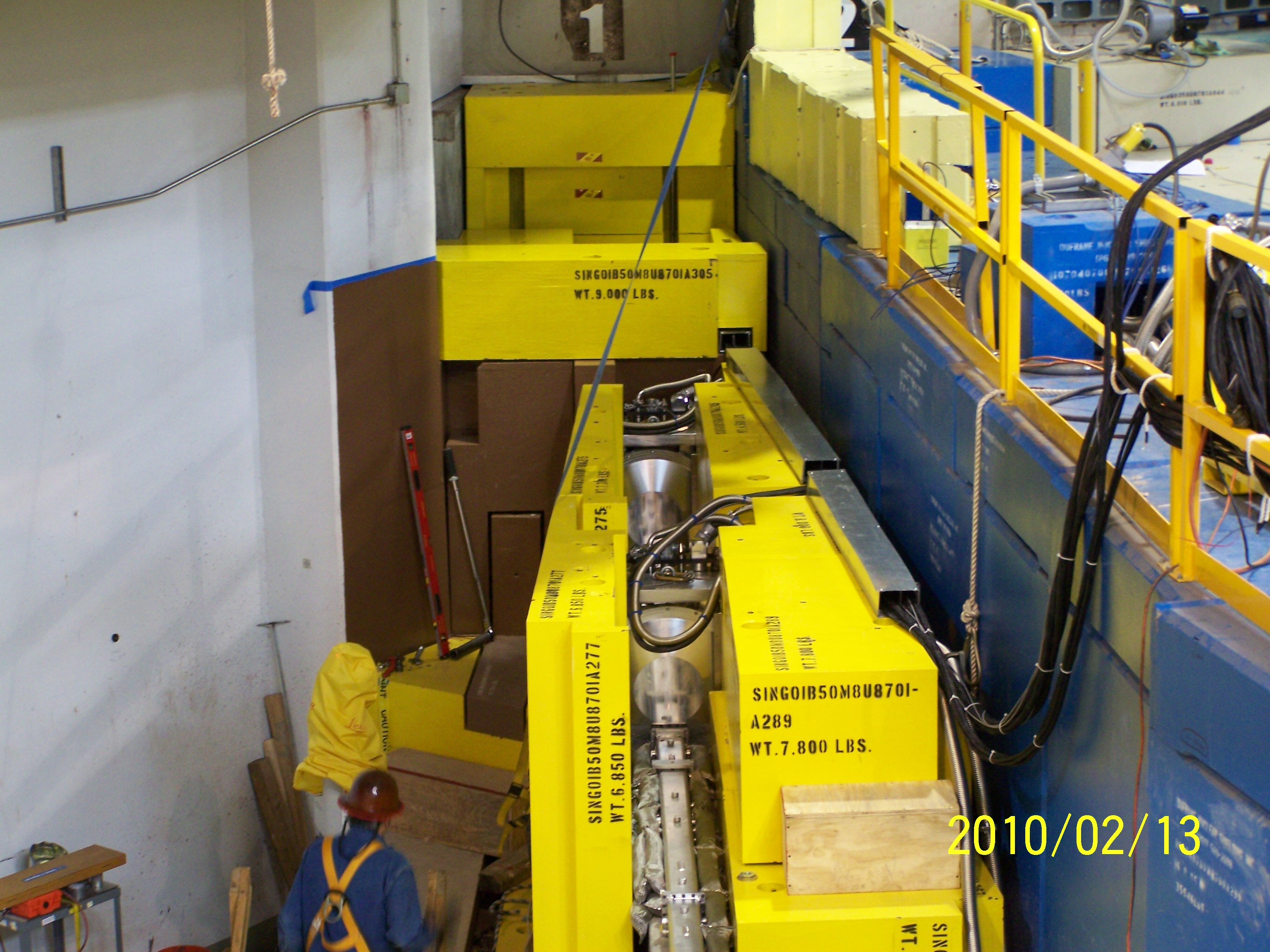 Final Assembly
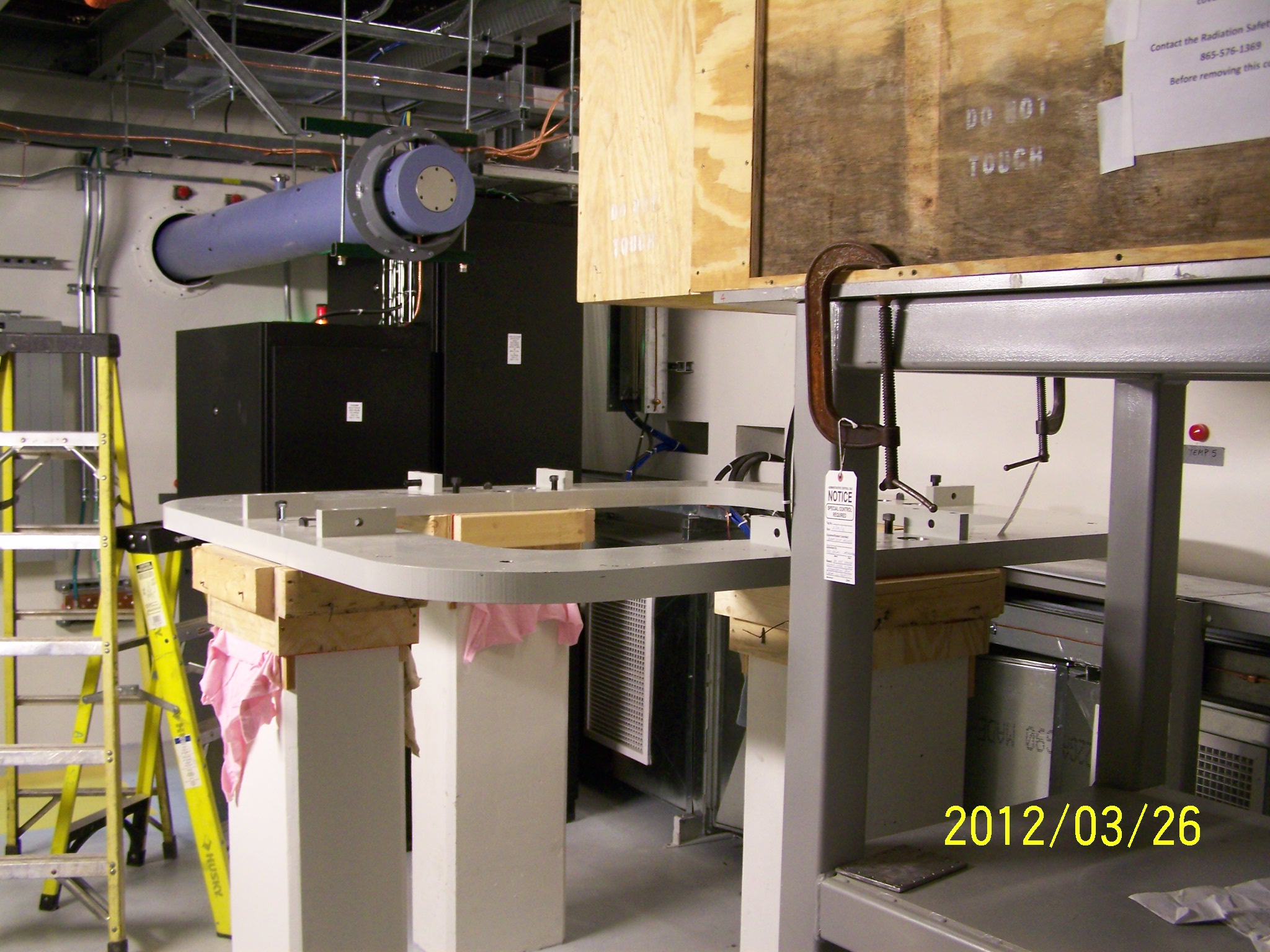 Final Assembly
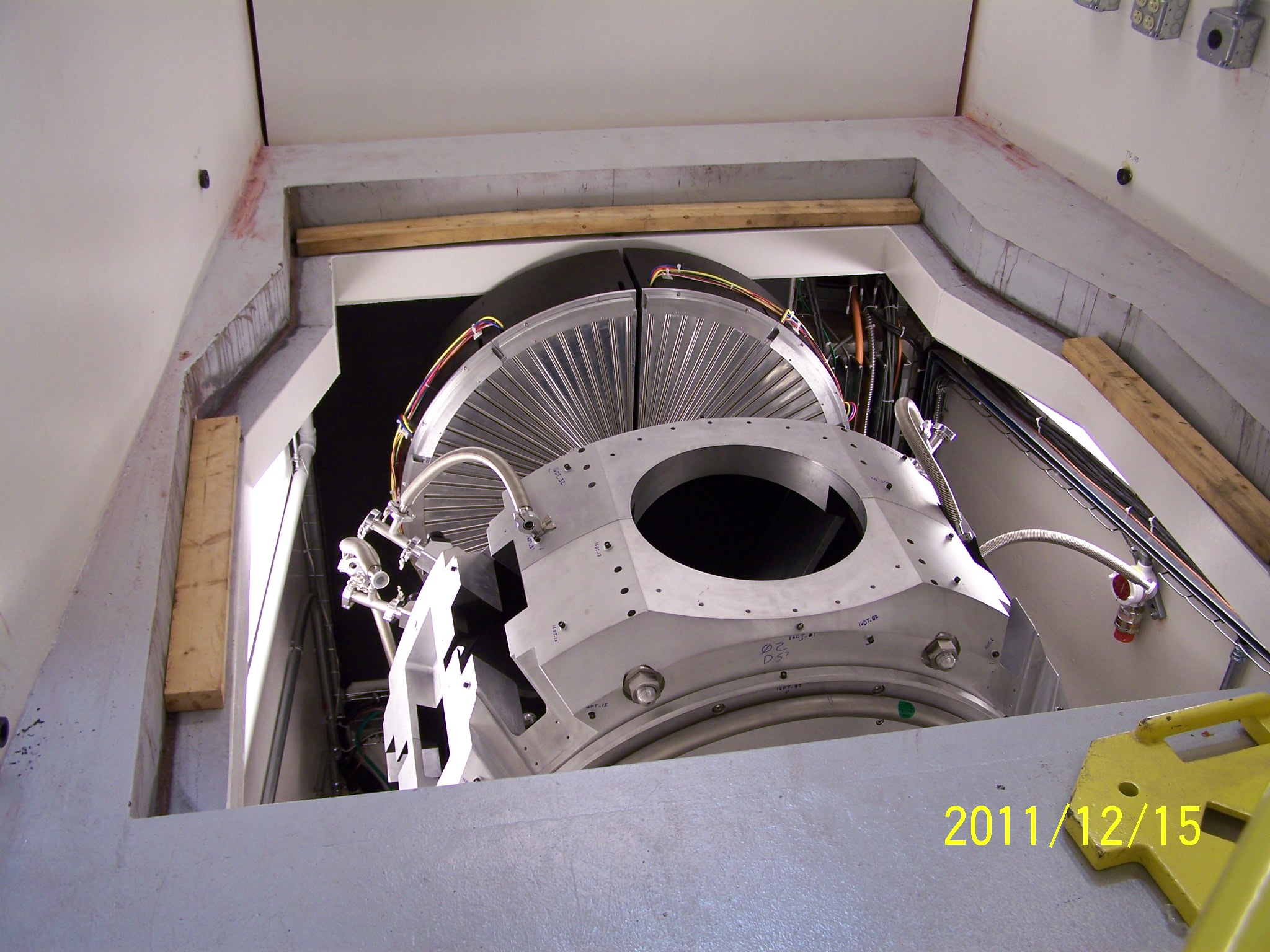 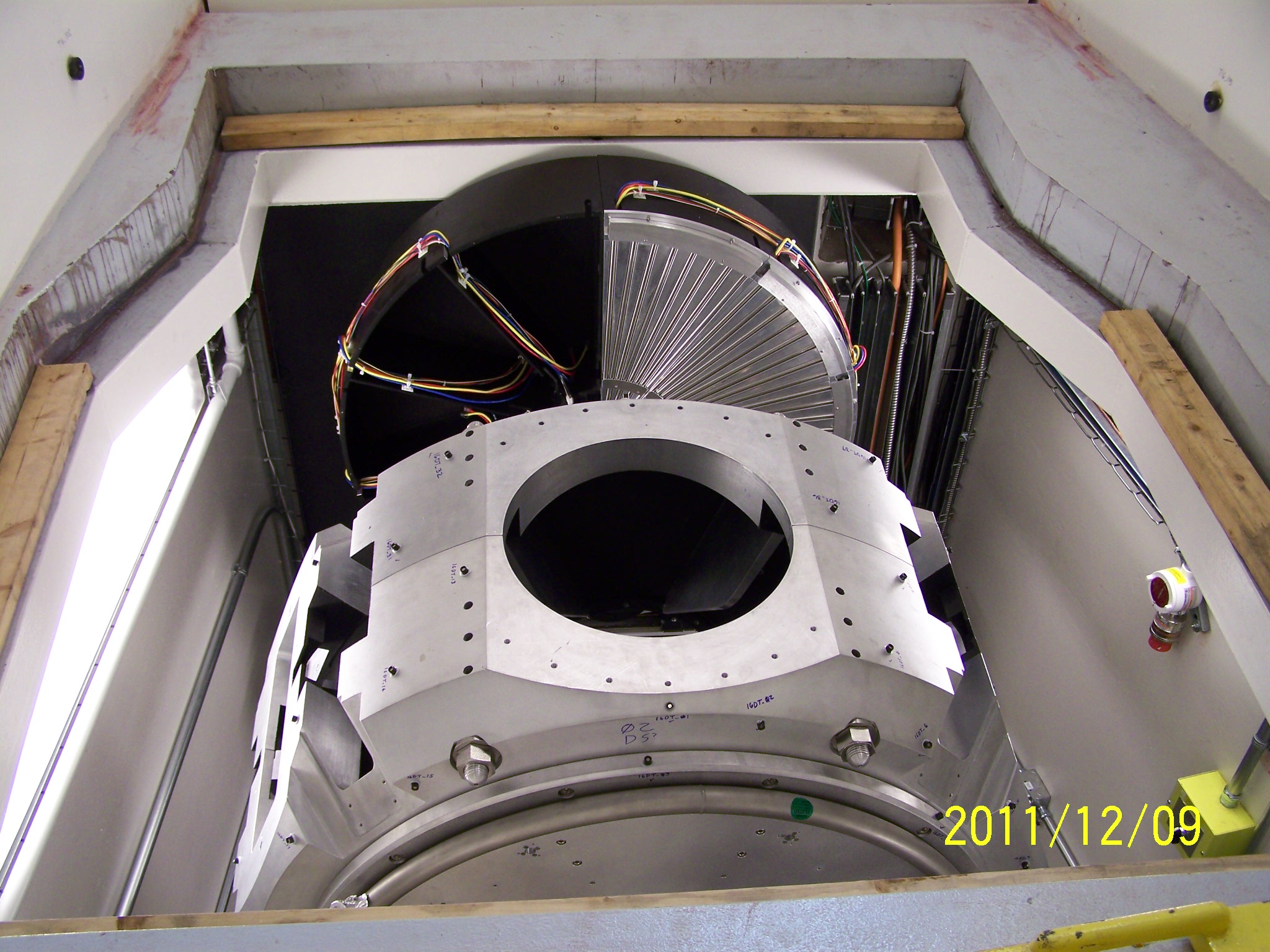 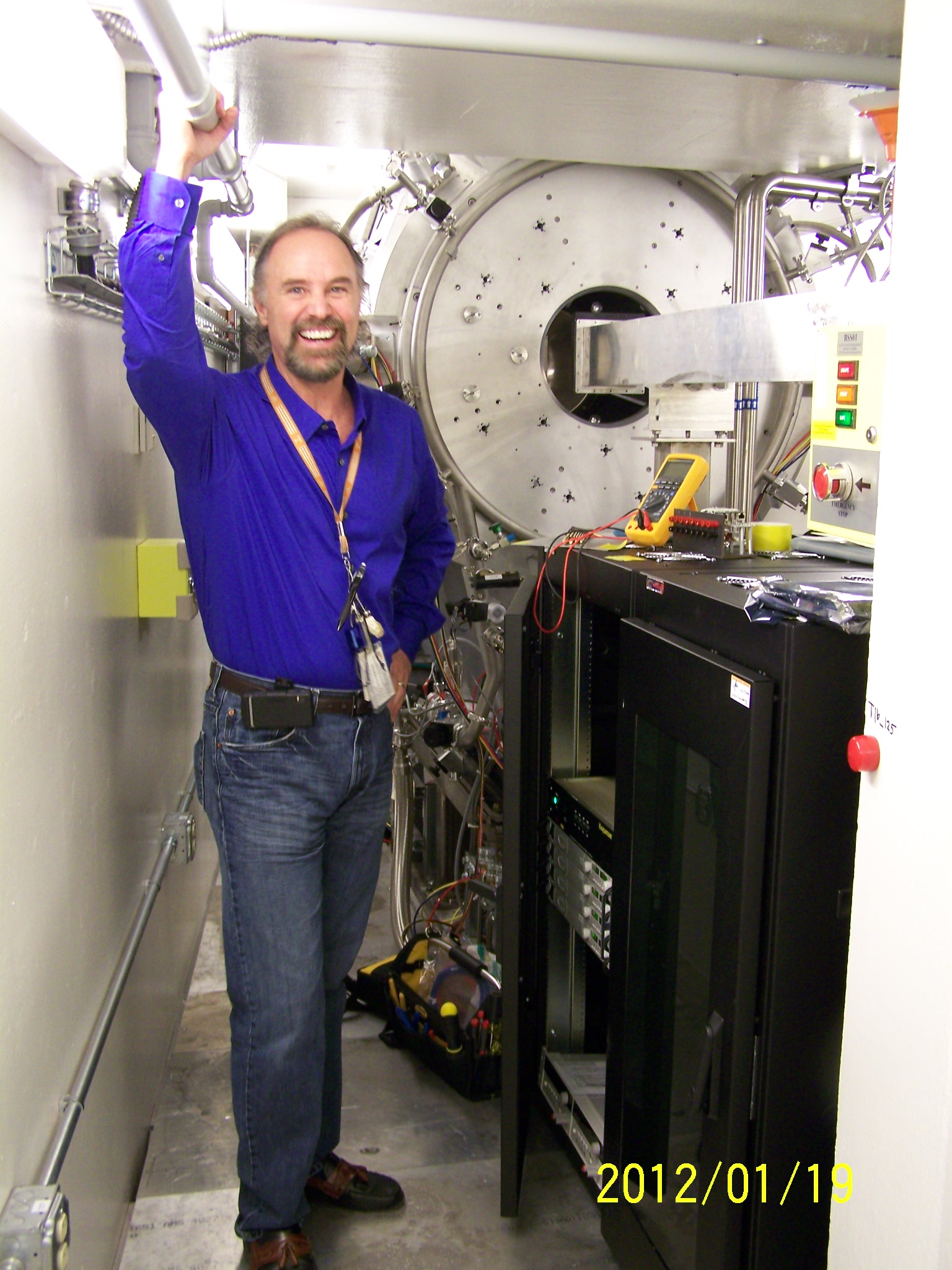 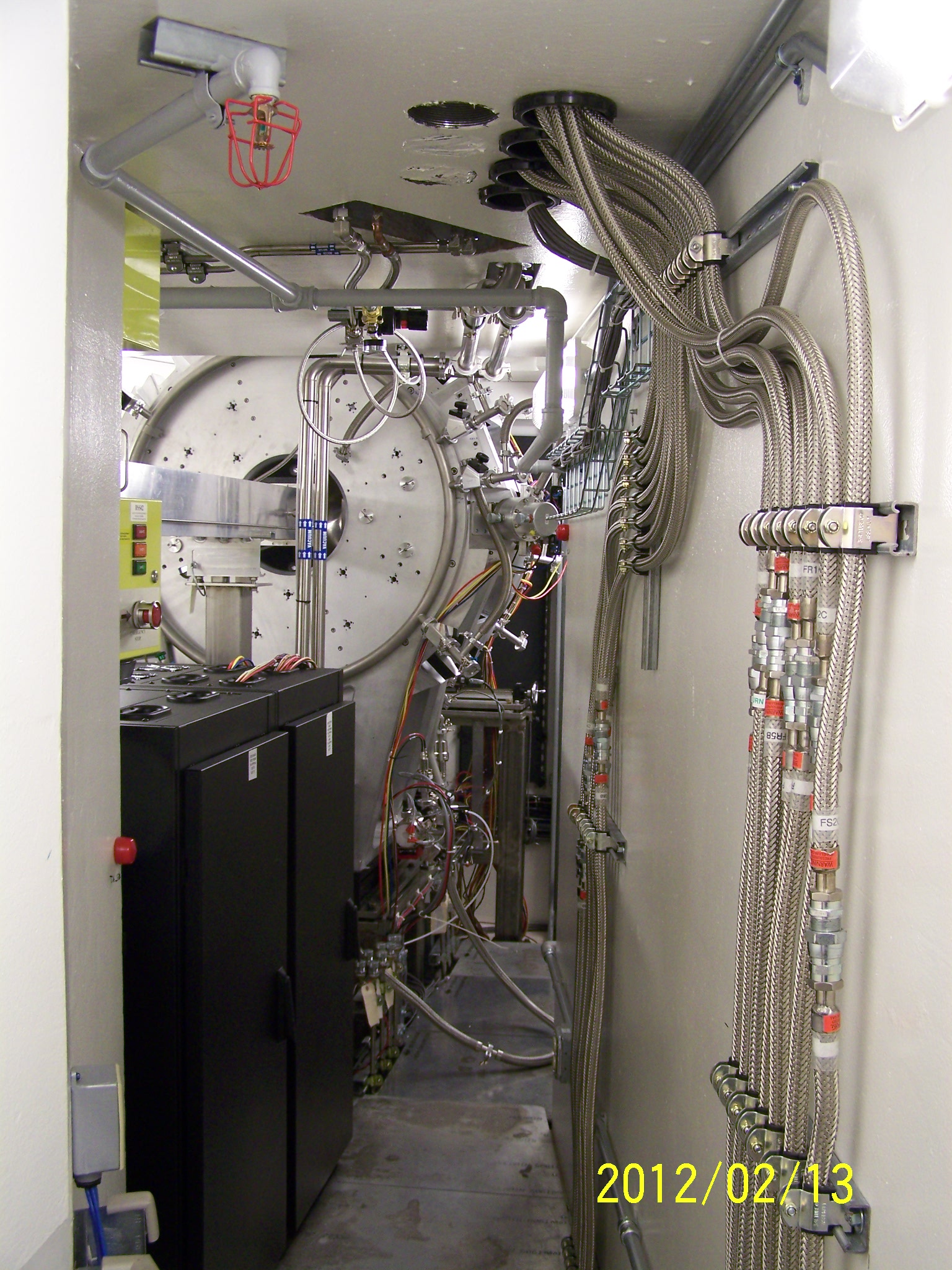 Final Assembly
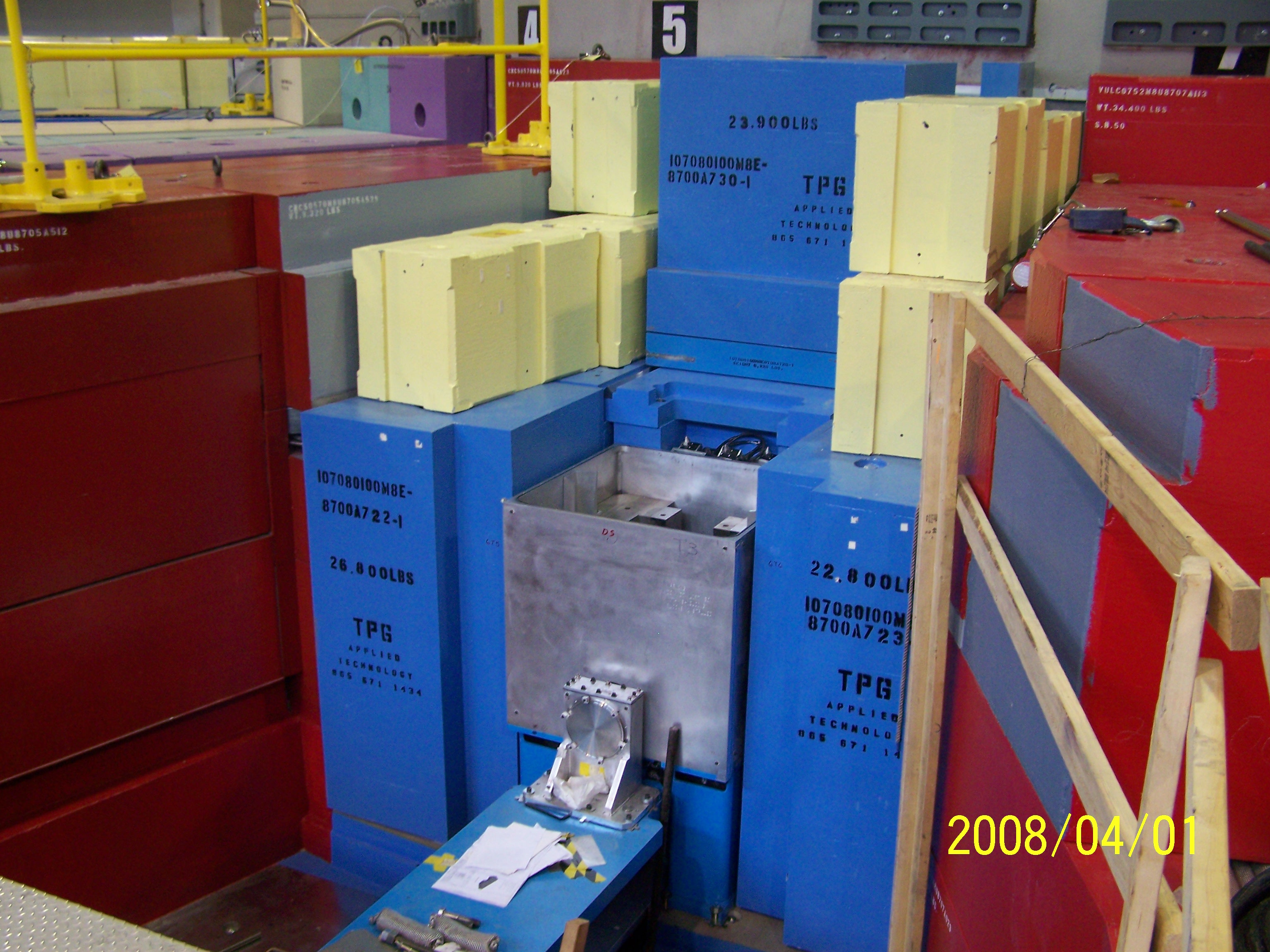 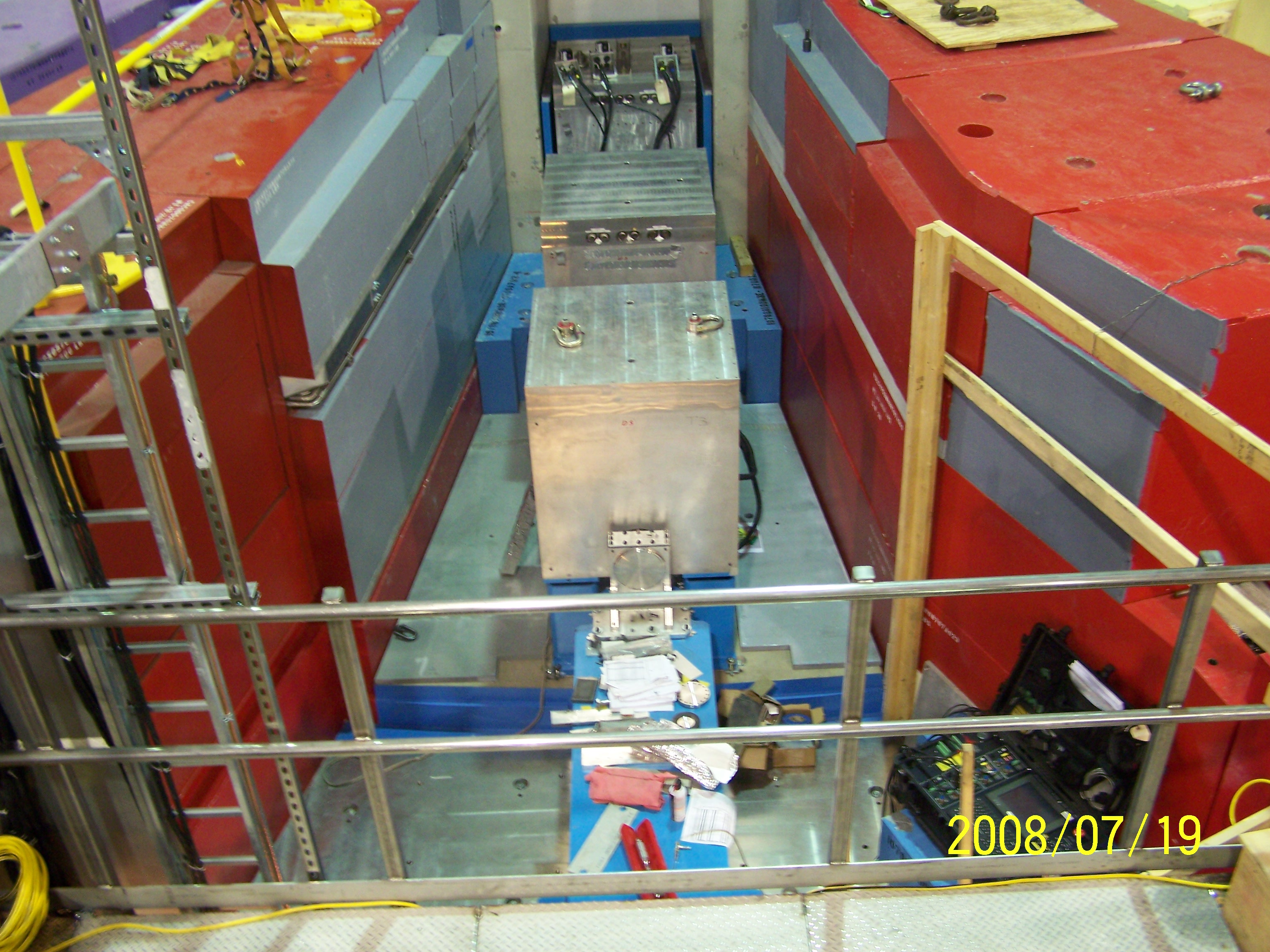 Final Assembly
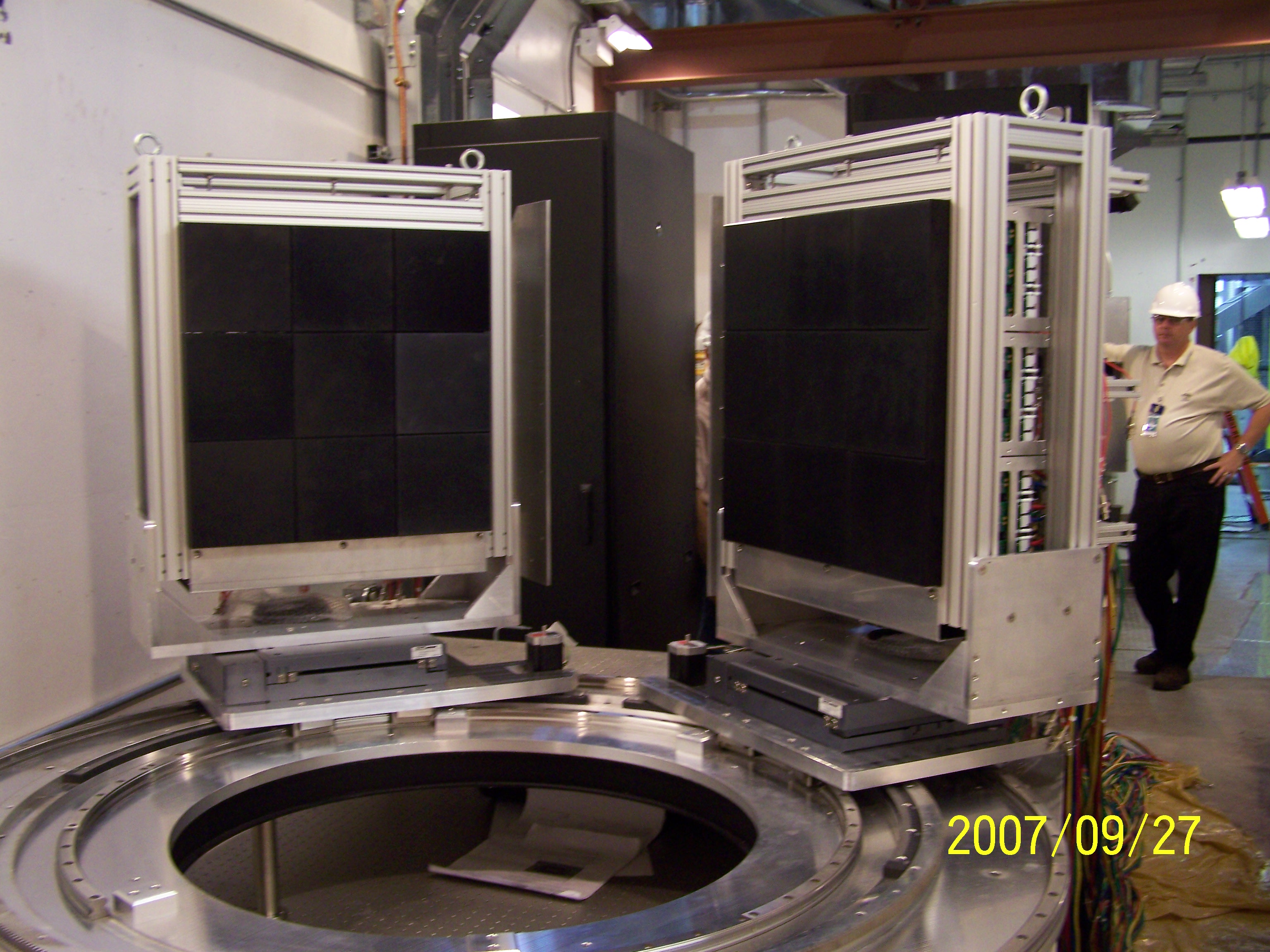 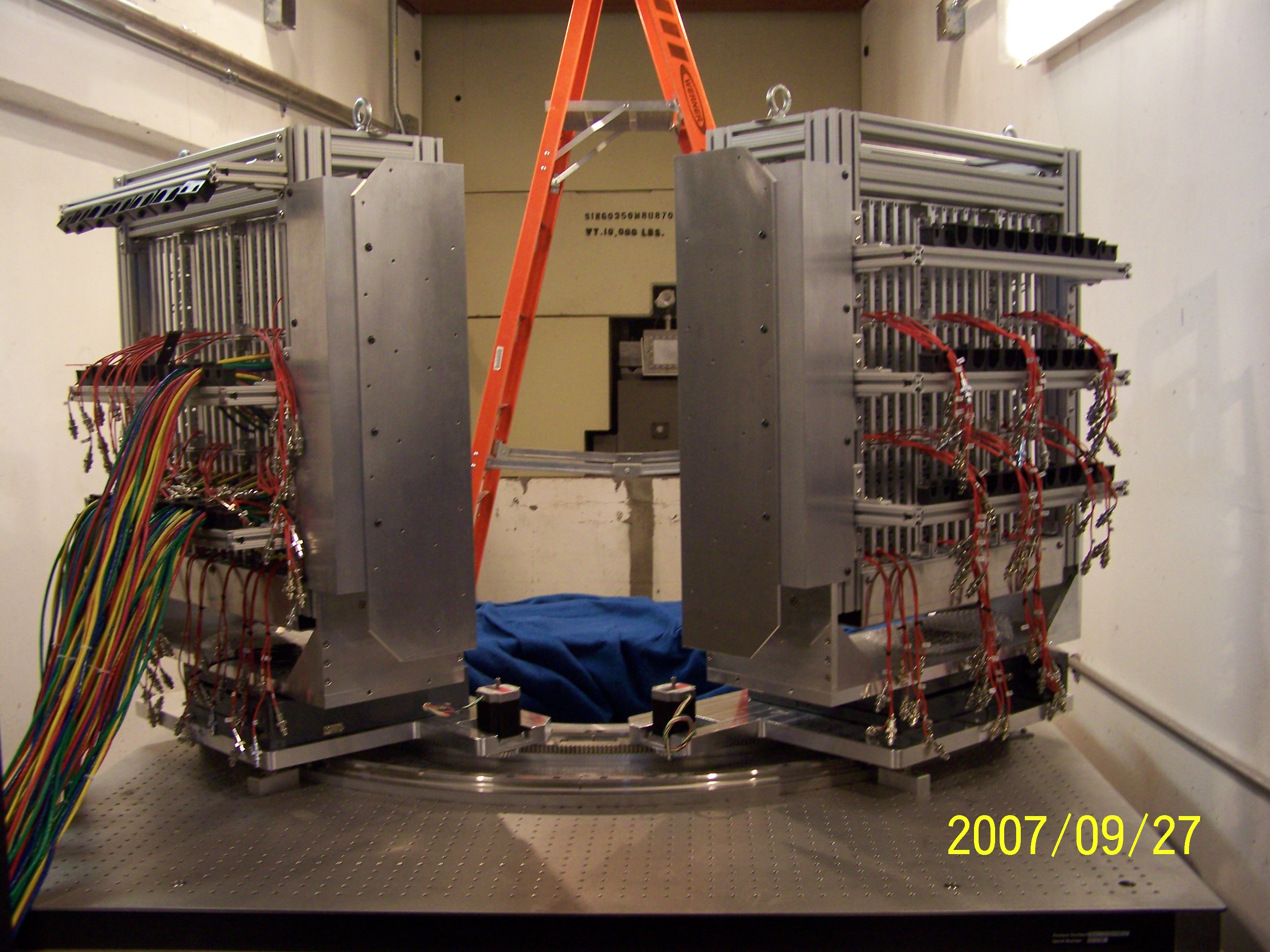 Final Assembly
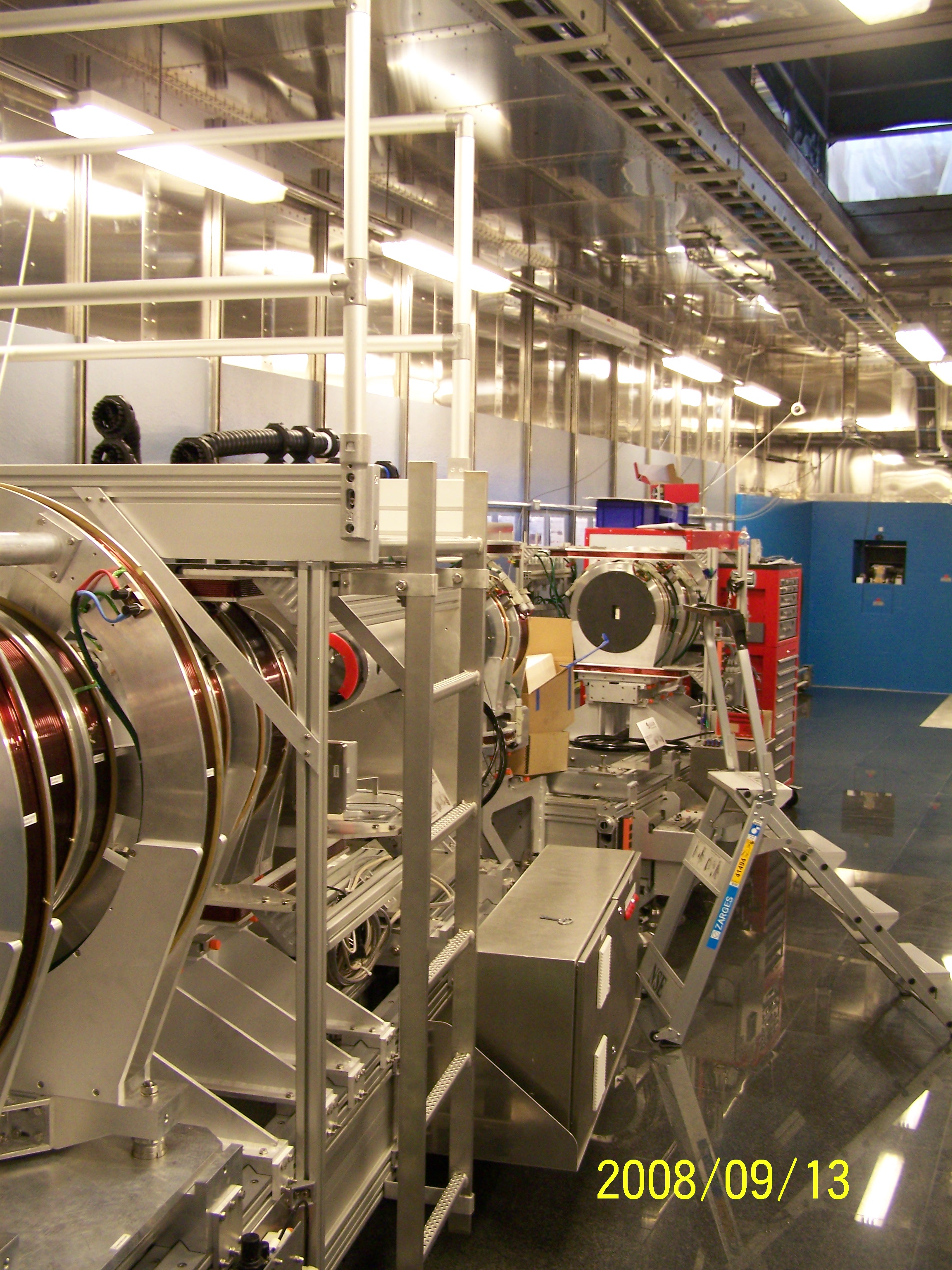 Control Hutch
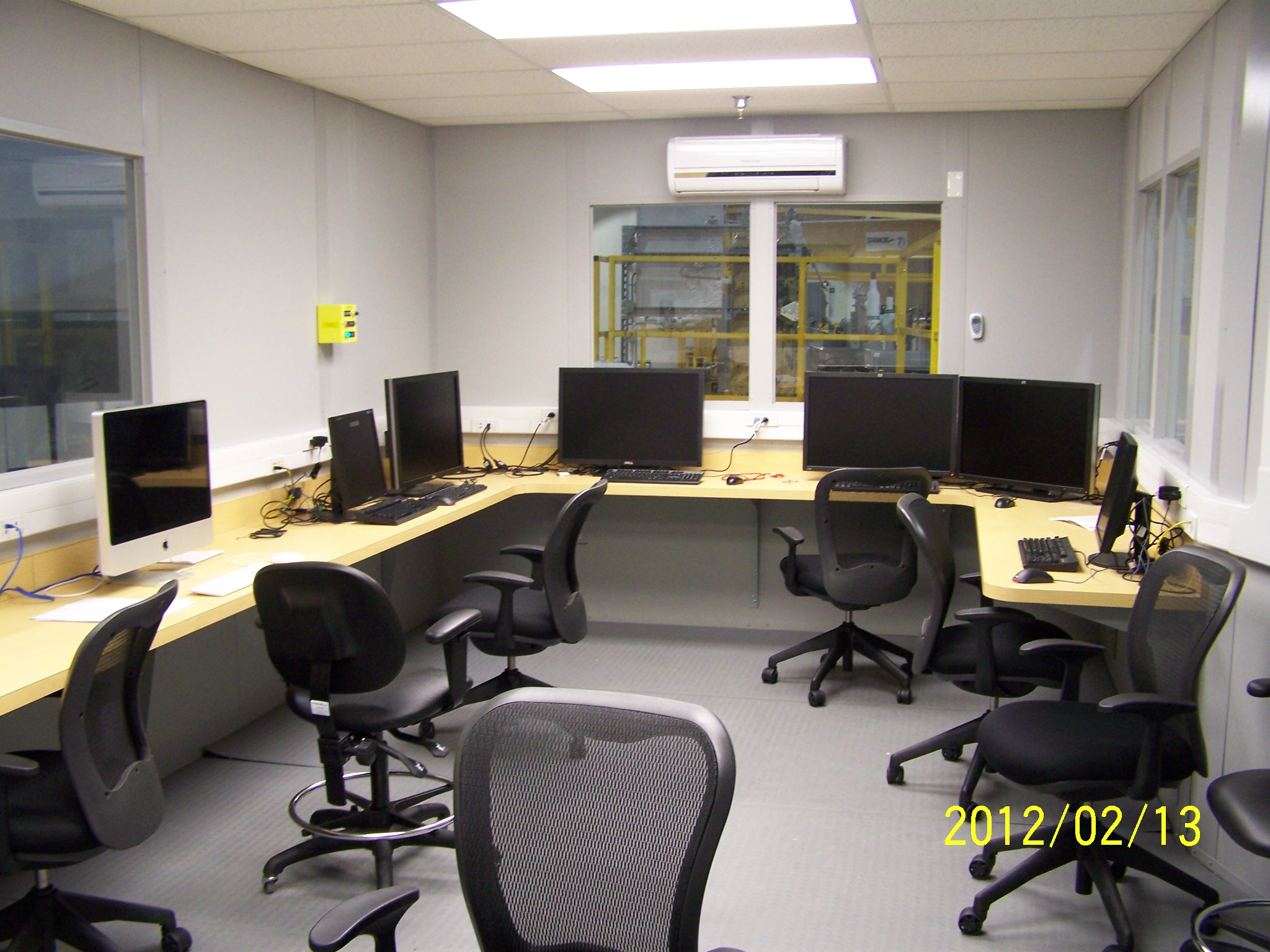